Design A Pollinator Garden Tool
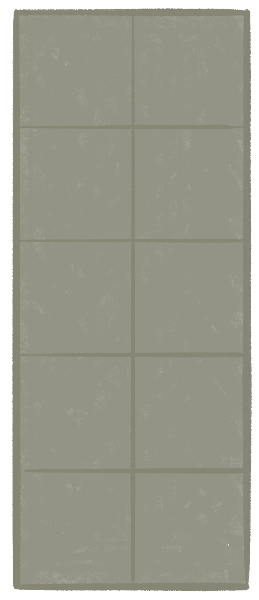 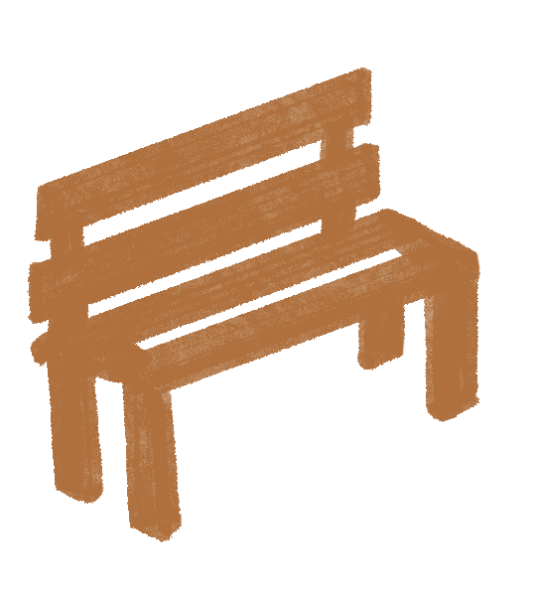 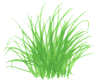 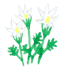 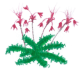 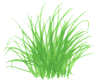 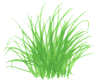 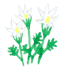 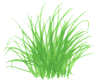 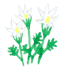 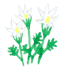 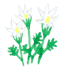 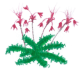 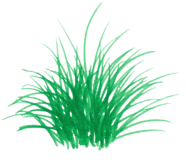 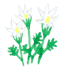 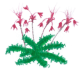 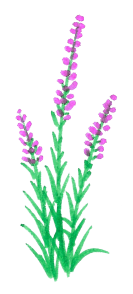 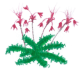 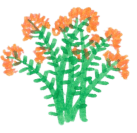 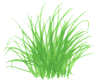 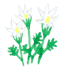 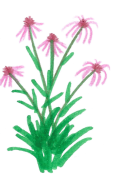 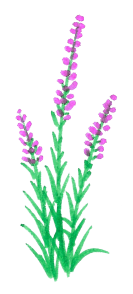 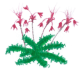 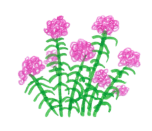 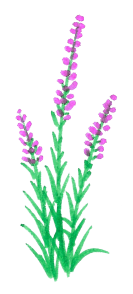 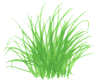 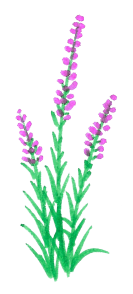 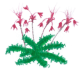 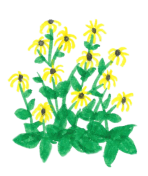 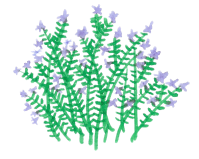 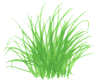 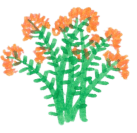 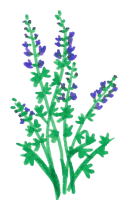 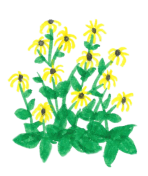 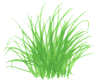 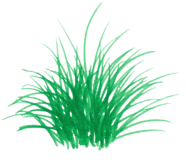 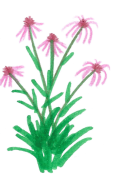 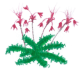 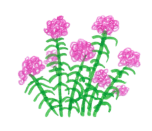 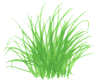 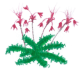 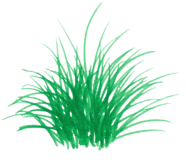 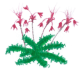 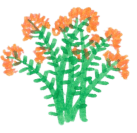 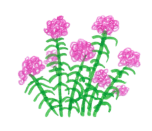 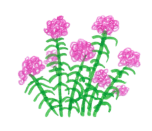 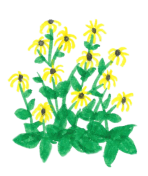 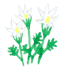 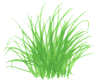 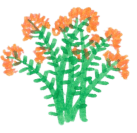 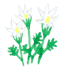 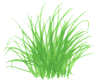 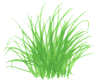 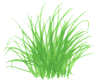 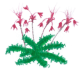 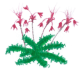 Created by:www.blazingstargardens.com
Please visit our online Native Plant Store!
© Blazing Star Gardens
READ FIRST
BEFORE YOU CAN EDIT THIS TOOL YOU MUST DOWNLOAD IT! (see below)
You can ONLY create a design on a computer (use a library)–not a smartphone or tablet
This tool does work in PowerPoint but Google Slides is much better for seeing plant links
The button shortcuts and Table of Contents only work in Google Slides
How to Download this tool to edit it:
Click “File” on the menu bar
Have a Google Account? *Log in* and then click “Make a copy” or “Save to Google Slides” and save it to your own Google Drive–otherwise you won’t be able to make any edits
Don’t have a Google Account? Click “File”, “Download”, “Microsoft PowerPoint”
Note: If things are not working in Google Slides, download the PowerPoint version instead
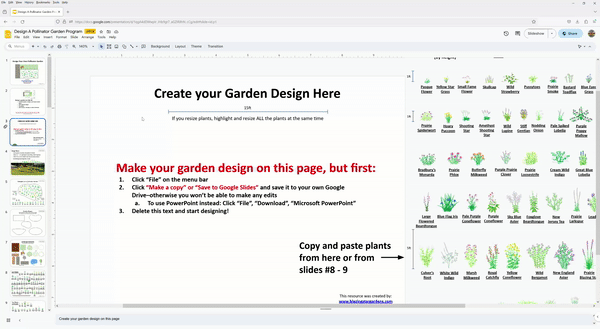 Note: These drawings, graphics, and designs are for personal, non-commercial use only.These illustrations are solely for non-commercial home use. No license or permission has been granted to use these illustrations and graphics in commercial landscape design work, garden businesses, printed or digital publications, websites, or physical articles which will thereafter be sold. Any such use is an infringement on the copyright and is strictly prohibited. This design tool can be used in an educational setting only with written permission that can be requested the creator: info@blazingstargardens.com.
Table of Contents
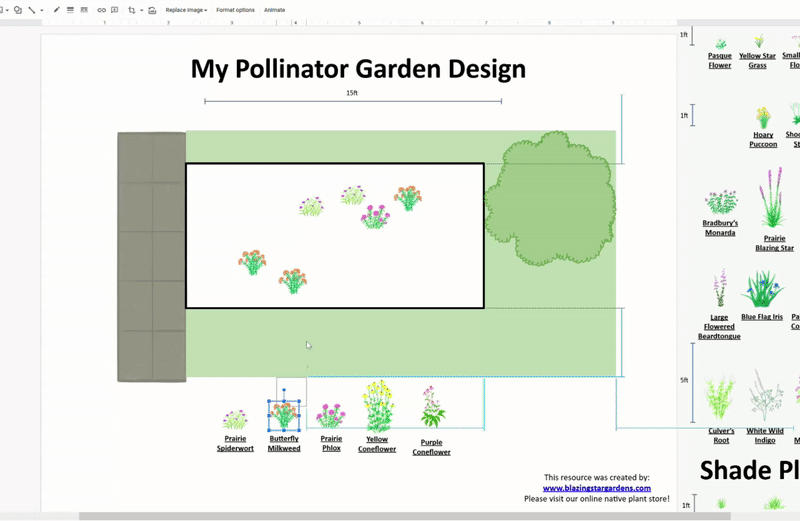 Slides for Making a Garden Design:
Slide 4: Design Your Garden Here! 
Slide 5: Add garden shapes
Slide 6: Add landscape elements
Slide 7: Create-a-Plant
Slide 8: Helpful computer tips

Resource and Learning Slides:
Slide 9: Garden design basics
Slides 10 - 12: Garden design examples
Slides 13 - 14: Sun and Shade plants with scientific names
Slides 15 - 16: Dry or Wet plants
Slides 17 - 18: How much do plants spread in gardens?
Slide 19: Plants for clay soil
Slides 20 - 23: Companion Plants; Plants that go well together.
Slides 24 - 34: Blooms charts! 
Slide 35: Site Preparation and planting instructions
Slides 36+: More garden design examples
This resource was created by:www.blazingstargardens.com
Please visit our online native plant store!
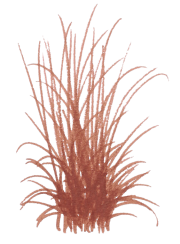 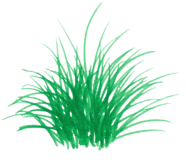 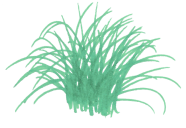 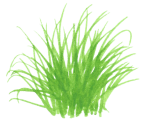 Sun Plants:
(by height)
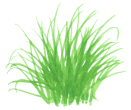 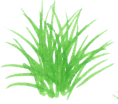 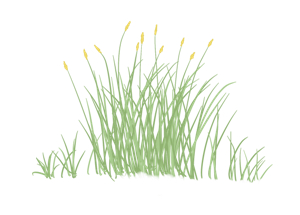 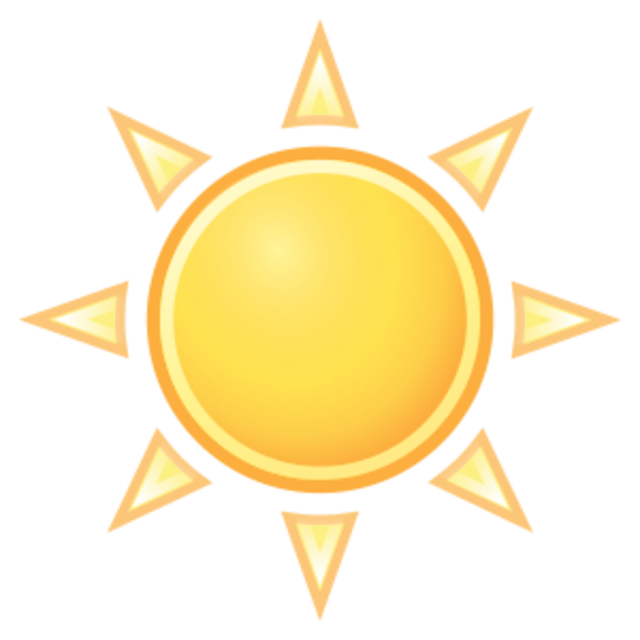 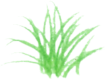 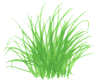 Prairie Dropseed
Little Bluestem
Side Oats Grama
Blue Grama Grass
Star Sedge
Mead’s Sedge
Fox Sedge
Parasol Sedge
Little Bluestem (fall color)
MORE THAN 6 hours direct sunlight each day
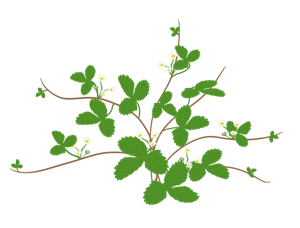 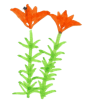 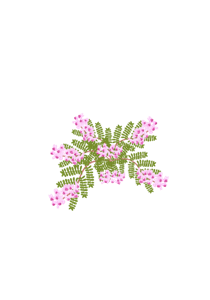 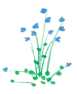 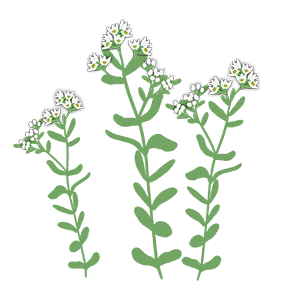 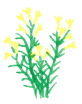 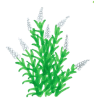 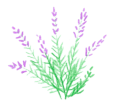 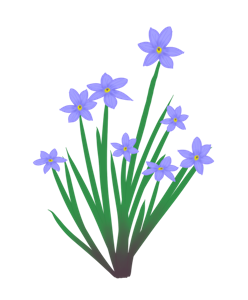 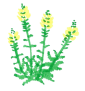 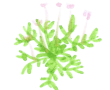 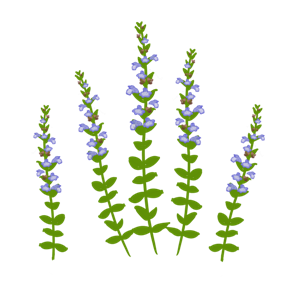 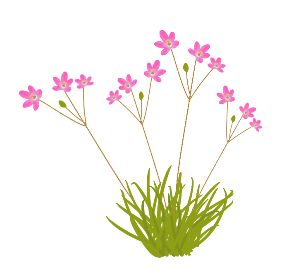 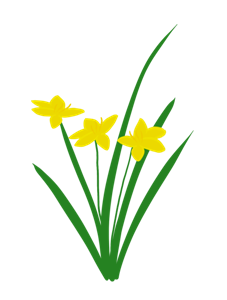 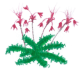 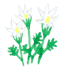 Garden Design
Create Your Garden Design Here
Prairie 
Smoke
Small Fame Flower
Pasque Flower
Fringed Puccoon
Wood Betony
Wild 
Strawberry
Yellow Star Grass
Snakeroot
Pussytoes
Ground Plum
Skullcap
Dotted Blazing Star
Blue Eyed Grass
Harebell
Prairie 
Lily
Bastard Toadflax
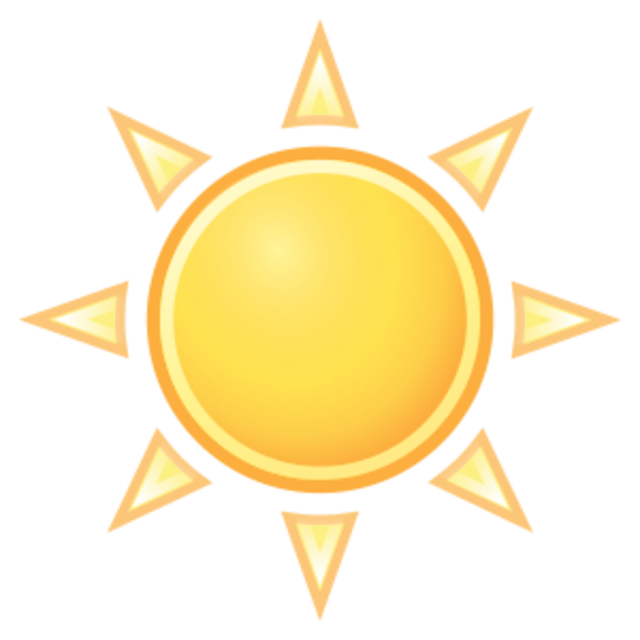 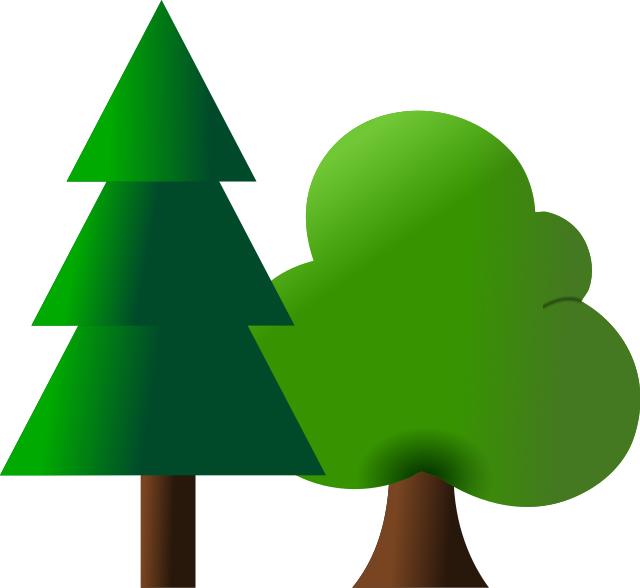 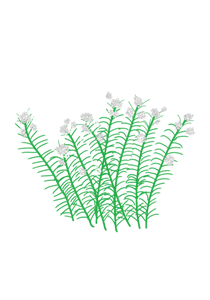 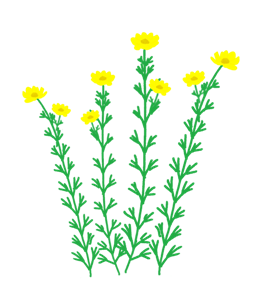 15ft
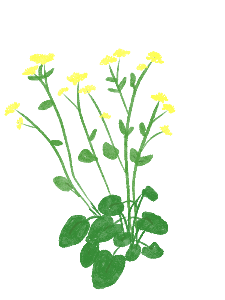 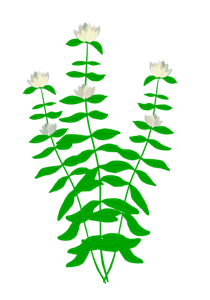 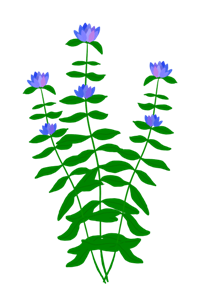 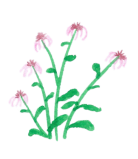 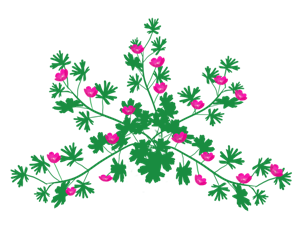 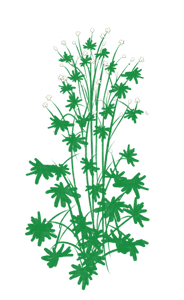 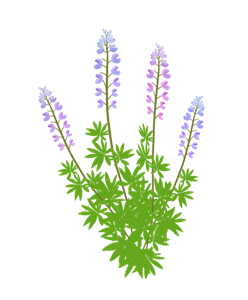 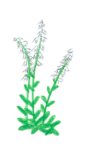 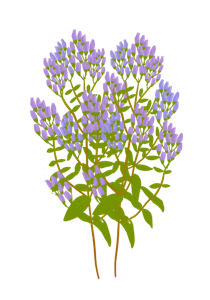 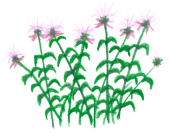 1ft
1ft
1ft
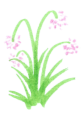 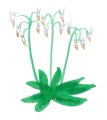 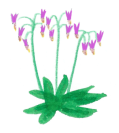 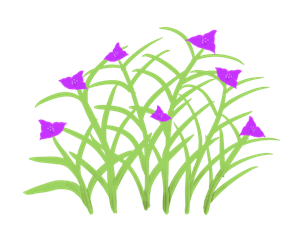 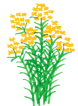 The plant illustrations are currently sized realistically for this 15ft wide scale. If you resize the plants, highlight and resize ALL plants at the same time.
5ft
Narrow Leaf Coneflower
Amethyst
Shooting Star
Nodding Onion
Cream Gentian
Prairie Spiderwort
Prairie Coreopsis
Bottle Gentian
Pale Spiked Lobelia
Heart Leaved Golden Alexanders
Thimble-weed
Shooting Star
Purple Poppy Mallow
Whorled Milkweed
Hoary Puccoon
Wild 
Lupine
Stiff Gentian
Bradbury’s Monarda
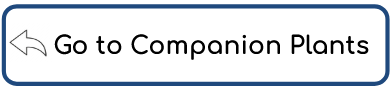 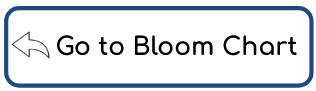 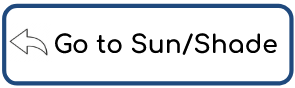 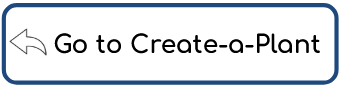 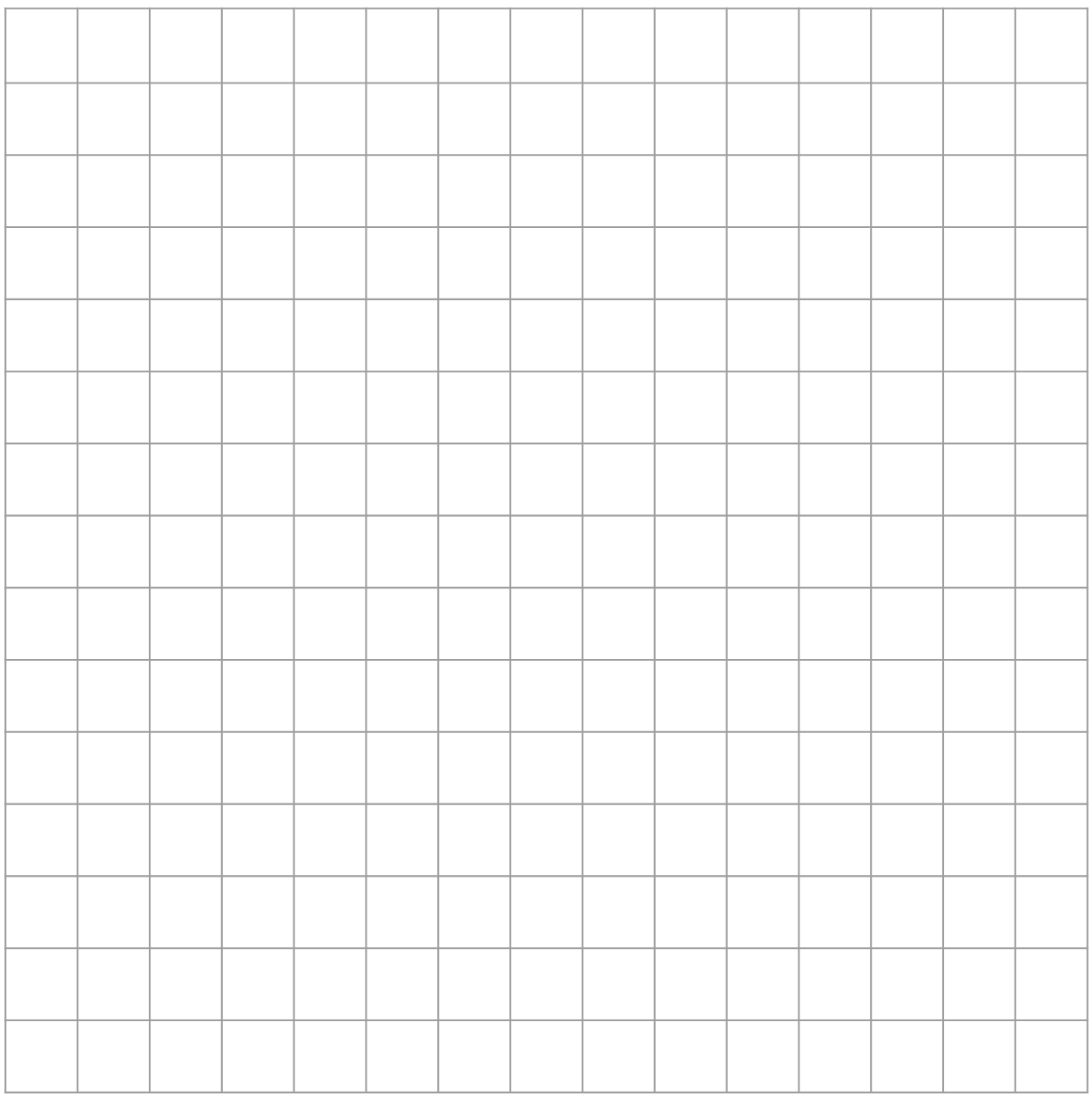 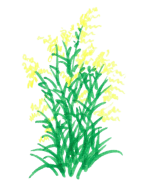 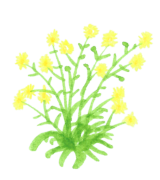 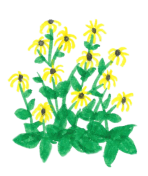 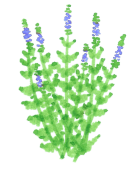 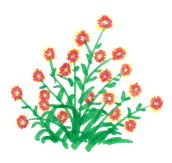 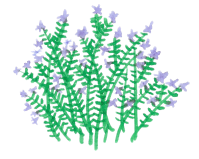 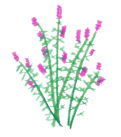 Share your design on social media!
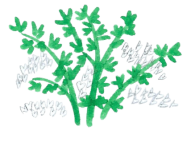 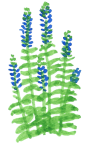 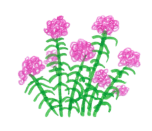 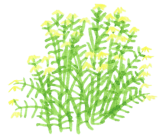 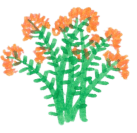 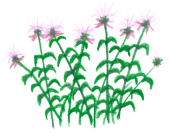 Purple Prairie Clover
Grey Goldenrod
Butterfly Milkweed
Cream Wild Indigo
Great Blue Lobelia
Orange Coneflower
Hoary 
Vervain
Lance Leaf Coreopsis
Bradbury’s Monarda
Prairie Phlox
Prairie Loosestrife
Aromatic Aster
Blanket Flower
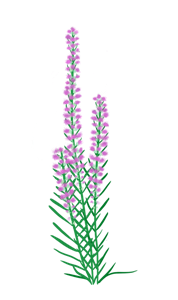 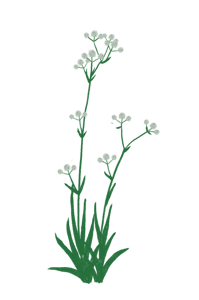 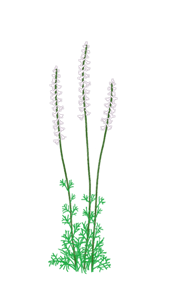 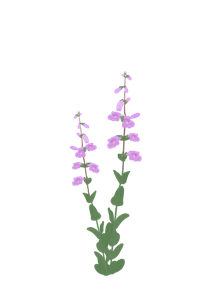 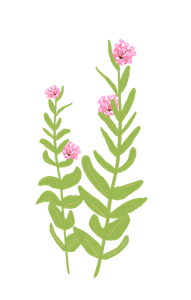 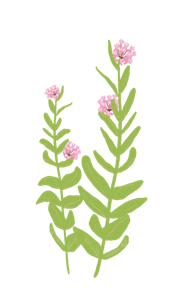 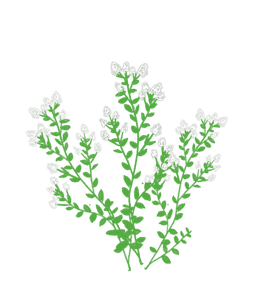 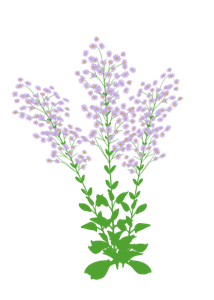 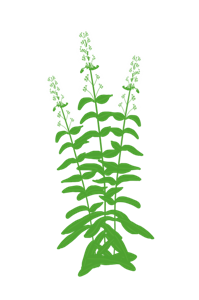 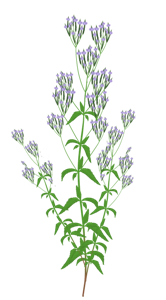 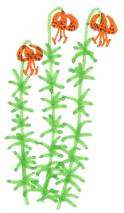 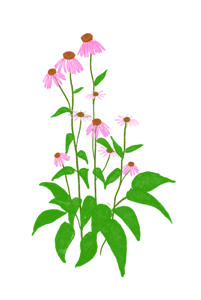 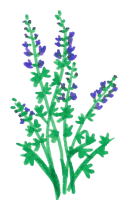 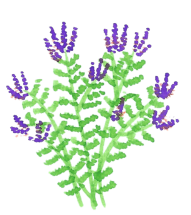 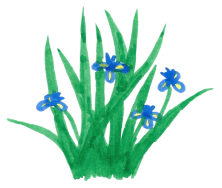 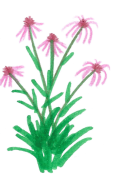 Purple Coneflower
Common Milkweed
Pale Purple Coneflower
Blue Vervain
Prairie Larkspur
Blue Wild Indigo
Blue Flag Iris
Michigan Lily
Large Flowered Beardtongue
Prairie Milkweed
Rough Blazing Star
Rattlesnake Master
Sky Blue Aster
Foxglove Beardtongue
Lead Plant
New Jersey Tea
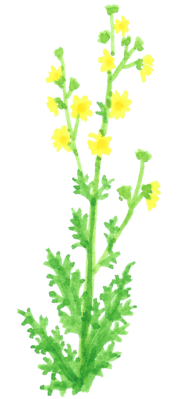 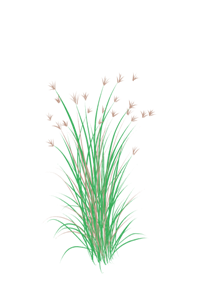 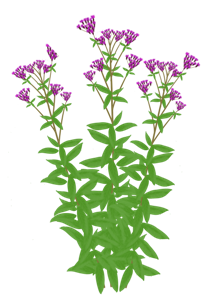 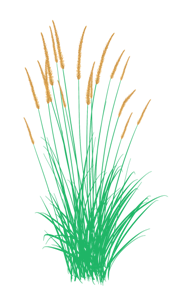 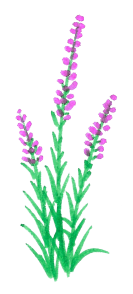 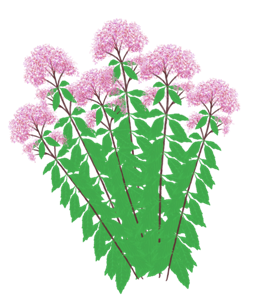 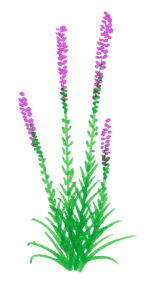 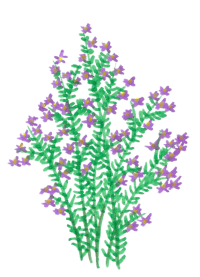 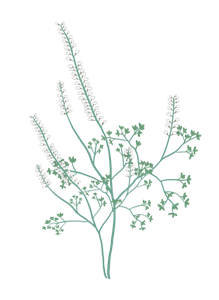 Copy and paste plants from here
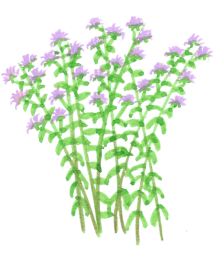 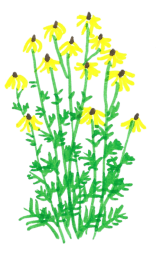 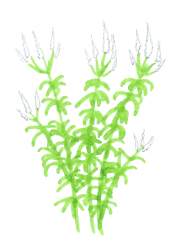 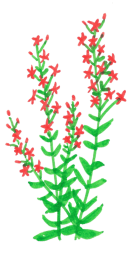 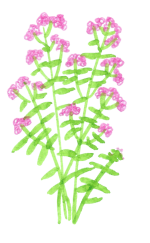 Joe Pye Weed
Ironweed
Big Bluestem
Royal Catchfly
Yellow Coneflower
New England Aster
Prairie Blazing Star
Meadow Blazing Star
Wild Bergamot
Culver’s Root
Marsh Milkweed
Compass Plant
White Wild Indigo
Indian Grass
Shade Plants:
(by height)
LESS THAN 46 hours direct sunlight each day
This resource was created by:www.blazingstargardens.com
Please visit our online native plant store!
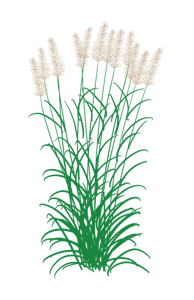 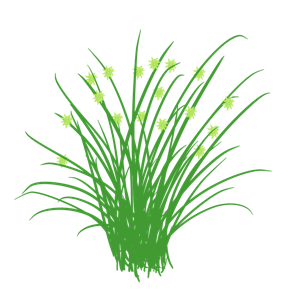 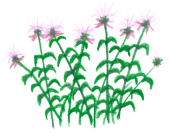 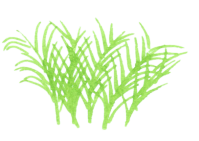 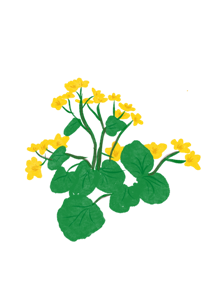 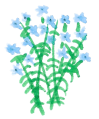 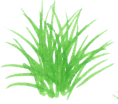 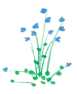 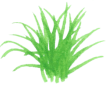 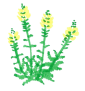 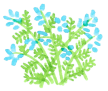 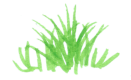 15ft
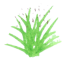 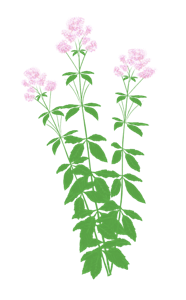 Bradbury’s Monarda
Marsh
Marigold
Wood Betony
Wild Blue Phlox
Pennsylvania Sedge
Ivory 
Sedge
Harebell
Palm Sedge
Rosy 
Sedge
Bottlebrush
Grass
Jacob’s Ladder
Star 
Sedge
Bur 
Sedge
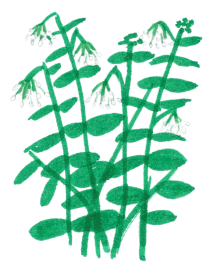 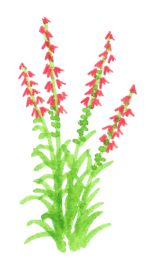 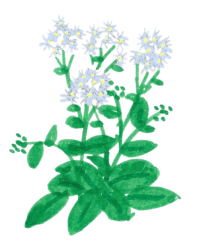 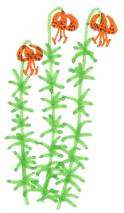 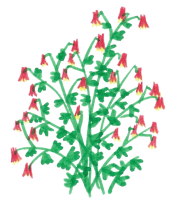 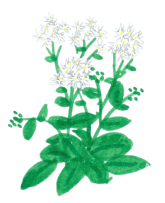 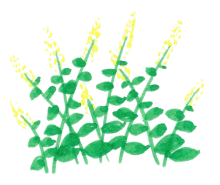 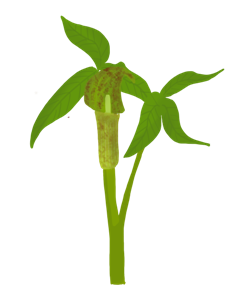 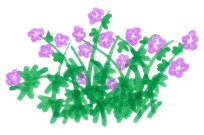 Columbine
Wild Geranium
Cardinal Flower
Sweet Joe Pye Weed
Short’s Aster
Poke Milkweed
Michigan Lily
Zig Zag Goldenrod
Big Leaf Aster
Jack-in-the-pulpit
[Speaker Notes: Create your garden design on this page]
Garden Shapes
Copy and paste to Garden Design. Resize as needed.
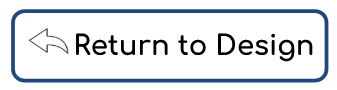 To create your own shape, click Insert → Line → Scribble
Landscape Elements
Copy and paste to Garden Design
Landscape Elements
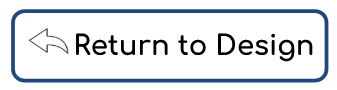 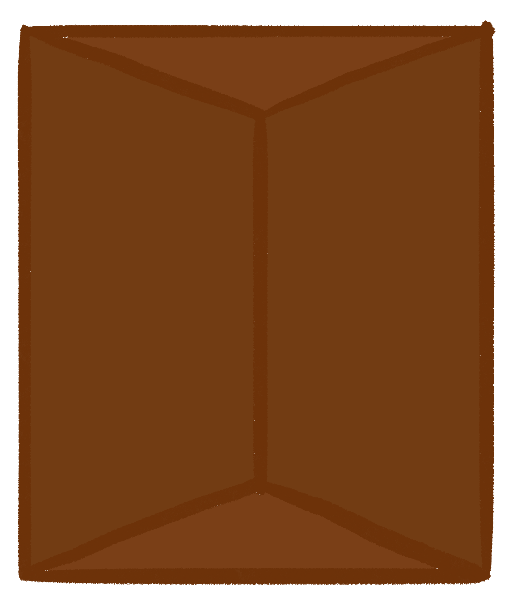 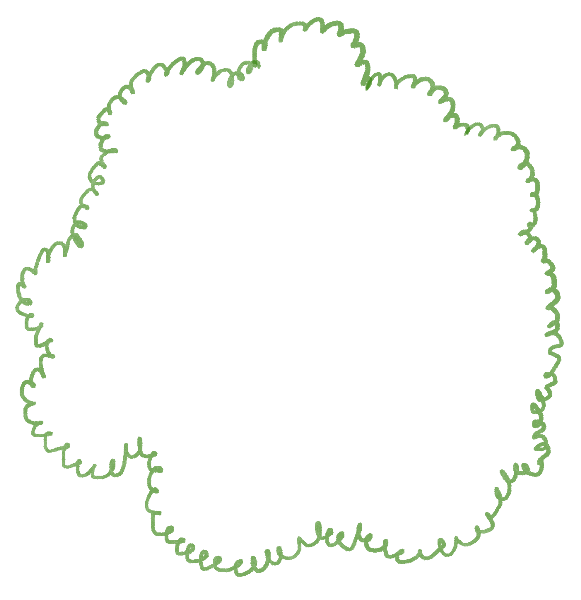 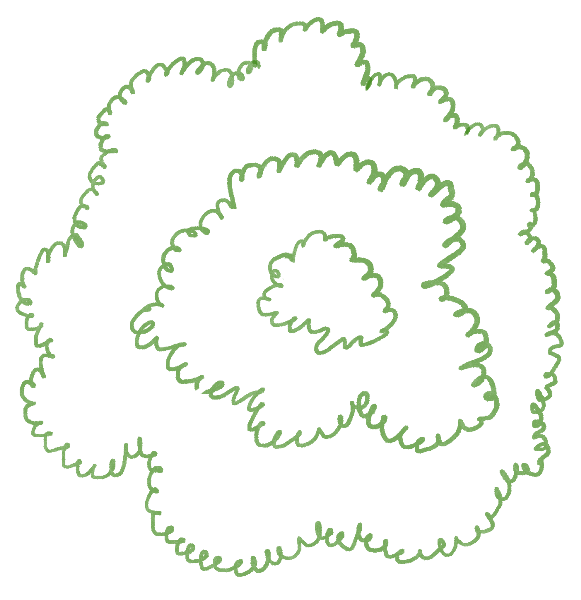 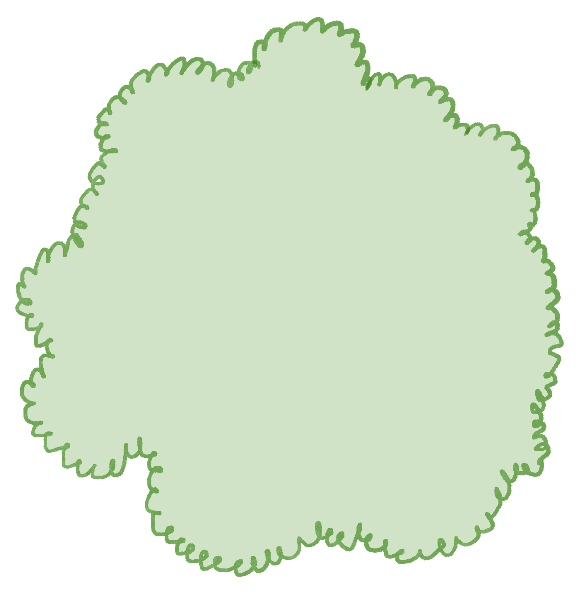 Lawn
Trees
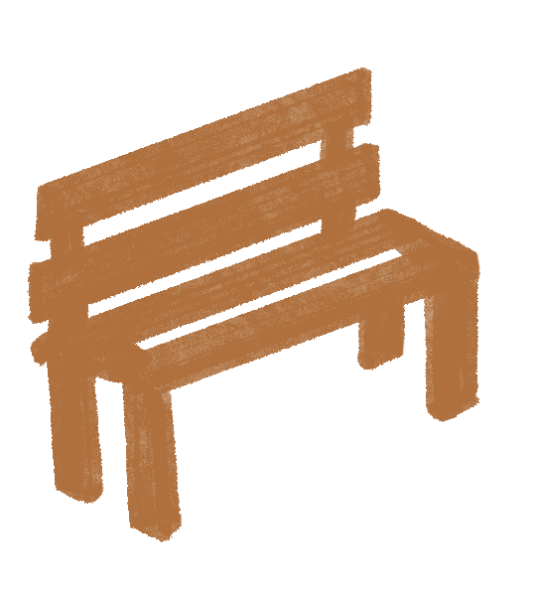 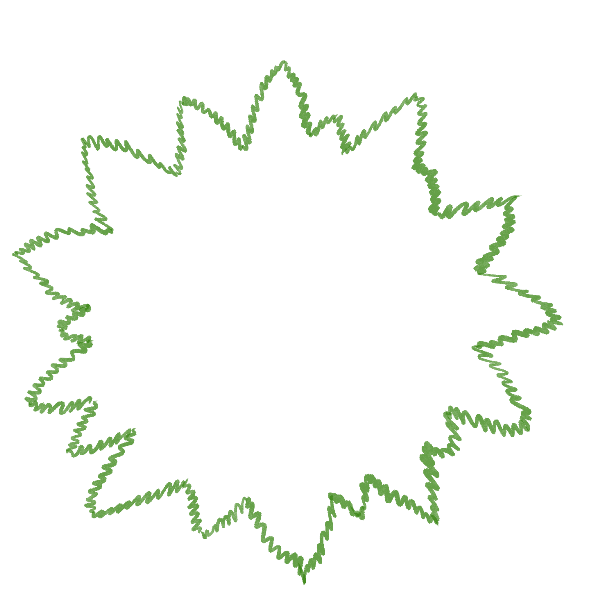 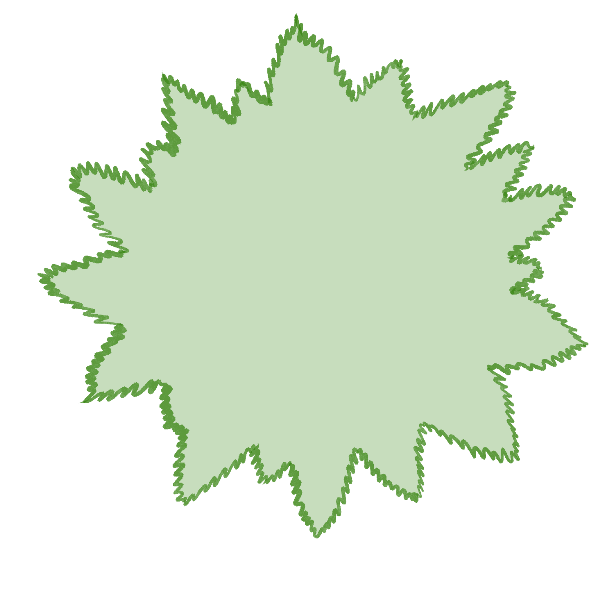 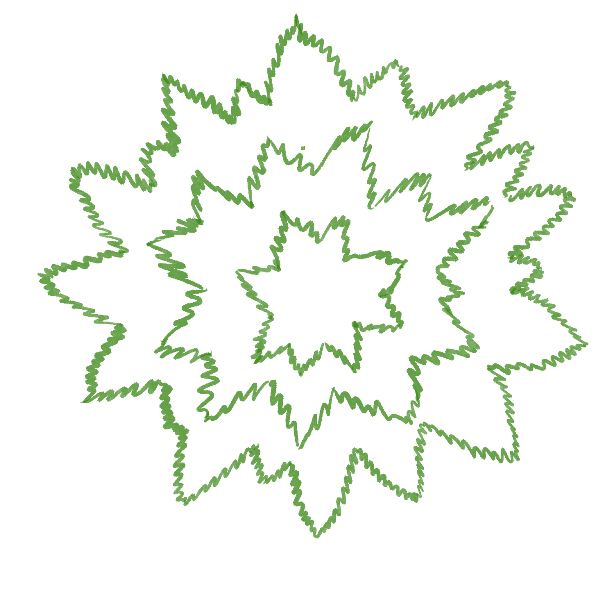 House
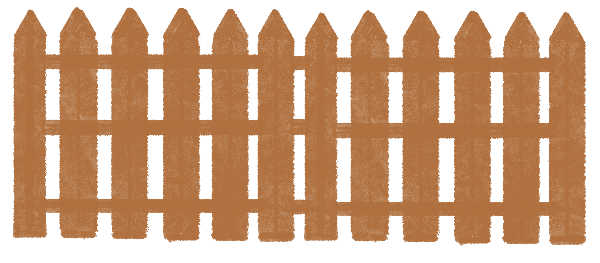 Bench
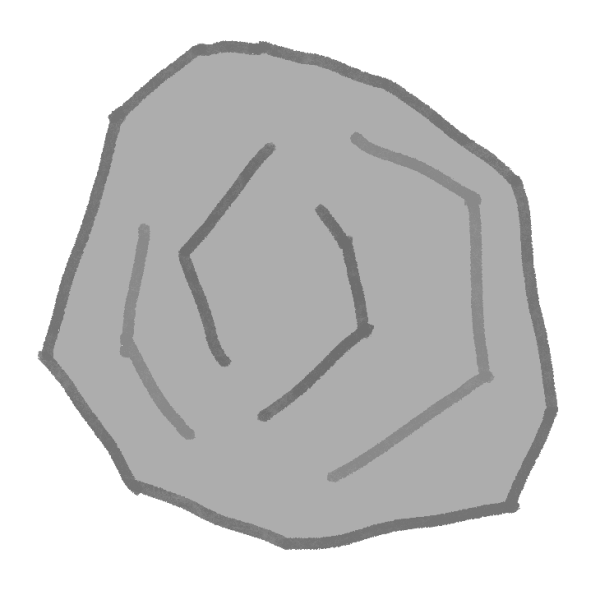 Fence
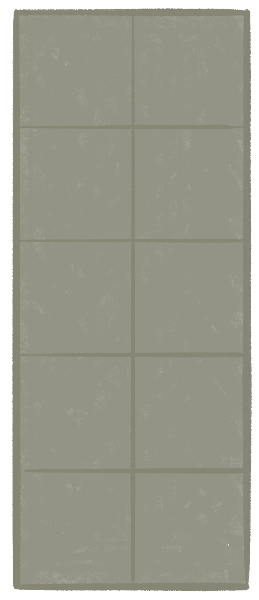 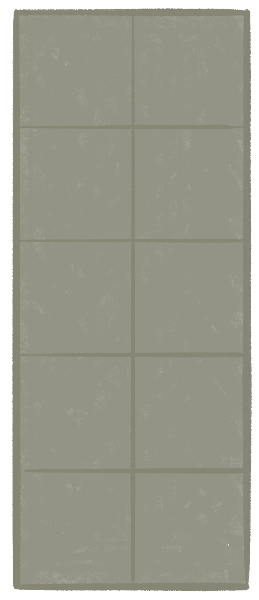 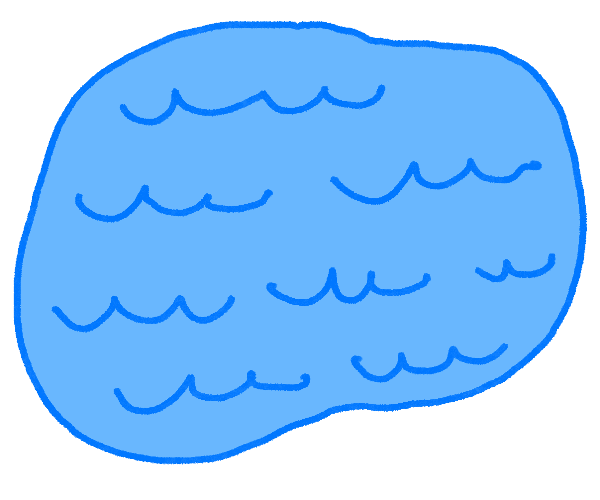 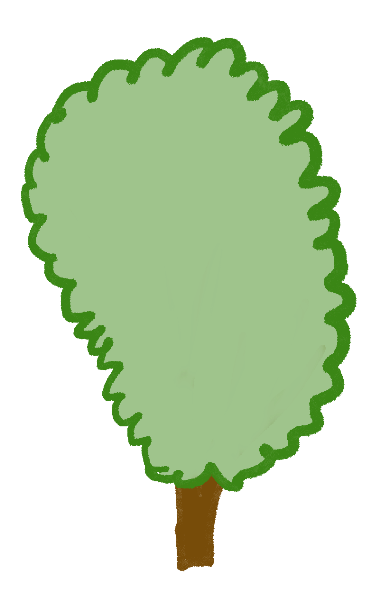 Rock
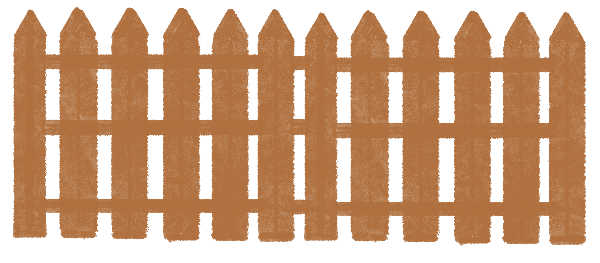 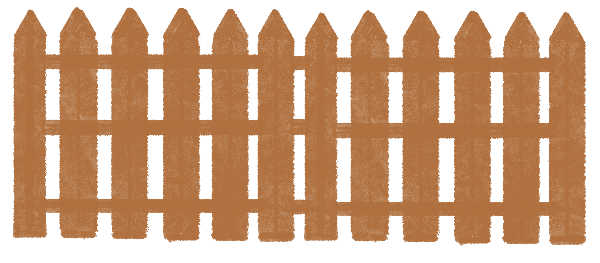 Shrub
Deck
Pond
Sidewalk or Driveway
Do you need a species we haven’t drawn yet? Create that species below
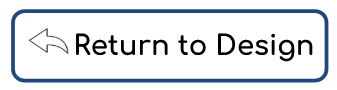 How to make a missing species - Example: Stiff Goldenrod
STEP 1
Search for a picture of the plant you need
STEP 2
Pick similar shapes from the flower and plant shapes below
STEP 3
Copy flowers, resize, and arrange
STEP 4
Highlight everything, right click, then select “Group”
STEP 5
Find out how tall the plant is and adjust it to this scale:
Create-a-Plant
1ft
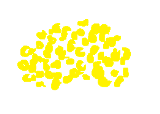 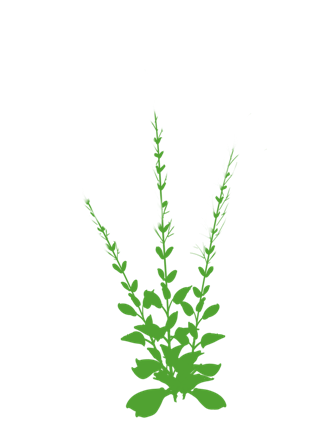 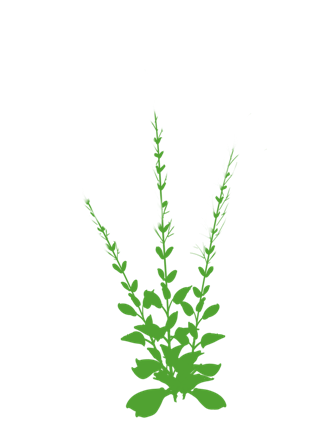 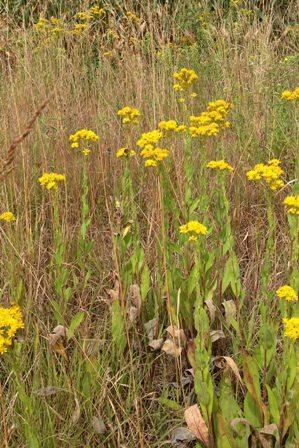 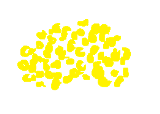 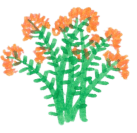 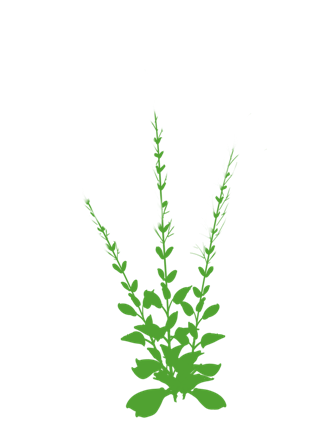 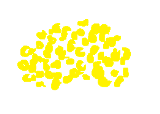 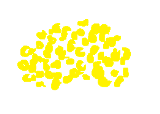 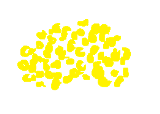 2.5ft
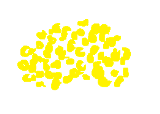 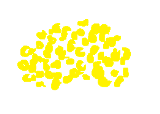 Butterfly Milkweed
Determine the flower shape
Determine the plant shape
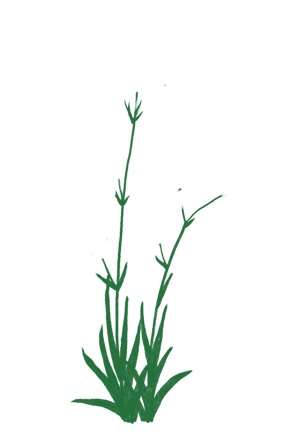 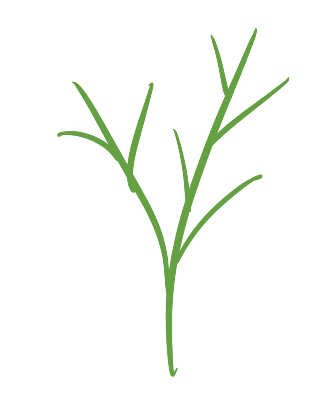 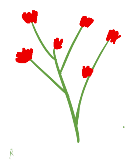 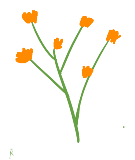 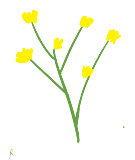 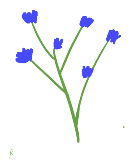 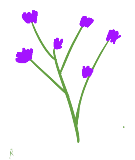 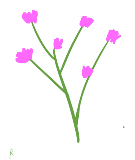 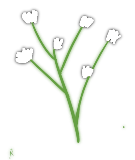 Make the plant here
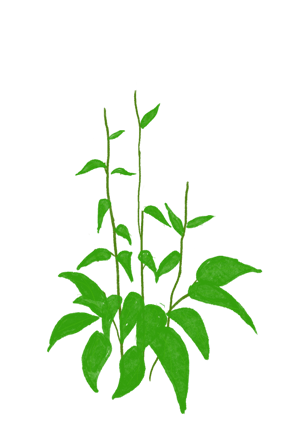 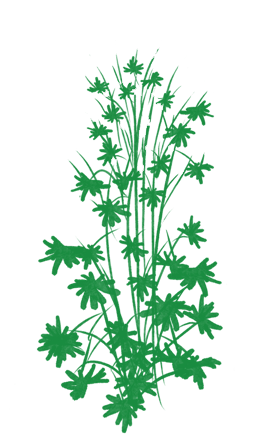 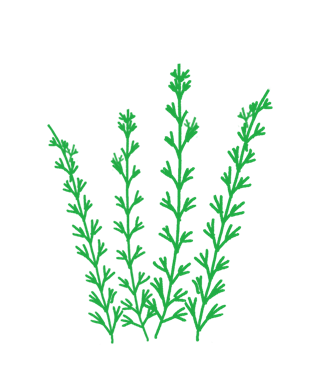 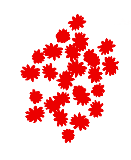 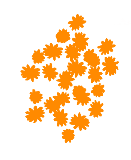 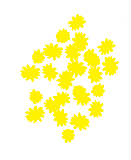 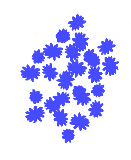 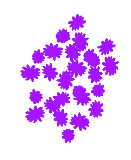 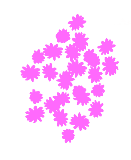 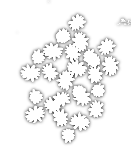 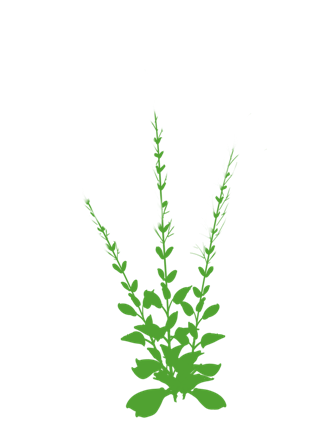 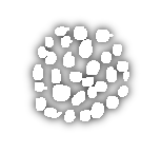 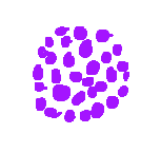 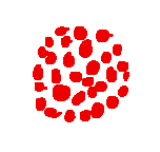 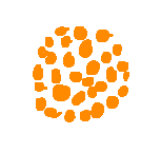 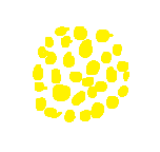 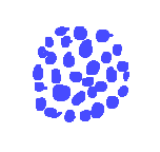 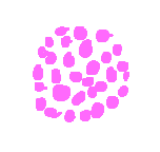 Then copy it to your garden design
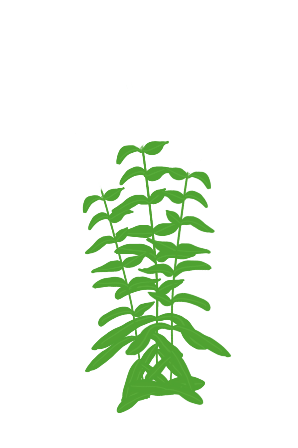 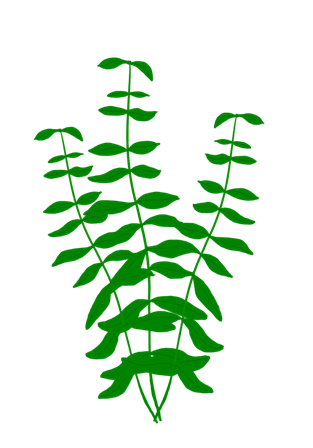 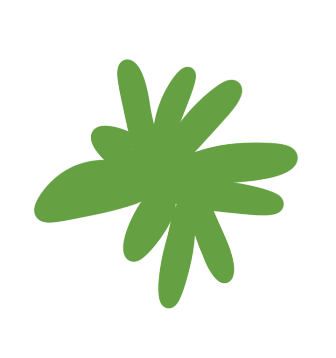 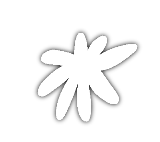 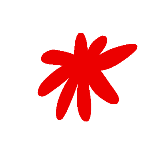 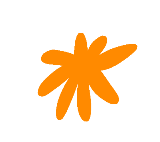 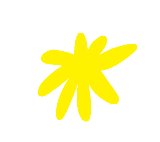 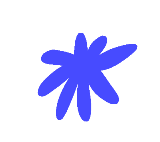 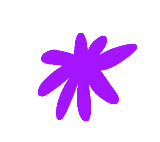 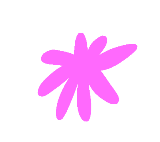 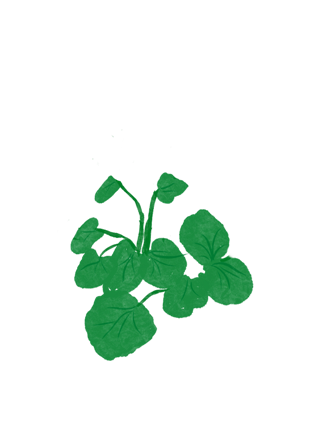 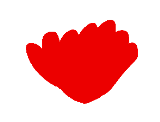 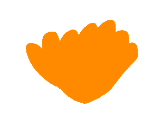 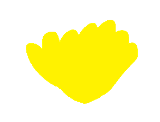 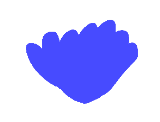 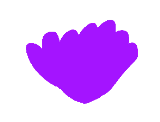 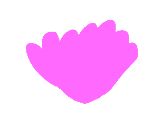 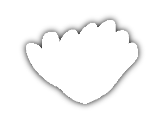 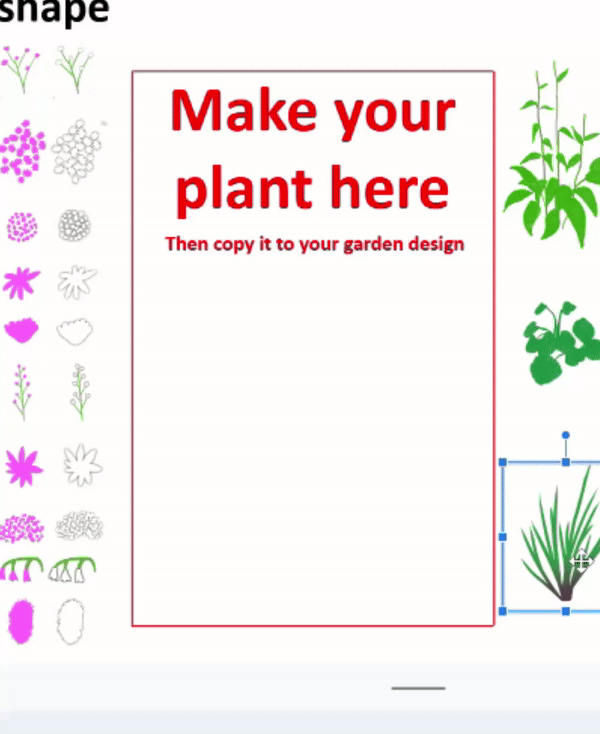 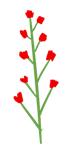 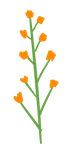 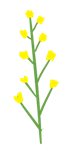 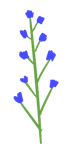 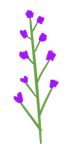 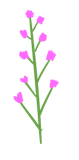 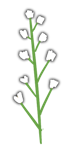 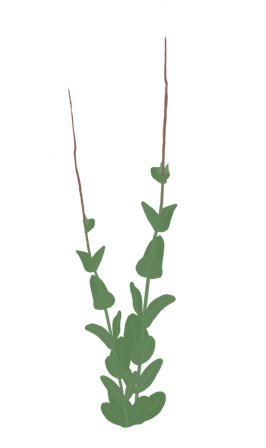 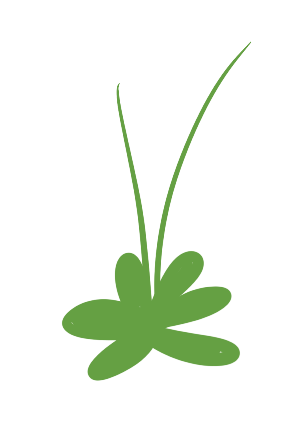 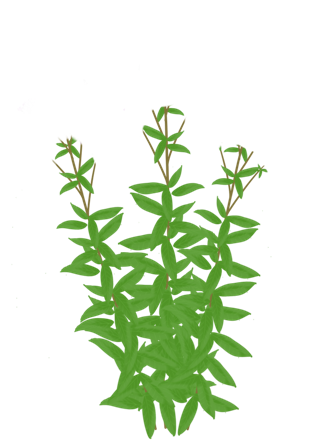 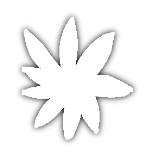 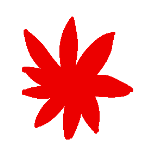 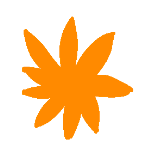 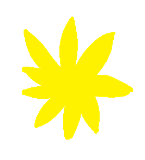 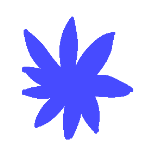 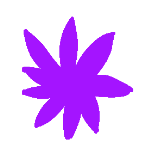 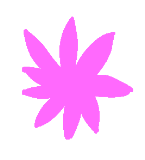 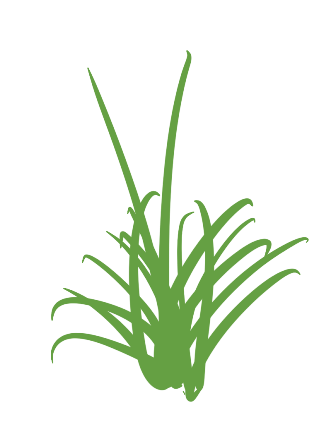 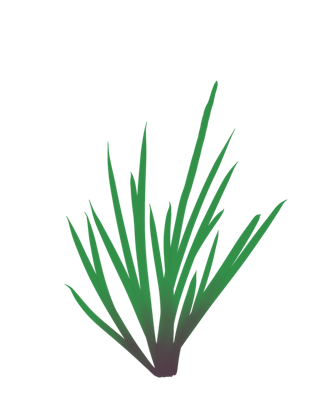 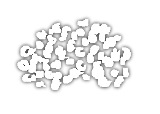 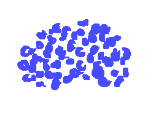 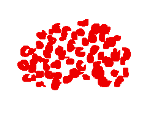 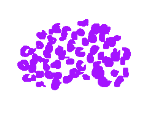 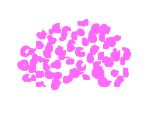 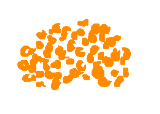 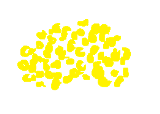 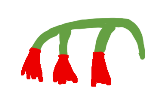 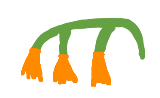 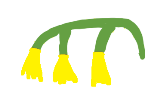 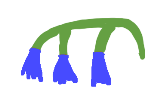 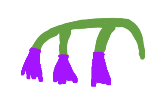 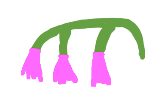 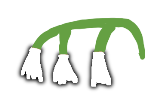 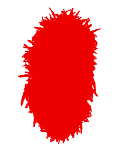 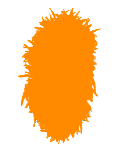 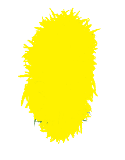 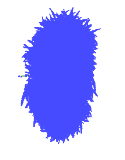 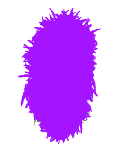 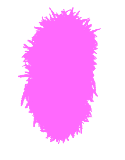 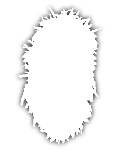 © Blazing Star Gardens
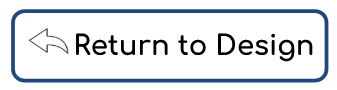 Helpful Computer Tips:
Computer Tips
Don’t have a computer? Sketch your garden design on paper while using the resource slides to figure out how to design. Then, use the computers at your local library to transfer your design onto this design tool. Libraries have nice color printers, too! (Pro tip: Put the printed garden design in those plastic sleeves made for 3-ring binders so it doesn’t get muddy while planting)
To make new garden shape: Click “Insert” on menu bar and then “Scribble” or the shape of your choice to draw your garden border (then go to “Format”, “Shape Fill” and click “No fill”; then click “Shape Outline” and change to black or other color)
Add plants: Highlight the flowers and grasses you want and move them to your design. 
Use Copy and Paste to make more of each plant
Holding Ctrl+C and Ctrl+V copies and pastes on google slides
Fast Copying: Holding Ctrl while moving a plant creates a duplicate. This is a great way to add copies where you want.
Order/overlap plants and elements: Is a plant or landscape element blocking another? You can change how items overlap each other by right-clicking and selecting “Order”, then “Send backward/forward”. 
Resize plants: Hold down the Shift key while adjusting the corner dots to preserve shape
To rotate a plant or element: Highlight item and then click and move the green dot above it to rotate
To save a copy of your design for sharing: Click “File” on menu bar and then “Download”. Then choose “PNG image”, “JPEG image”, or “PDF”. When a box opens up, click “Save current slide only”. Saving as a PDF file makes the image less grainy than saving as a PNG or JPEG, but it does save the entire slideshow.
To print: Clicking “File” on the menu bar and then “Print” will save a .PDF file to your computer, which you then have to print. Select “Current Page” to only print the first page–your design.
Design Basics
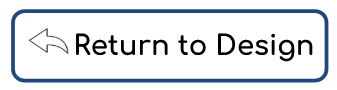 Short plants on border, tall plants in middle
About 12” - 15” spacing for everything. Plant in groups for max color. 
Wet or dry, sun or shade? (check Sun/Shade, Wet/Dry slides)
Something blooming every month (check Bloom Chart slides)
Be careful planting big plants that spread and outcompete small plants
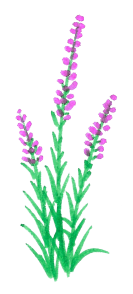 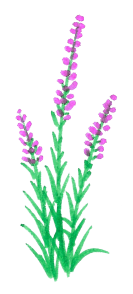 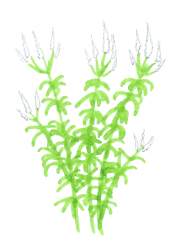 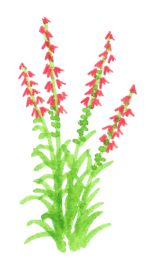 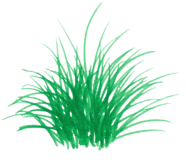 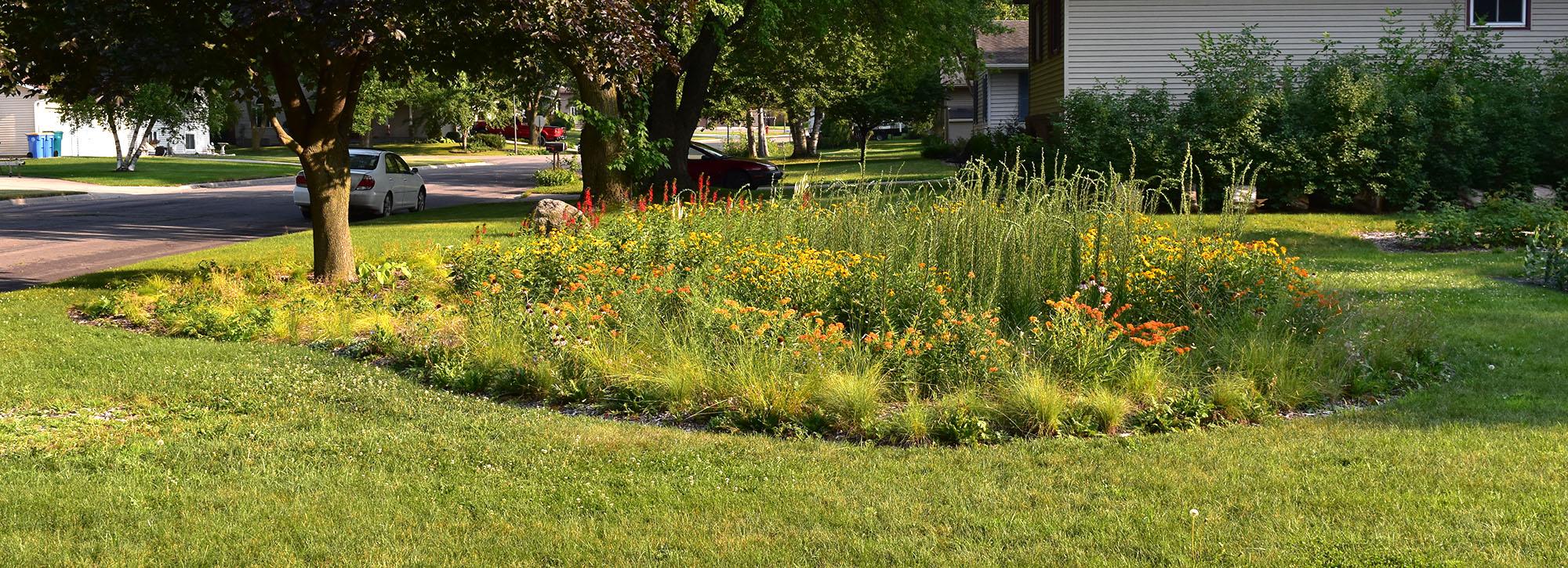 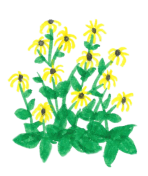 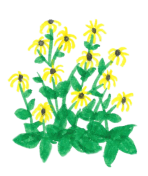 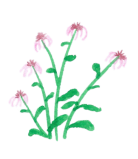 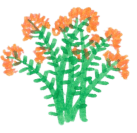 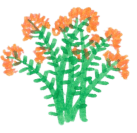 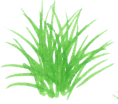 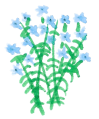 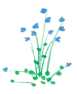 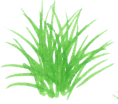 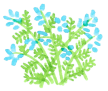 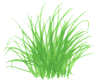 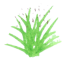 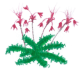 TALL 3-6ft
SHORT 1-3ft
VERY SHORT <1ft
SHORT 1-3ft
VERY SHORT <1ft
Garden Examples
Example: Sunny Pollinator Garden
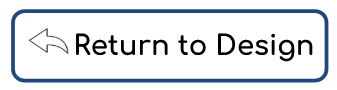 15ft
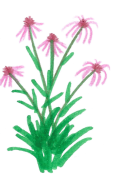 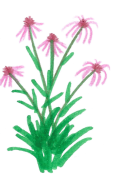 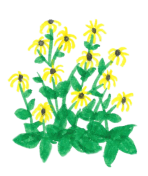 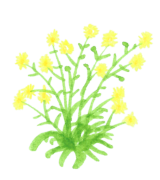 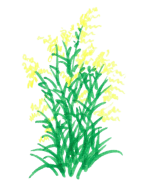 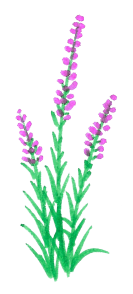 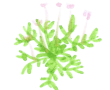 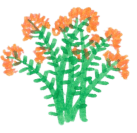 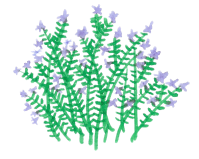 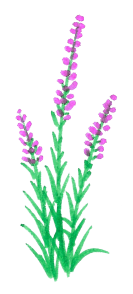 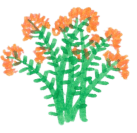 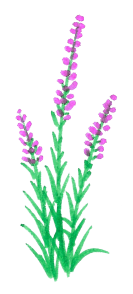 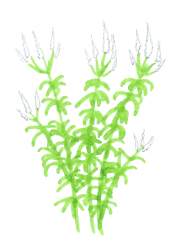 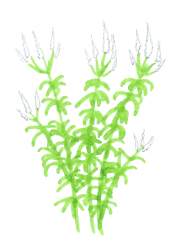 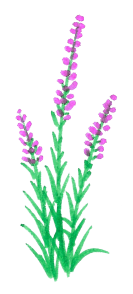 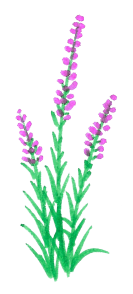 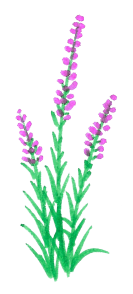 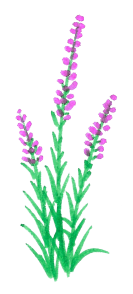 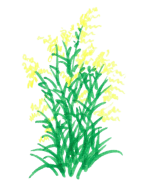 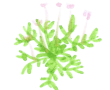 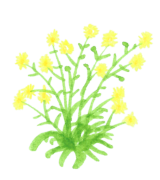 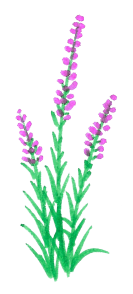 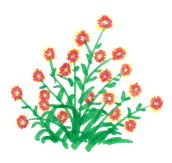 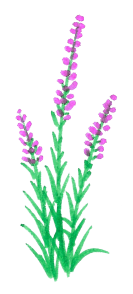 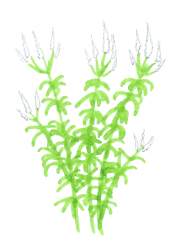 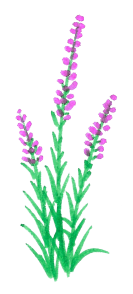 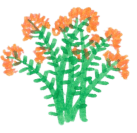 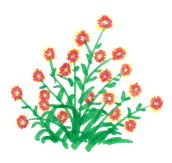 Grasses and Sedges to mix throughout garden:
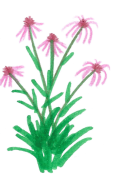 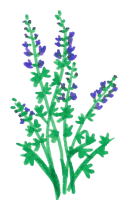 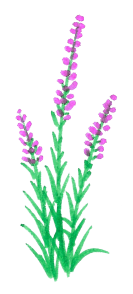 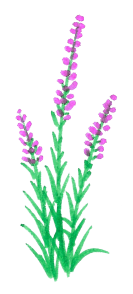 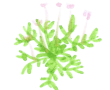 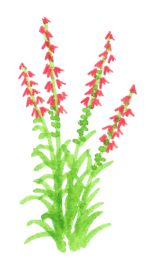 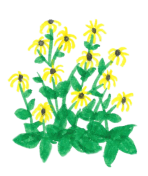 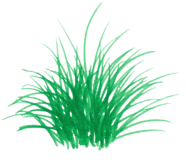 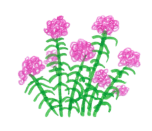 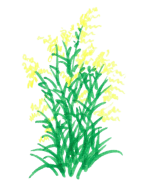 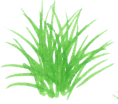 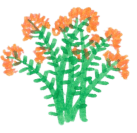 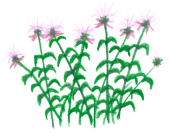 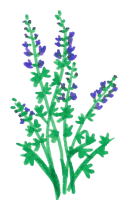 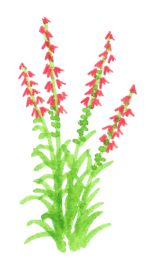 Star Sedge
12 plants
Prairie Dropseed
6 plants
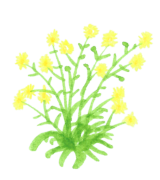 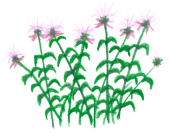 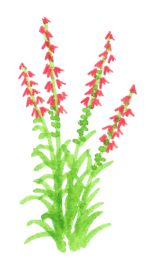 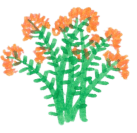 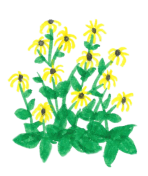 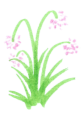 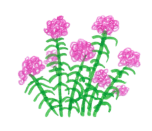 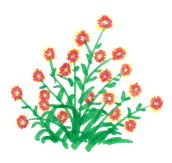 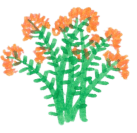 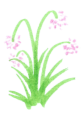 Taller plants near middle or back of garden
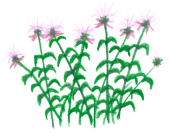 Shorter plants near borders or front of garden
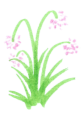 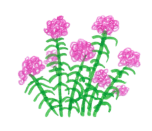 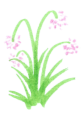 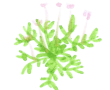 Nodding Onion
3 plants
Prairie Pussytoes
3 plants
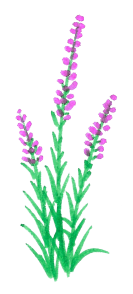 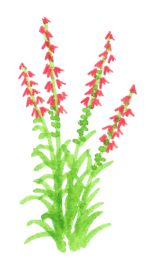 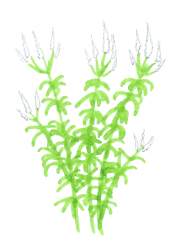 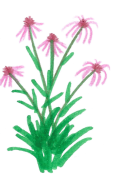 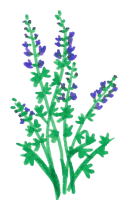 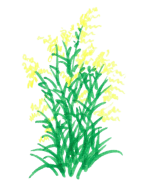 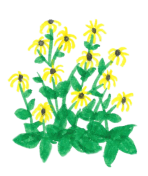 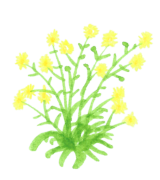 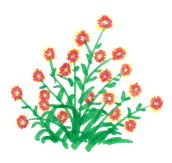 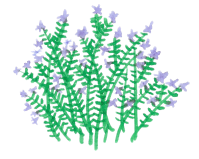 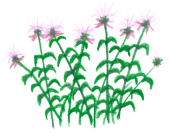 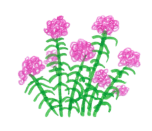 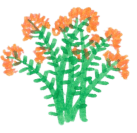 Orange Coneflower
3 plants
Aromatic Aster
1 plant
Pale Purple Coneflower
3 plants
Culver’s Root
3 plants
Meadow Blazing Star
12 plants
Cardinal Flower
3 plants
Blanket Flower
3 plants
Lance Leaf Coreopsis
3 plants
Grey Goldenrod
3 plants
Blue Wild Indigo 
2 plants
Butterfly Milkweed
6 plants
Bradbury’s Monarda
3 plants
Prairie Phlox
3 plants
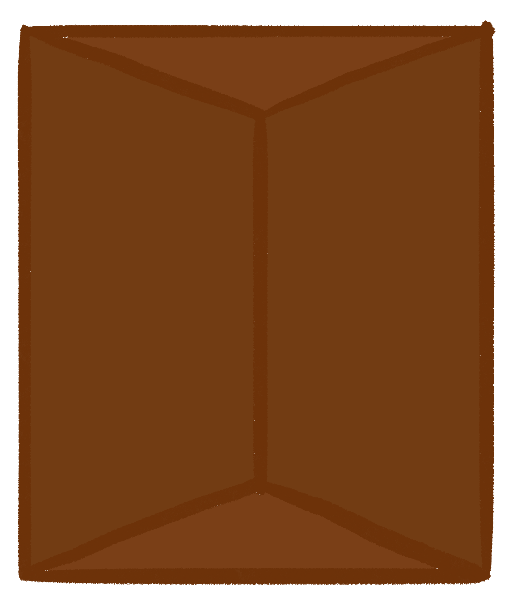 Example: Front Yard Shady Garden
15ft
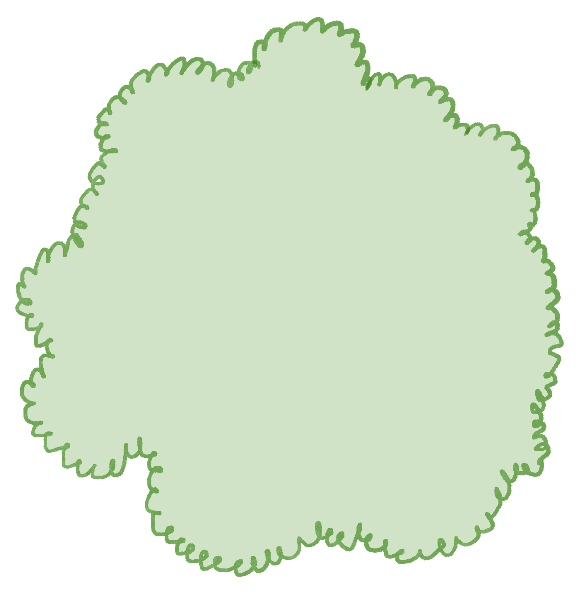 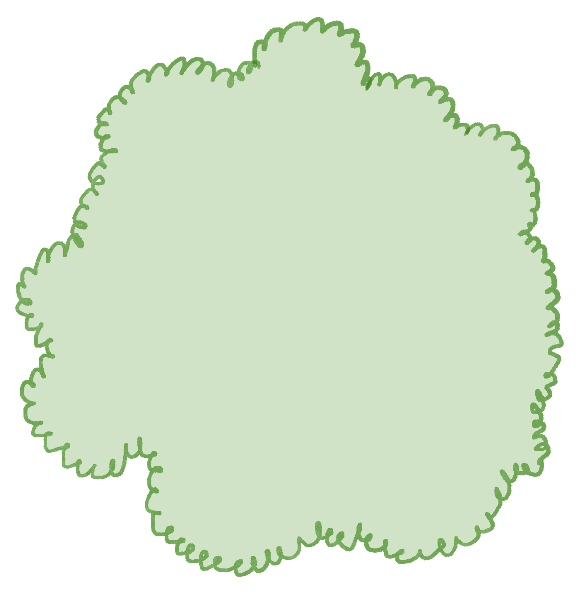 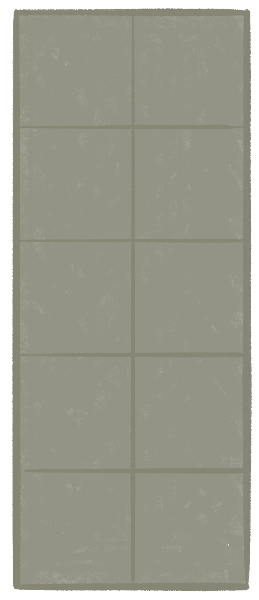 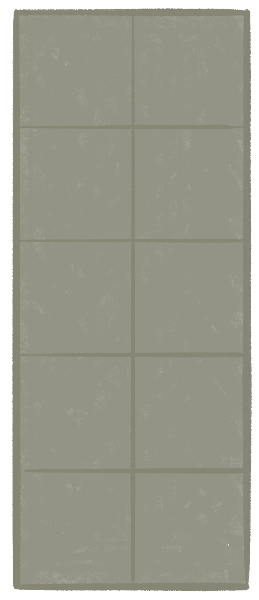 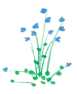 Taller plants in the middle of the garden
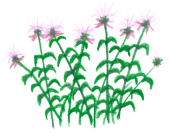 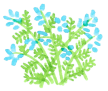 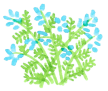 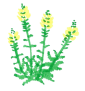 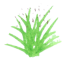 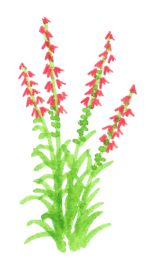 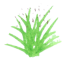 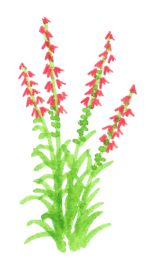 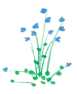 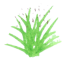 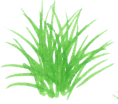 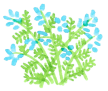 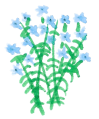 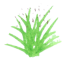 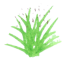 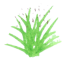 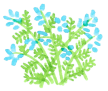 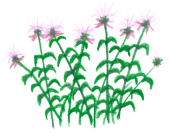 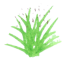 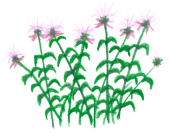 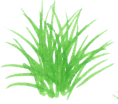 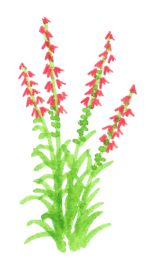 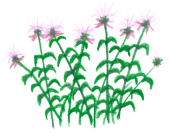 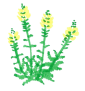 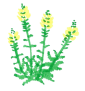 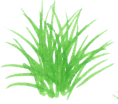 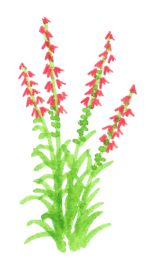 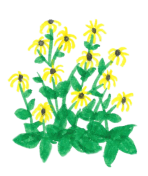 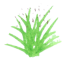 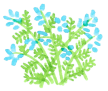 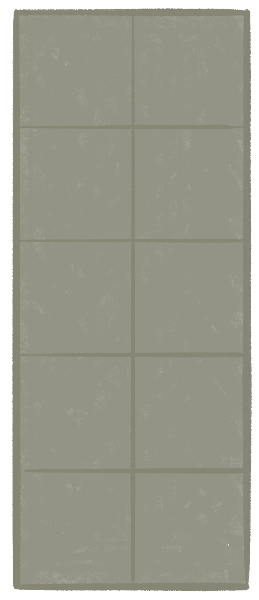 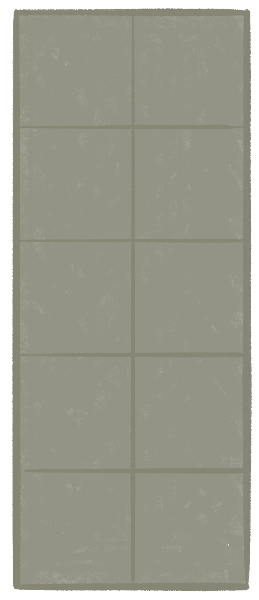 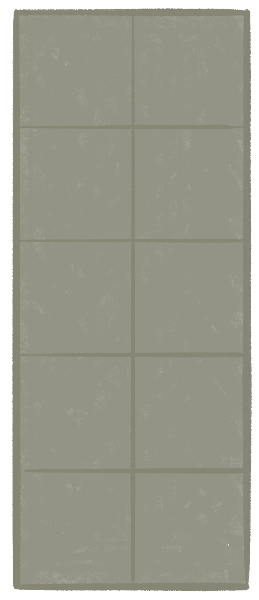 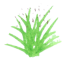 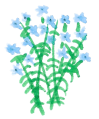 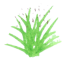 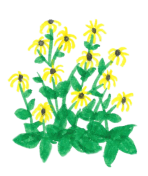 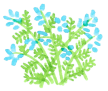 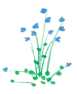 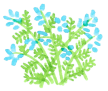 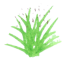 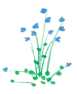 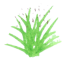 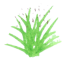 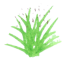 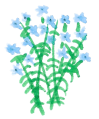 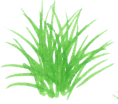 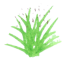 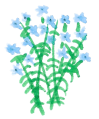 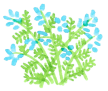 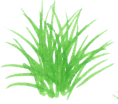 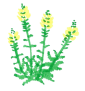 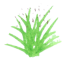 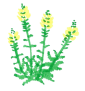 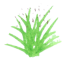 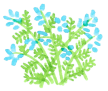 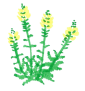 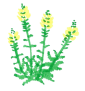 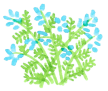 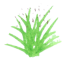 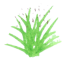 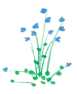 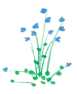 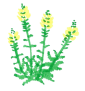 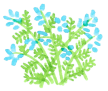 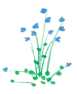 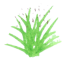 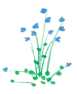 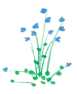 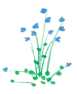 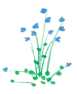 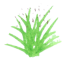 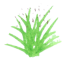 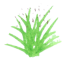 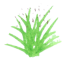 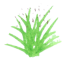 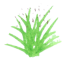 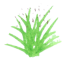 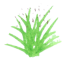 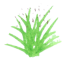 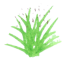 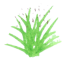 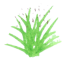 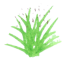 Plants next to sidewalks need to be VERY short. Even 2ft tall plants will flop over and obstruct paths!
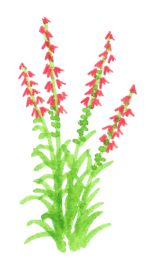 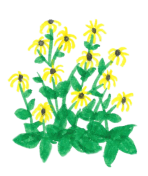 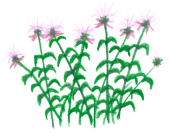 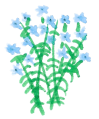 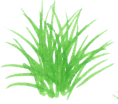 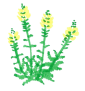 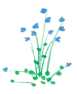 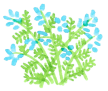 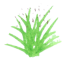 Wood Betony
Ivory 
Sedge
Star 
Sedge
Jacob’s Ladder
Harebell
Orange Coneflower
Cardinal Flower
Bradbury’s Monarda
Wild Blue Phlox
[Speaker Notes: This garden example shows a house with a front sidewalk. The species are very short to account for sidewalks and walking paths, where plants need to be less than 2ft tall to prevent from flopping over into walkways. The species in this design don’t spread very much and aren’t known to “take over” gardens. It’s planted in a more natural design style with plants mixed up and not in pure groups–this style takes into account plants spreading or dying. The species that were not chosen are as important as the ones that were. Sweet Joe Pye Weed? Too tall for this situation. Big Leaf Aster or Zig Zag Goldenrod? Spread too much and would take over the more conservative species. Every location needs to be carefully considered, and a front yard or boulevard garden probably needs to be as short and intentional looking as possible. The plants that weren’t chosen might do better in a backyard wild garden or a woodland restoration project.]
Example: Backyard Wild Sunny Garden
15ft
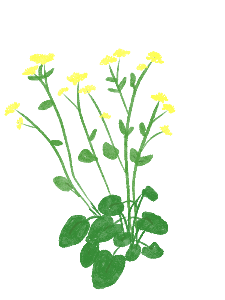 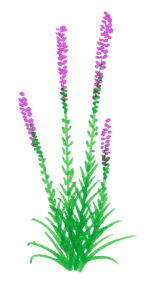 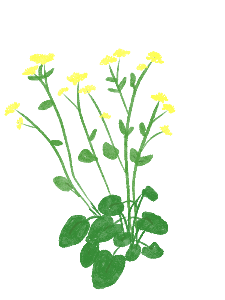 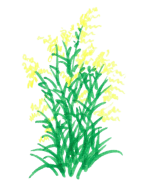 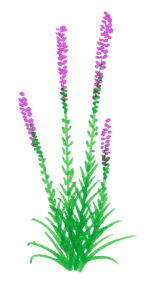 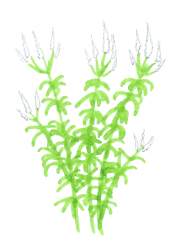 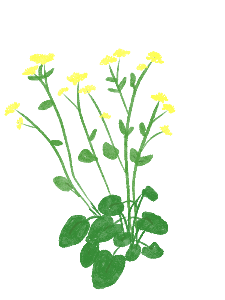 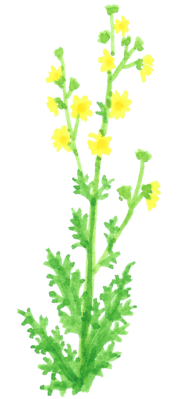 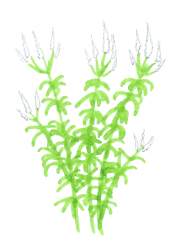 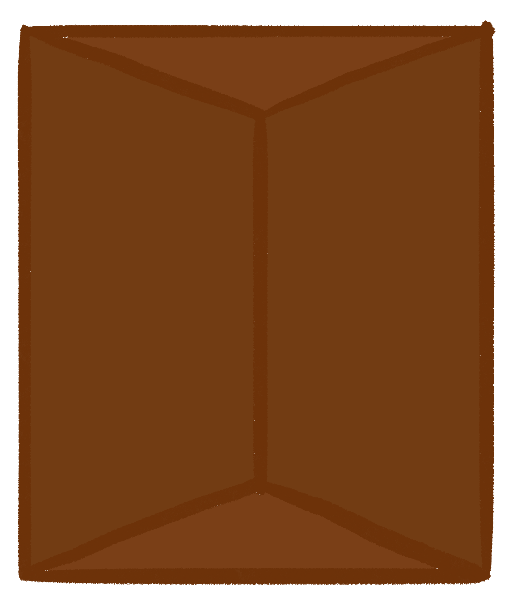 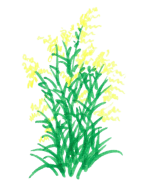 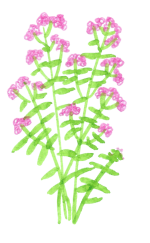 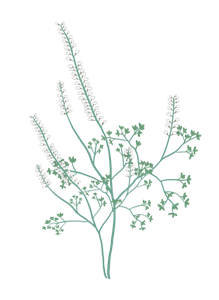 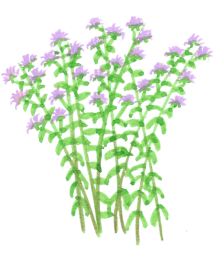 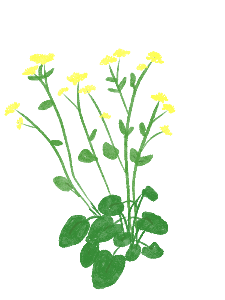 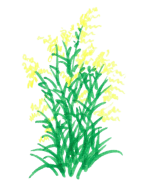 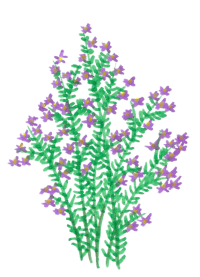 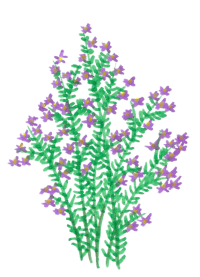 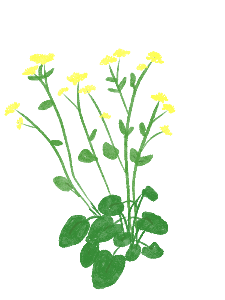 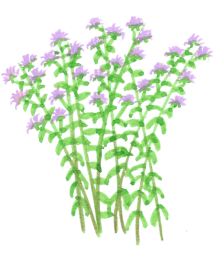 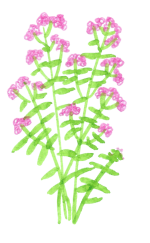 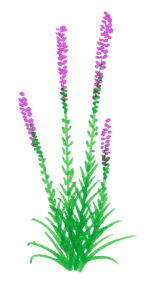 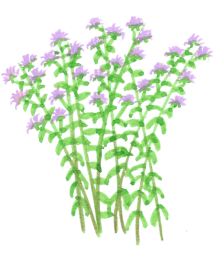 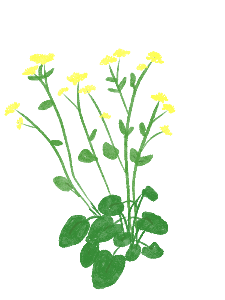 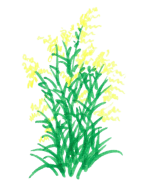 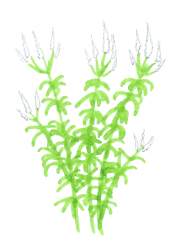 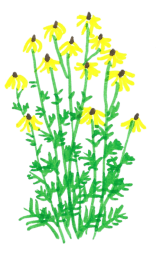 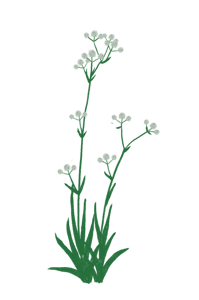 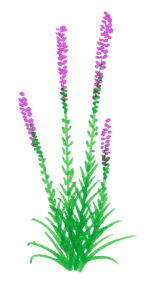 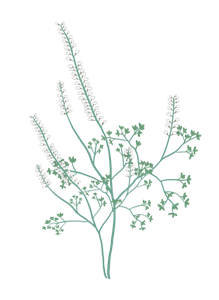 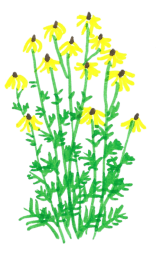 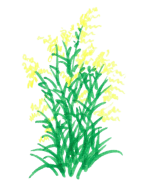 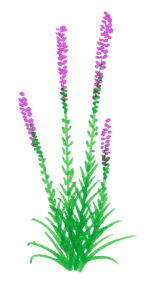 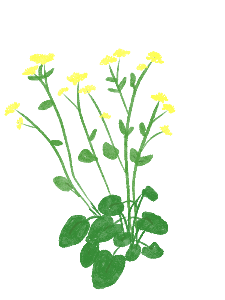 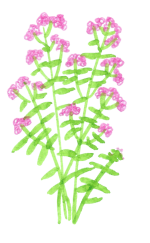 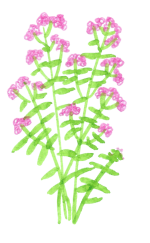 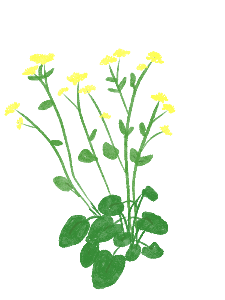 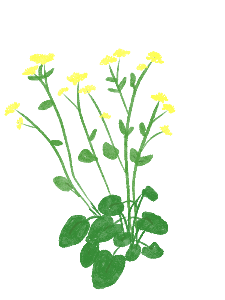 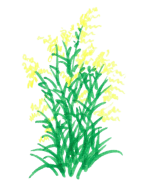 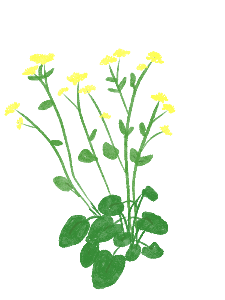 Deck
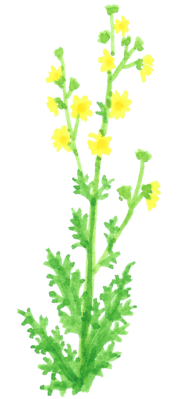 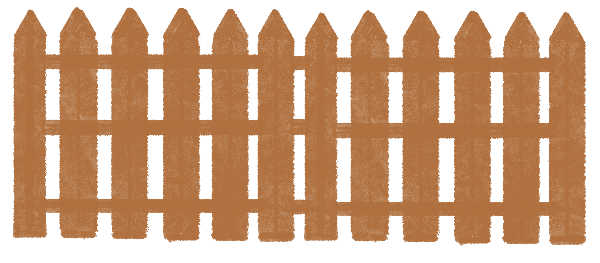 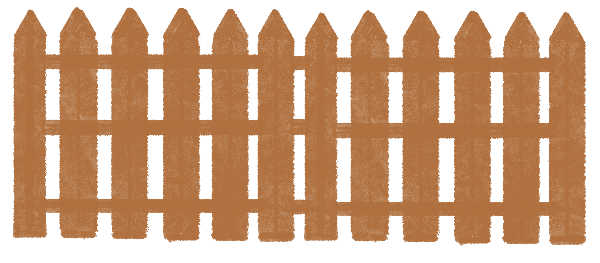 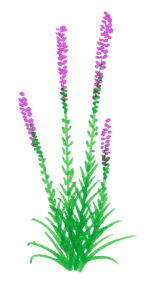 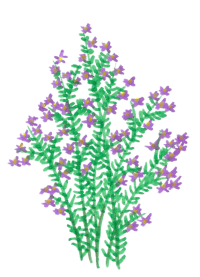 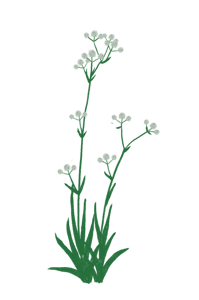 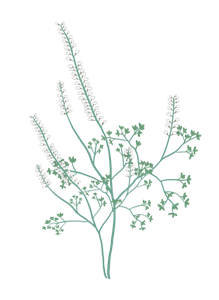 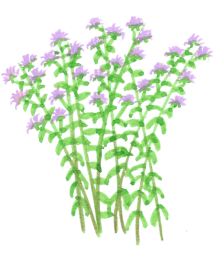 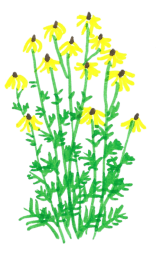 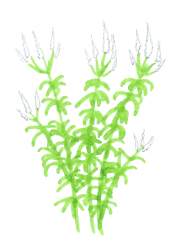 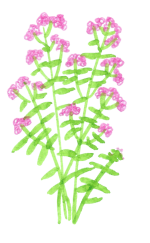 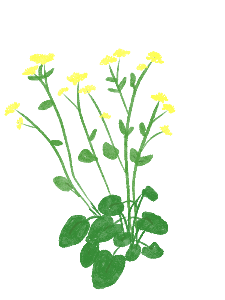 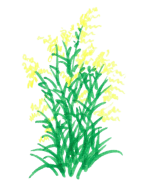 Heart Leaved Golden Alexanders
Grey Goldenrod
Compass Plant
Yellow Coneflower
New England Aster
Prairie Blazing Star
Wild Bergamot
Culver’s Root
Marsh Milkweed
White Wild Indigo
Rattlesnake Master
[Speaker Notes: This garden example shows a house with a sunny  backyard. The species are tall and known to spread, which this person wants because they want lower-maintenance plants that can outcompete smaller weeds. The species in this design spread a lot by seed. It’s planted in a more natural design style with plants mixed up and not in pure groups–this style takes into account plants spreading or dying. The species that were not chosen are as important as the ones that were. Prairie smoke or Pasque Flower? Too small and would get crowded out in a few years. Every location needs to be carefully considered, and a backyard is a great place for putting in a garden that can be as tall and wild as you want it. These plants also might do well in a garden that doesn’t have as careful of site preparation, and might survive among lawn grass.]
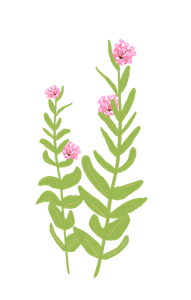 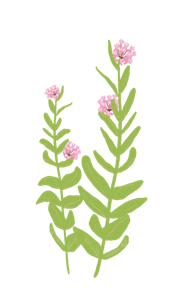 Sun Plants:
(in order by scientific name)
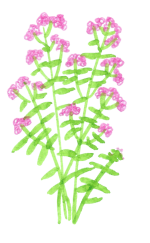 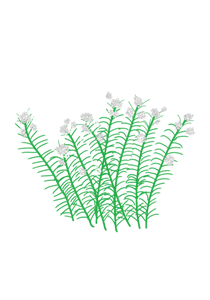 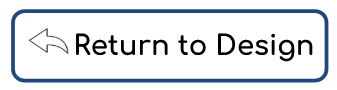 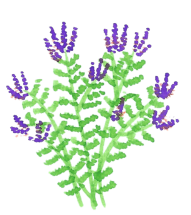 MORE THAN 6 hours direct sunlight each day
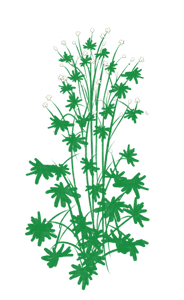 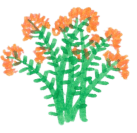 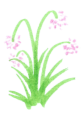 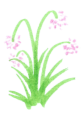 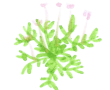 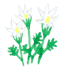 Nodding Onion (Allium cernuum)
Pasque Flower (Anemone patens)
Whorled Milkweed (Asclepias verticillata)
Common Milkweed (Asclepias syriaca)
Lead Plant (Amorpha canescens)
Prairie Onion (Allium stellatum)
Thimbleweed (Anemone cylindrica)
Prairie Milkweed (Asclepias sullivantii)
Pussytoes (Antennaria neglecta)
Marsh Milkweed (Asclepias incarnata)
Butterfly Milkweed (Asclepias tuberosa)
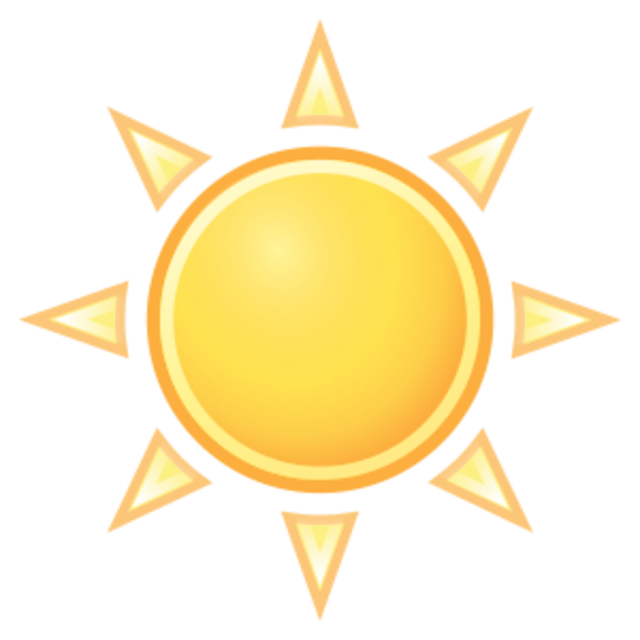 1ft
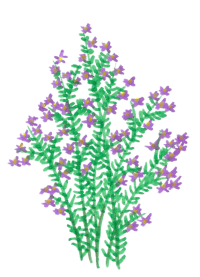 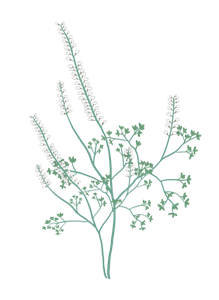 5ft
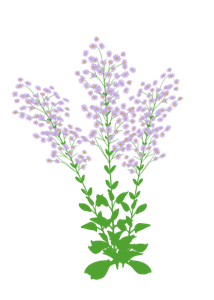 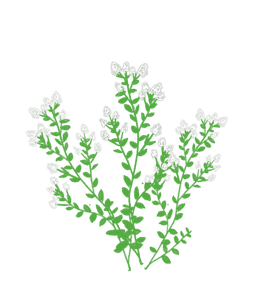 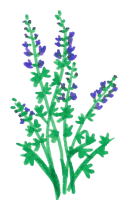 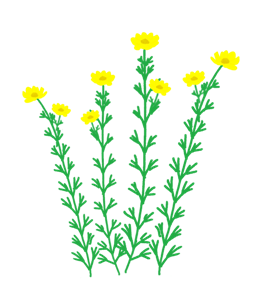 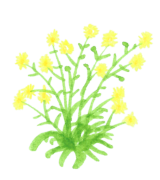 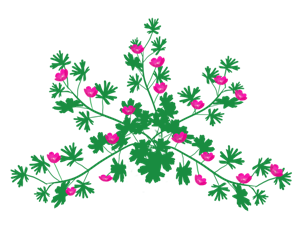 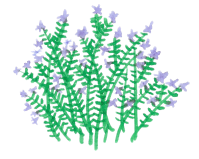 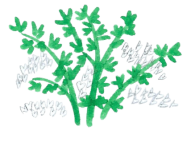 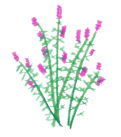 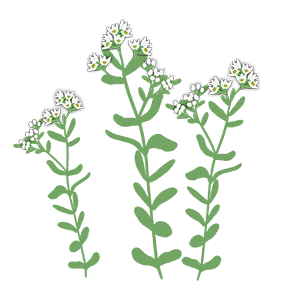 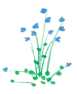 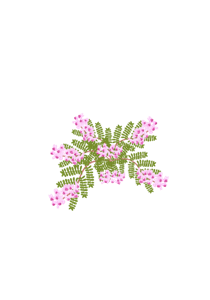 Lance Leaf Coreopsis (Coreopsis lanceolata)
Sky Blue Aster (Aster oolentangiense)
Bastard Toadflax (Comandra umbellata)
Prairie Coreopsis (Coreopsis palmata)
Harebell (Campanula rotundifolia)
New England Aster (Aster novae-angliae)
Aromatic Aster (Aster oblongifolius)
Purple Prairie Clover (Dalea purpurea)
Blue Wild Indigo (Baptisia australis)
Purple Poppy Mallow (Callirhoe involucrata)
Ground Plum (Astragalus crassicarpus)
Cream Wild Indigo (Baptisia bracteata)
White Wild Indigo (Baptisia alba)
New Jersey Tea (Ceanothus americanus)
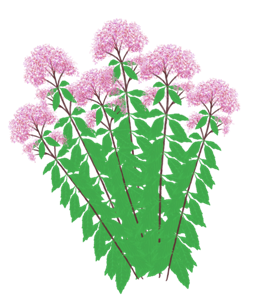 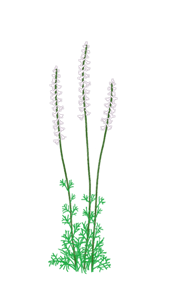 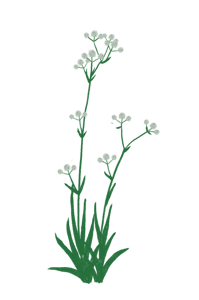 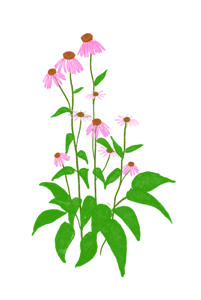 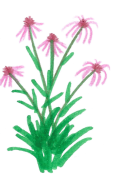 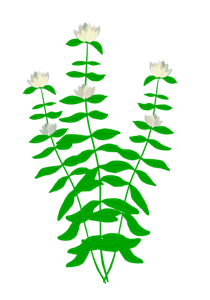 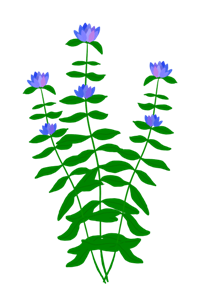 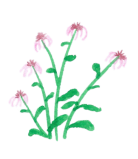 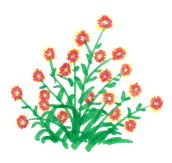 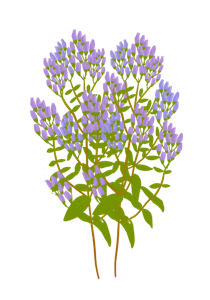 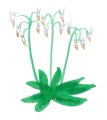 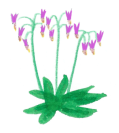 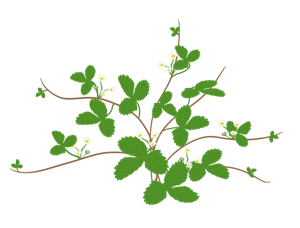 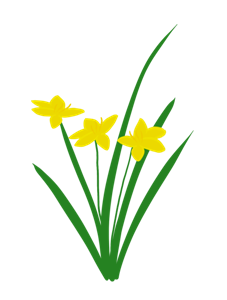 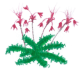 Prairie 
Smoke (Geum triflorum)
Wild 
Strawberry (Fragaria virginiana)
Cream Gentian (Gentiana flavida)
Blanket Flower (Gaillardia aristata)
Bottle Gentian (Gentiana andrewsii)
Shooting Star (Dodecatheon meadia)
Yellow Star Grass (Hypoxis hirsuta)
Narrow Leaf Coneflower (Echinacea angustifolia)
Joe Pye Weed (Eupatorium maculatum)
Prairie Larkspur (Delphinium virescens)
Rattlesnake Master (Eryngium yuccifolium)
Purple Coneflower (Echinacea purpurea)
Stiff Gentian (Gentianella quinquefolia)
Amethyst
Shooting Star (Dodecatheon amethystinum)
Pale Purple Coneflower (Echinacea pallida)
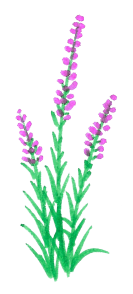 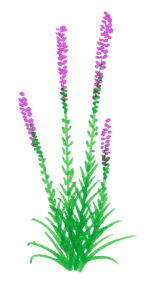 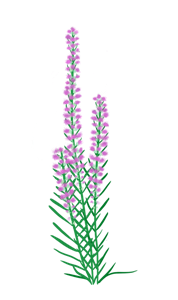 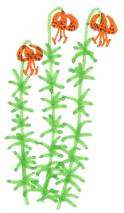 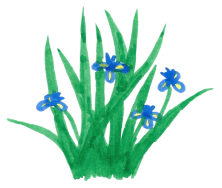 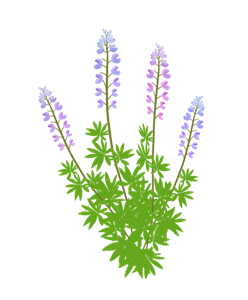 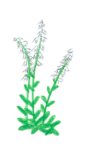 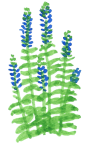 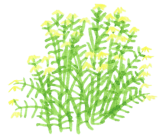 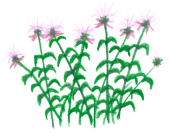 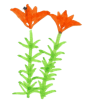 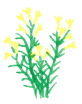 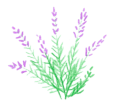 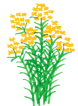 Prairie Loosestrife (Lysimachia quadriflora)
Blue Flag Iris (Iris versicolor)
Wild 
Lupine (Lupinus perennis)
Bradbury’s Monarda (Monarda bradburiana)
Fringed Puccoon (Lithospermum incisum)
Dotted Blazing Star (Liatris punctata)
Prairie 
Lily (Lilium philadelphicum)
Prairie Blazing Star (Liatris pycnostachya)
Hoary Puccoon (Lithospermum canescens)
Meadow Blazing Star (Liatris ligulistylis)
Pale Spiked Lobelia (Lobelia spicata)
Rough Blazing Star (Liatris aspera)
Michigan Lily (Lilium michiganense)
Great Blue Lobelia (Lobelia siphilitica)
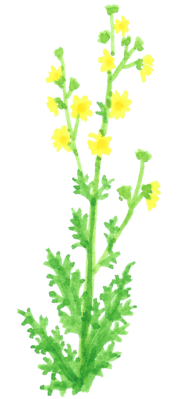 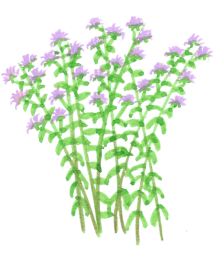 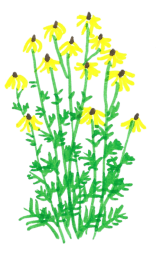 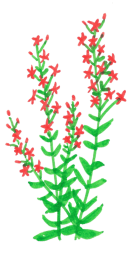 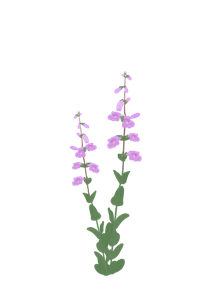 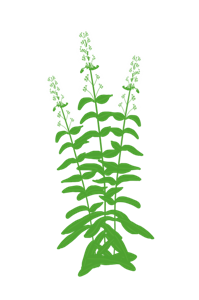 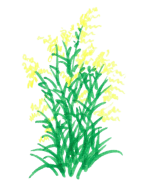 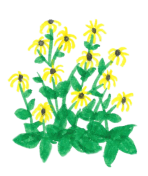 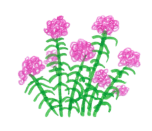 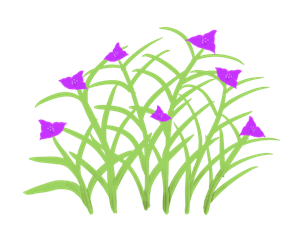 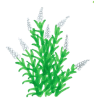 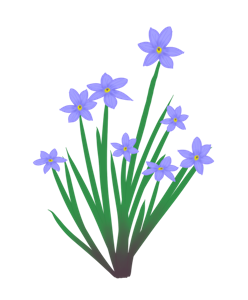 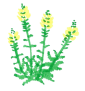 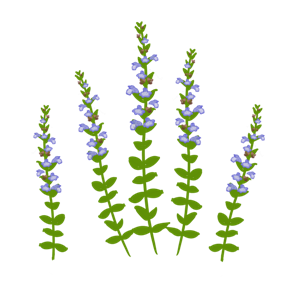 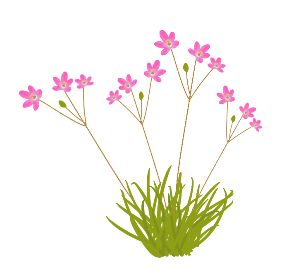 Yellow Coneflower (Ratibida pinnata)
Grey Goldenrod (Solidago nemoralis)
Foxglove Beardtongue (Penstemon digitalis)
Prairie Phlox (Phlox pilosa)
Orange Coneflower (Rudbeckia fulgida)
Royal Catchfly (Silene regia)
Large Flowered Beardtongue (Penstemon grandiflorus)
Wood Betony (Pedicularis canadensis)
Wild Bergamot (Monarda fistulosa)
Snakeroot (Polygala senega)
Prairie Spiderwort (Tradescantia bracteata)
Blue Eyed Grass (Sisyrinchium campestre)
Skullcap (Scutellaria leonardii)
Small Fame Flower (Talinum parviflorum)
Compass Plant (Silphium laciniatum)
Note: These drawings, graphics, and designs are for personal, non-commercial use only.These illustrations are solely for non-commercial home use. No license or permission has been granted to use these illustrations and graphics in commercial landscape design work, garden businesses, printed or digital publications, websites, or physical articles which will thereafter be sold. Any such use is an infringement on the copyright and is strictly prohibited.
© Blazing Star Gardens
Sun/Shade Plants
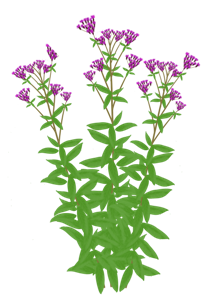 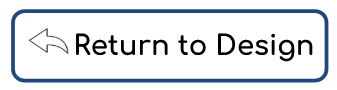 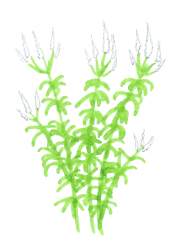 MORE THAN 6 hours direct sunlight each day
Sun Plants continued:(in order of scientific name)
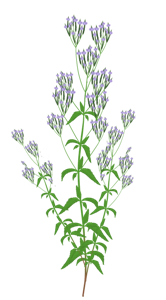 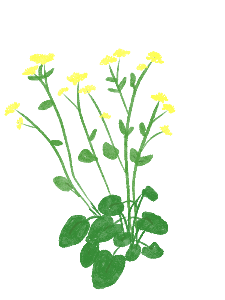 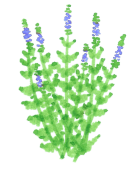 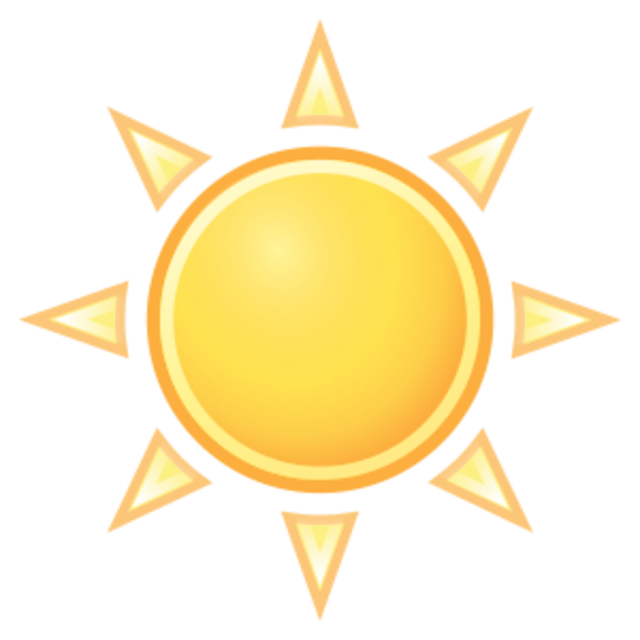 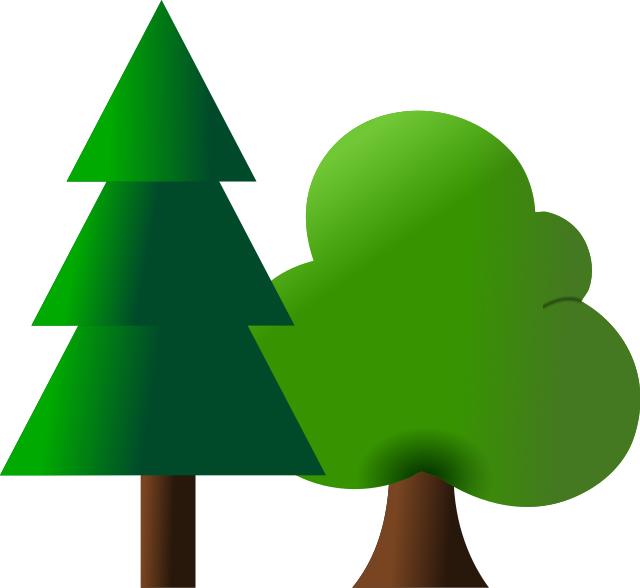 Culver’s Root Veronicastrum virginicum)
Blue Vervain (Verbena hastata)
Heart Leaved Golden Alexanders (Zizia aptera)
Hoary 
Vervain (Verbena stricta)
1ft
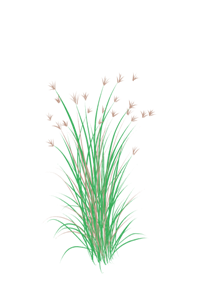 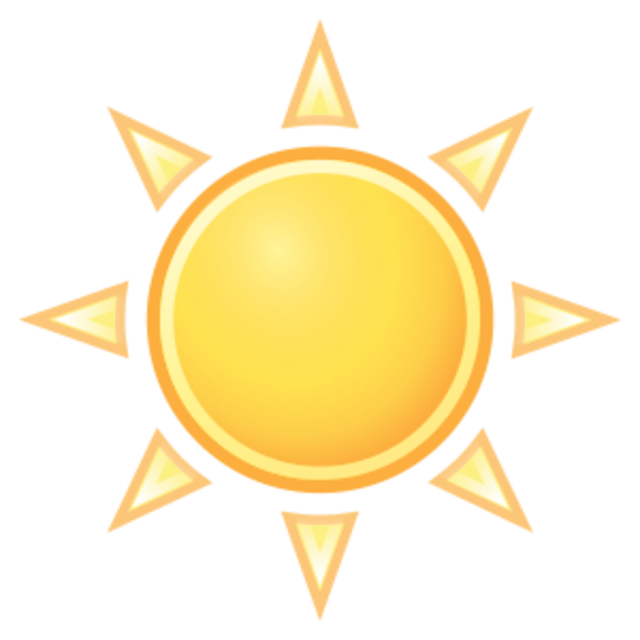 Ironweed (Vernonia fasciculata)
5ft
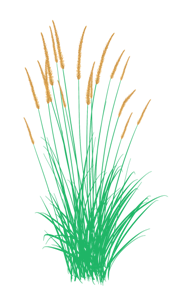 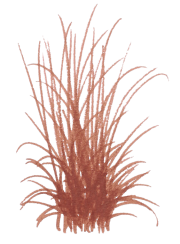 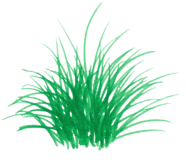 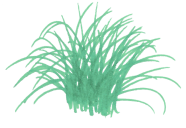 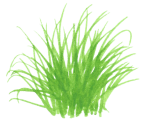 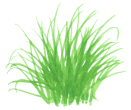 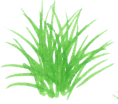 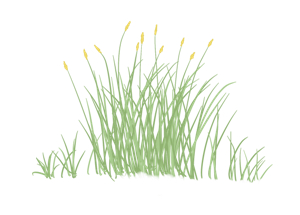 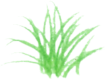 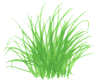 Prairie Dropseed (Sporobolus heterolepis)
Little Bluestem (Schizachyrium scoparius)
Indian Grass (Sorghastrum nutans)
Big Bluestem (Andropogon gerardii)
Mead’s Sedge (Carex meadii)
Star Sedge (Carex radiata)
Fox Sedge (Carex vulpinoidea)
Little Bluestem (Schizachyrium scoparius)
Parasol Sedge (Carex umbellata)
Blue Grama Grass (Bouteloua gracilis)
Side Oats Grama (Bouteloua curtipendula)
Shade Plants:(in order of scientific name)
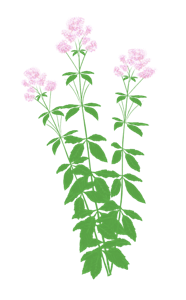 LESS THAN 4-6 hours direct sunlight each day
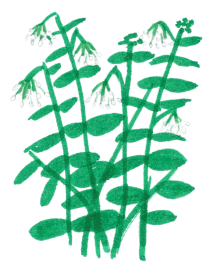 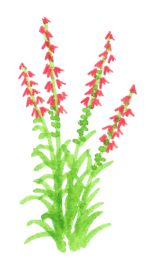 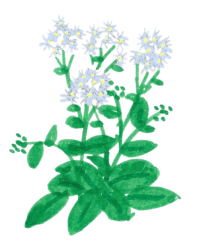 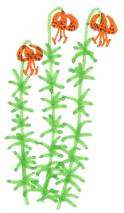 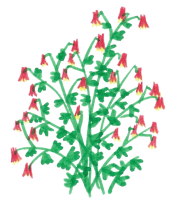 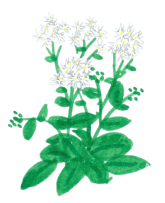 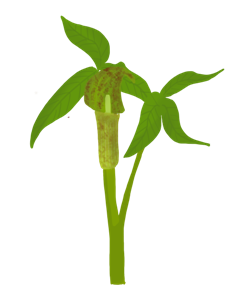 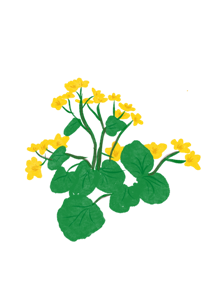 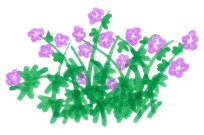 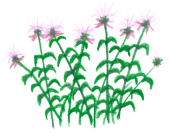 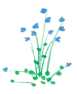 Harebell (Campanula rotundifolia)
Jack-in-the-pulpit (Arisaema triphyllum)
Bradbury’s Monarda (Monarda bradburiana)
Poke Milkweed (Asclepias exaltata)
Marsh
Marigold (Caltha palustris)
Michigan Lily (Lilium michiganense)
Cardinal Flower (Lobelia cardinalis)
Wild Geranium (Geranium maculatum)
Sweet Joe Pye Weed (Eupatorium purpureum)
Short’s Aster (Aster shortii)
Big Leaf Aster (Aster macrophyllus)
Columbine (Aquilegia canadensis)
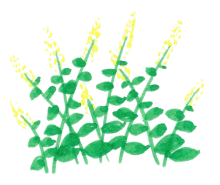 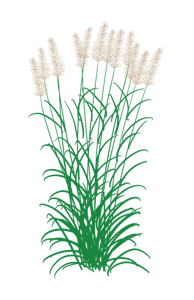 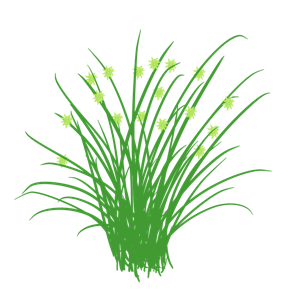 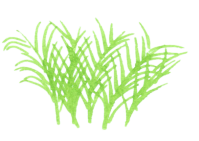 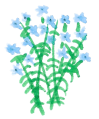 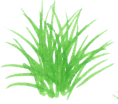 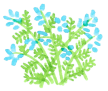 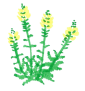 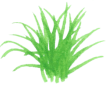 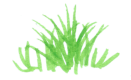 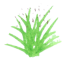 Bur 
Sedge (Carex grayi)
Star 
Sedge (Carex radiata)
Jacob’s Ladder (Polemonium reptans)
Zig Zag Goldenrod (Solidago flexicaulis)
Ivory 
Sedge (Carex eburnea)
Wild Blue Phlox (Phlox divaricata)
Pennsylvania Sedge (Carex pensylvanica)
Bottlebrush
Grass (Elymus hystrix)
Rosy 
Sedge (Carex rosea)
Wood Betony (Pedicularis canadensis)
Palm Sedge (Carex muskingumensis)
Note: These drawings, graphics, and designs are for personal, non-commercial use only.These illustrations are solely for non-commercial home use. No license or permission has been granted to use these illustrations and graphics in commercial landscape design work, garden businesses, printed or digital publications, websites, or physical articles which will thereafter be sold. Any such use is an infringement on the copyright and is strictly prohibited.
© Blazing Star Gardens
Sunny Plants
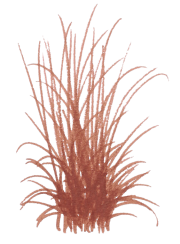 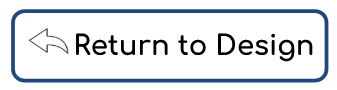 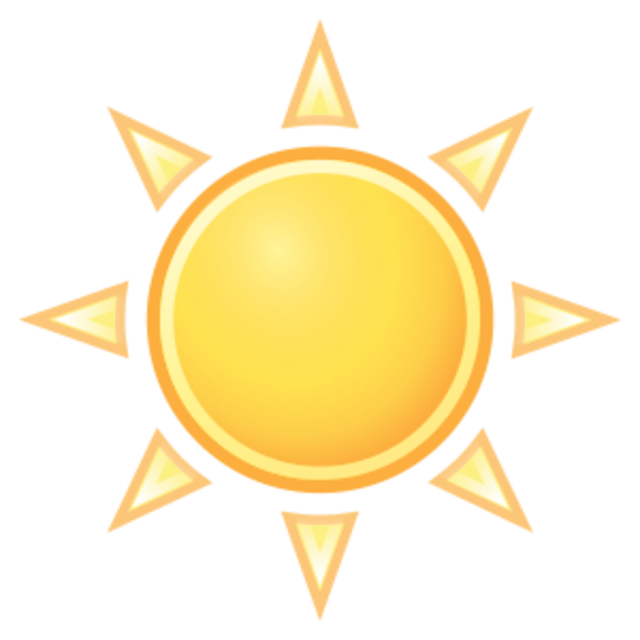 Drier
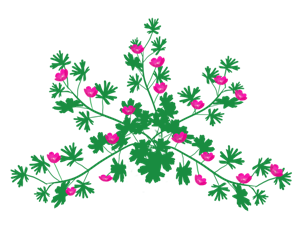 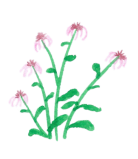 MORE THAN 6 hours direct sunlight each day
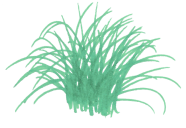 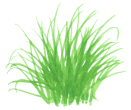 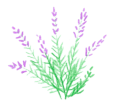 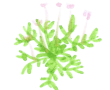 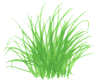 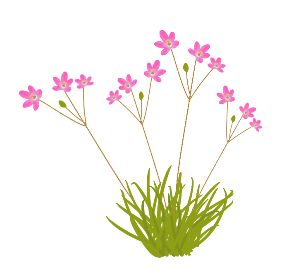 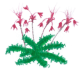 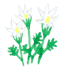 Sandy soil, well-drained, never standing water
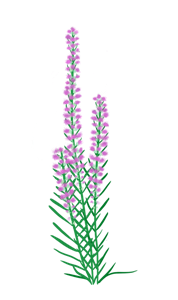 Purple Poppy Mallow
Little Bluestem (fall color)
Side Oats Grama
Little Bluestem
Narrow Leaf Coneflower
Prairie 
Smoke
Pasque Flower
Dotted Blazing Star
Blue Grama Grass
Pussytoes
Small Fame Flower
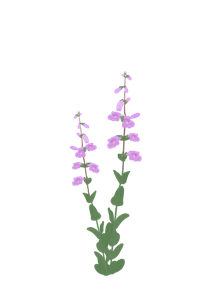 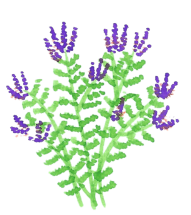 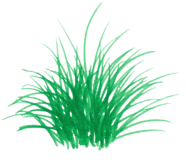 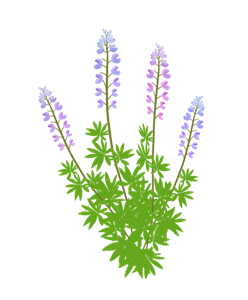 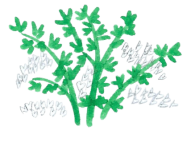 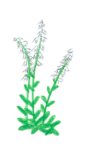 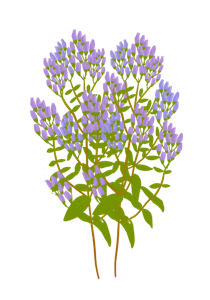 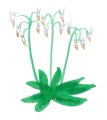 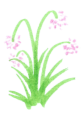 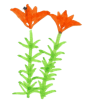 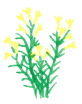 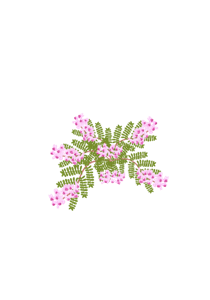 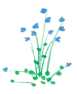 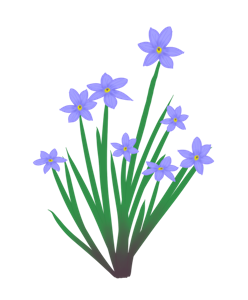 Pale Spiked Lobelia
Fringed Puccoon
Ground Plum
Stiff Gentian
Nodding Onion
Blue Eyed Grass
Harebell
Prairie 
Lily
Cream Wild Indigo
Prairie Dropseed
Lead Plant
Wild 
Lupine
Shooting Star
Large Flowered Beardtongue
Rough Blazing Star
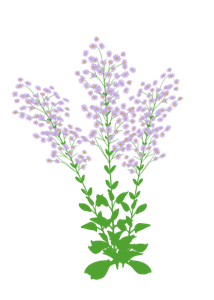 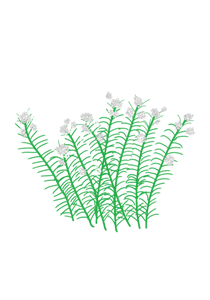 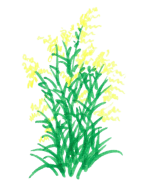 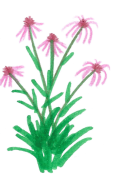 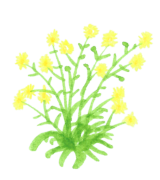 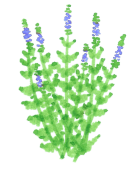 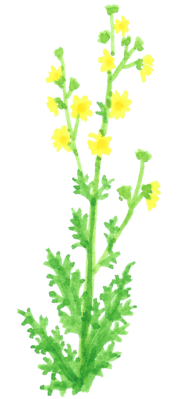 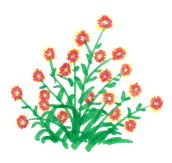 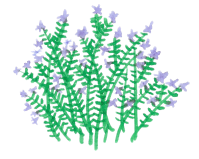 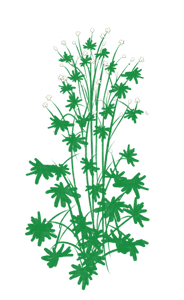 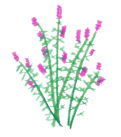 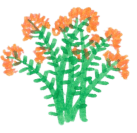 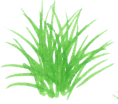 Sun/Shade Plants
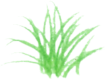 Purple Prairie Clover
Whorled Milkweed
Butterfly Milkweed
Sky Blue Aster
Parasol Sedge
Hoary 
Vervain
Lance Leaf Coreopsis
Aromatic Aster
Blanket Flower
Star Sedge
Grey Goldenrod
Pale Purple Coneflower
Thimble-weed
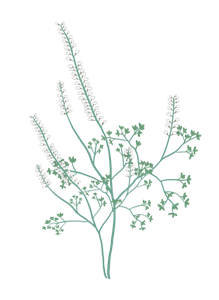 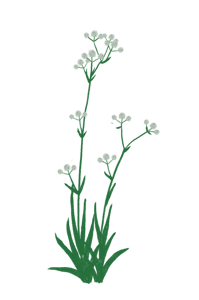 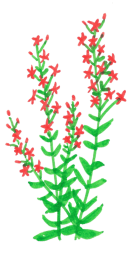 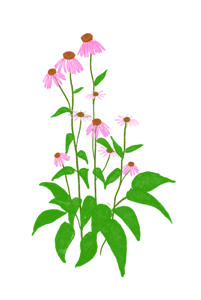 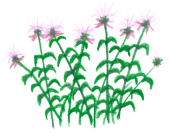 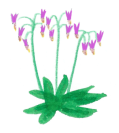 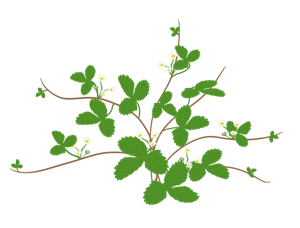 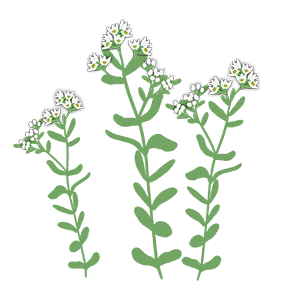 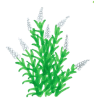 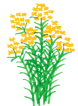 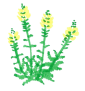 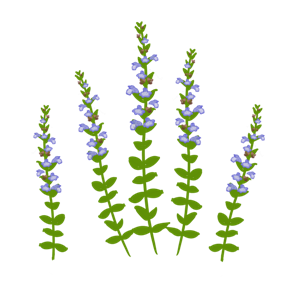 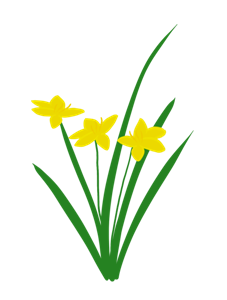 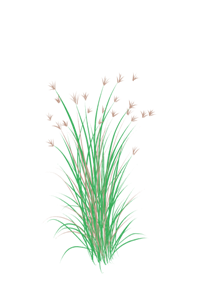 Amethyst
Shooting Star
Wood Betony
Wild 
Strawberry
White Wild Indigo
Bradbury’s Monarda
Snakeroot
Skullcap
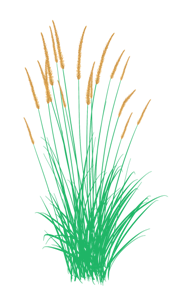 Yellow Star Grass
Hoary Puccoon
Bastard Toadflax
Rattlesnake Master
Purple Coneflower
Compass Plant
Royal Catchfly
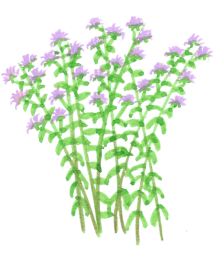 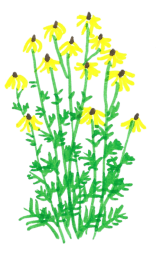 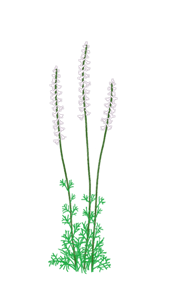 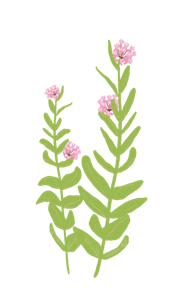 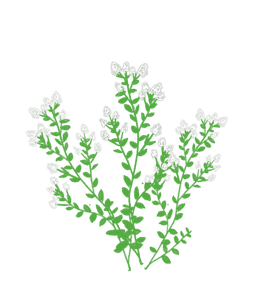 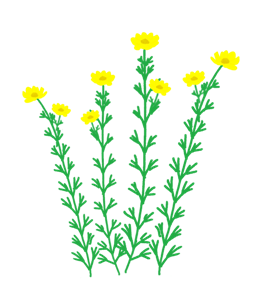 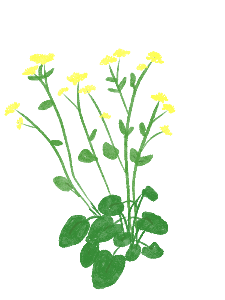 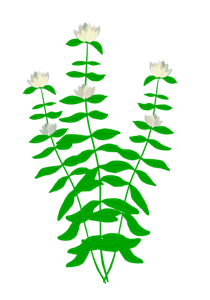 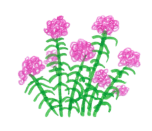 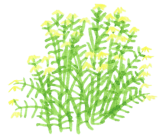 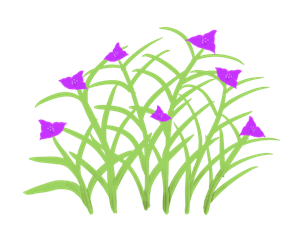 Prairie Spiderwort
Common Milkweed
Prairie Coreopsis
Prairie Phlox
New Jersey Tea
Cream Gentian
Prairie Larkspur
Indian Grass
Prairie Loosestrife
Yellow Coneflower
Wild Bergamot
Heart Leaved Golden Alexanders
Big Bluestem
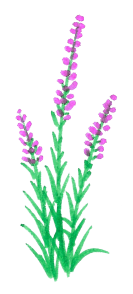 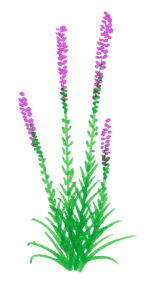 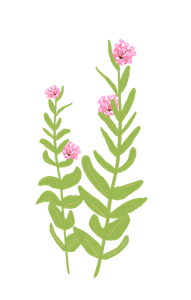 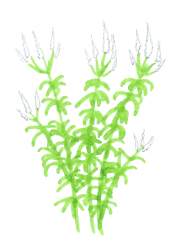 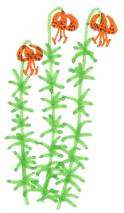 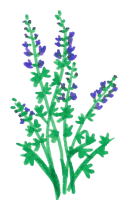 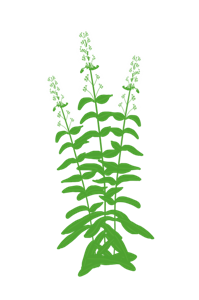 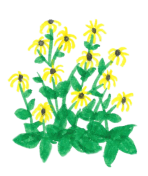 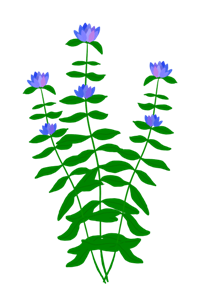 No more than 1-2 days in standing water
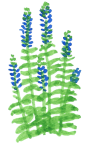 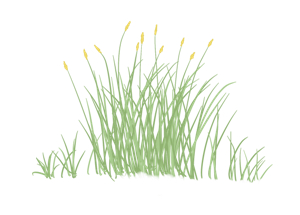 Prairie Milkweed
Bottle Gentian
Blue Wild Indigo
Foxglove Beardtongue
Culver’s Root
Prairie Blazing Star
Michigan Lily
Mead’s Sedge
Great Blue Lobelia
Orange Coneflower
Meadow Blazing Star
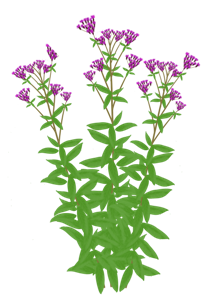 Wetter
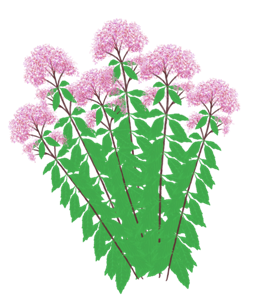 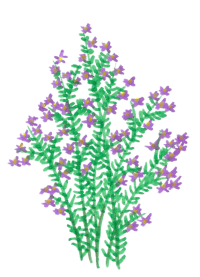 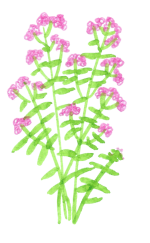 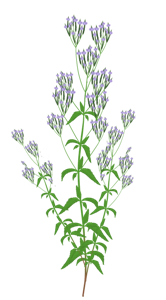 Heavier soil, not as well drained
No more than 2-5 days in standing water
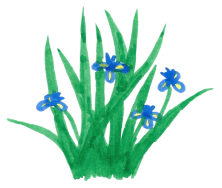 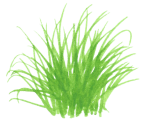 Blue Vervain
Marsh Milkweed
© Blazing Star Gardens
Blue Flag Iris
Fox Sedge
Joe Pye Weed
New England Aster
Ironweed
Dry/Wet Plants
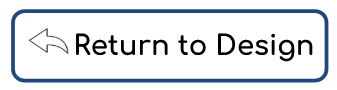 Shade Plants
Drier
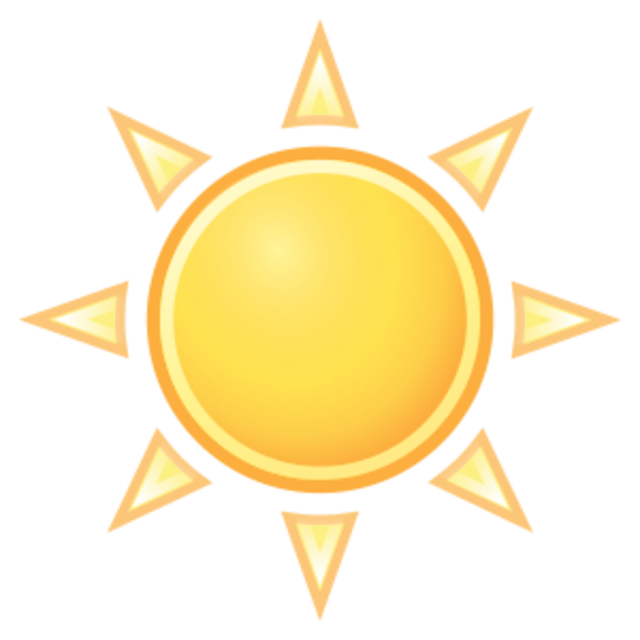 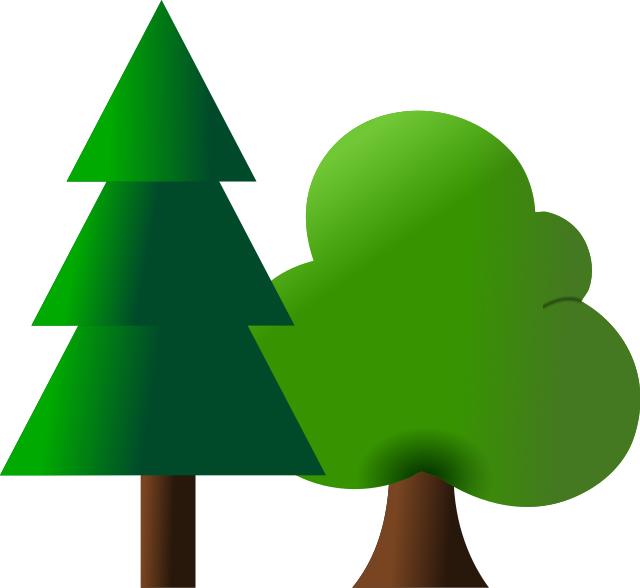 LESS THAN 4-6 hours direct sunlight each day
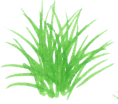 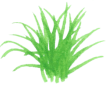 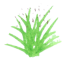 Ivory 
Sedge
Rosy 
Sedge
Star 
Sedge
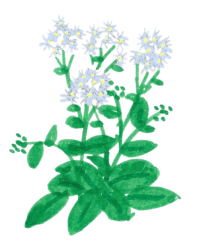 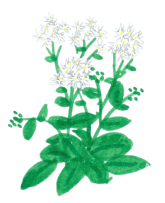 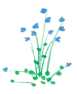 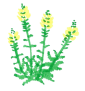 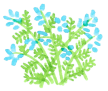 Wood Betony
Harebell
Jacob’s Ladder
Big Leaf Aster
Short’s Aster
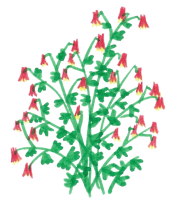 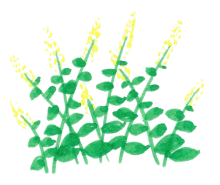 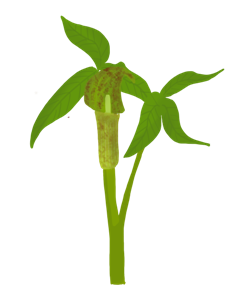 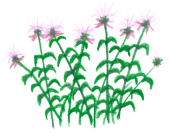 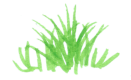 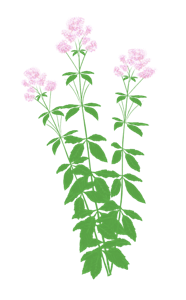 Bradbury’s Monarda
Jack-in-the-pulpit
Pennsylvania Sedge
Zig Zag Goldenrod
Columbine
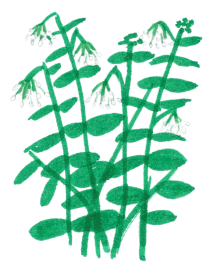 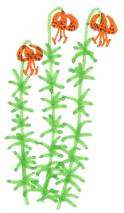 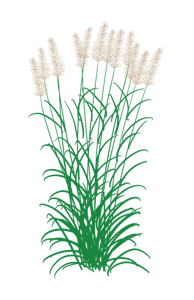 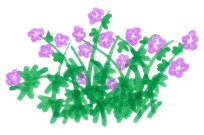 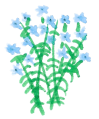 Sweet Joe Pye Weed
Wild Geranium
Poke Milkweed
Michigan Lily
Bottlebrush
Grass
Wild Blue Phlox
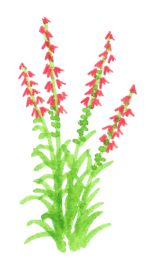 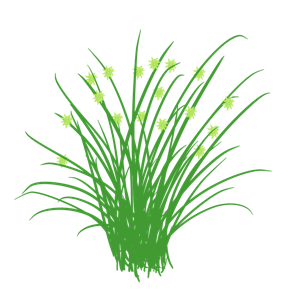 No more than 1-2 days in standing water
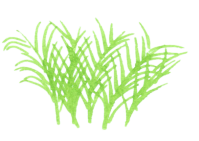 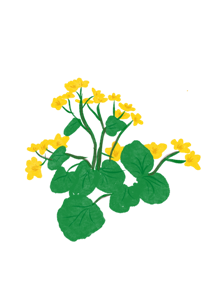 Wetter
Shade Plants
No more than 2-5 days in standing water
Marsh
Marigold
Palm Sedge
Bur 
Sedge
Cardinal Flower
© Blazing Star Gardens
Spread a little
Sunny Plants
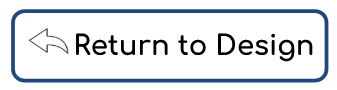 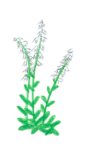 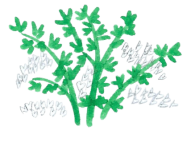 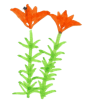 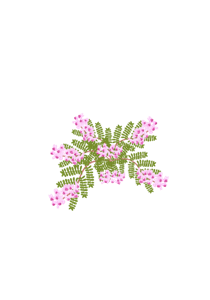 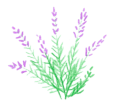 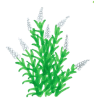 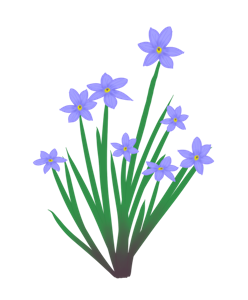 Be careful planting tall plants that spread, especially if you need short borders by sidewalks and walkways. It’s safer to leave out tall spreading plants and choose shorter, more manageable species. You can always add tall species later, but it’s very hard to remove them, and keeping them in place or trimming them takes a lot of extra maintenance.

But if you need tall plants that spread for restorations or big, wild-looking gardens…
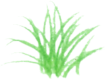 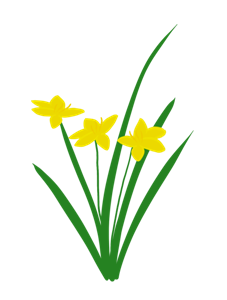 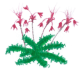 MORE THAN 6 hours direct sunlight each day
Prairie 
Smoke
Yellow Star Grass
Blue Eyed Grass
Pale Spiked Lobelia
Ground Plum
Snakeroot
Cream Wild Indigo
Dotted Blazing Star
Prairie 
Lily
Parasol Sedge
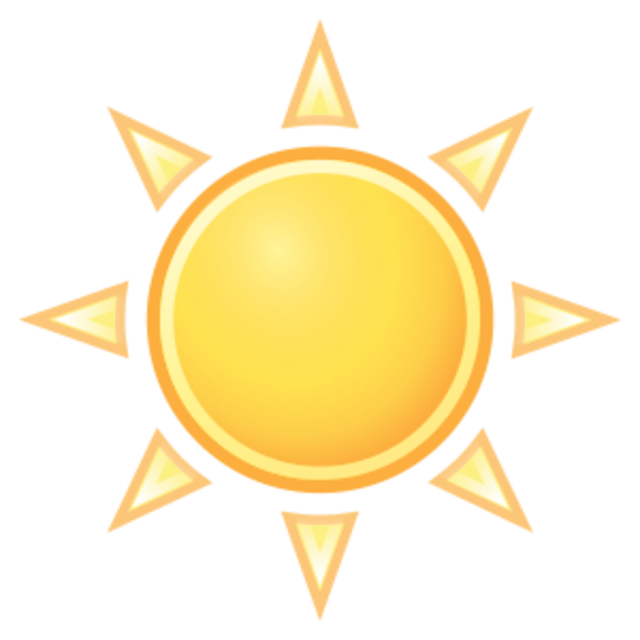 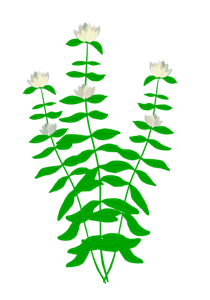 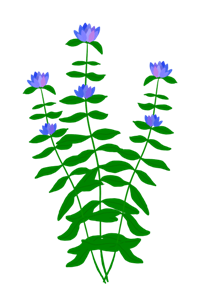 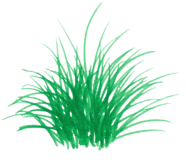 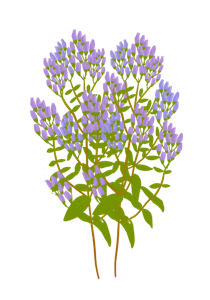 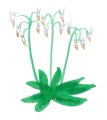 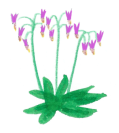 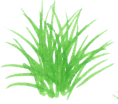 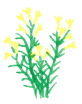 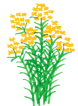 **Experiences will vary based on zone, soil, rain, mulch**

(Rhiz) = Spread by underground rhizomes/stems
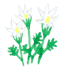 Amethyst
Shooting Star
Hoary Puccoon
Star Sedge
Shooting Star
Pasque Flower
Fringed Puccoon
Prairie Dropseed
Cream Gentian
Stiff Gentian
Bottle Gentian
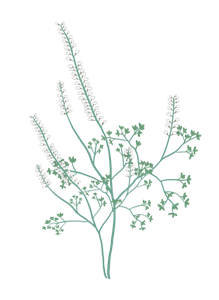 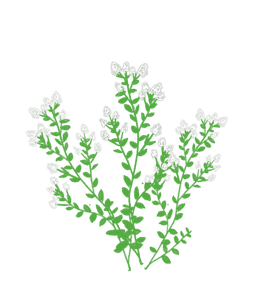 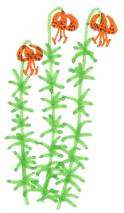 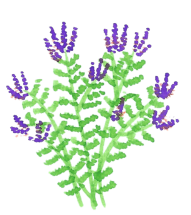 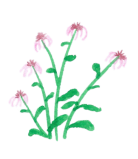 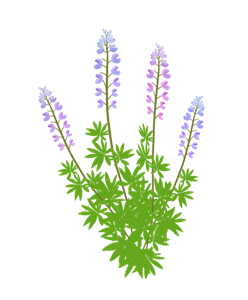 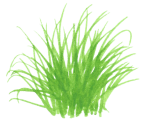 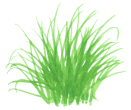 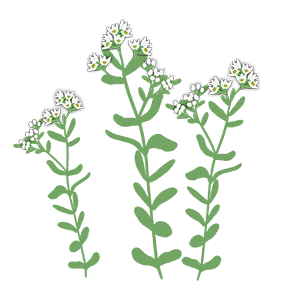 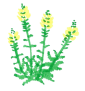 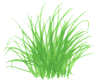 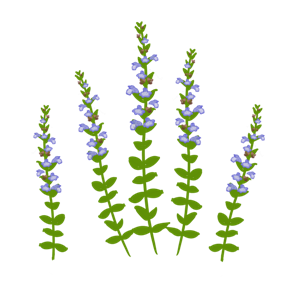 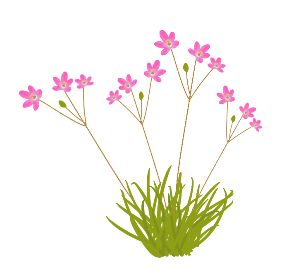 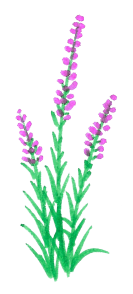 White Wild Indigo
New Jersey Tea
Lead Plant
Blue Grama Grass
Bastard Toadflax (Rhiz)
Side Oats Grama
Small Fame Flower
Michigan Lily (Rhiz)
Fox Sedge
Wood Betony (Rhiz)
Narrow Leaf Coneflower
Wild 
Lupine
Skullcap
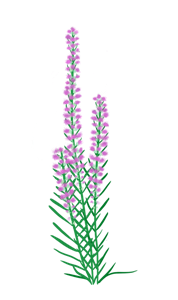 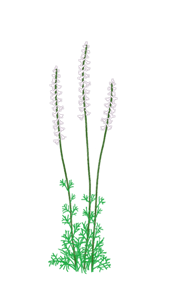 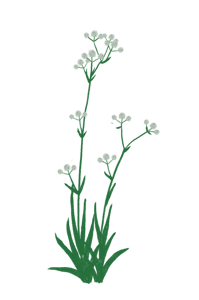 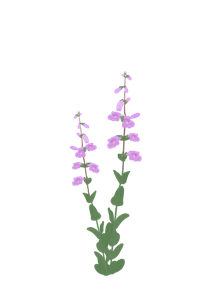 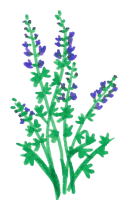 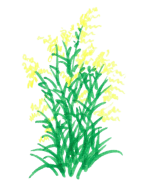 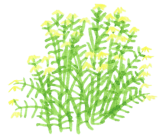 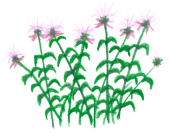 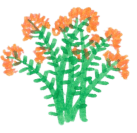 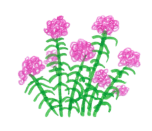 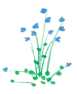 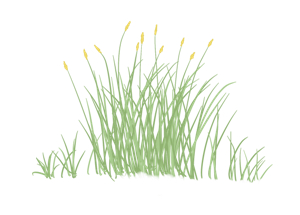 Large Flowered Beardtongue
Butterfly Milkweed
Prairie Larkspur
Prairie Phlox
Grey Goldenrod
Mead’s Sedge (Rhiz)
Blue Wild Indigo
Bradbury’s Monarda (Rhiz)
Prairie Loosestrife
Meadow Blazing Star
Harebell
Rattlesnake Master
Rough Blazing Star
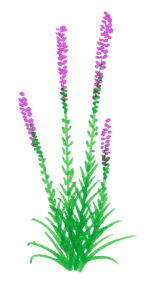 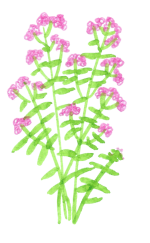 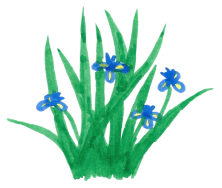 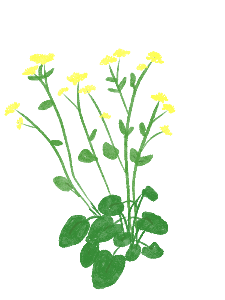 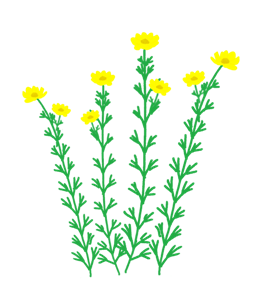 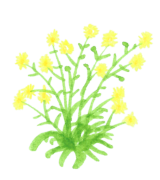 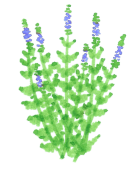 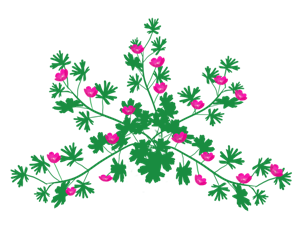 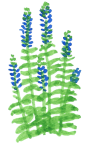 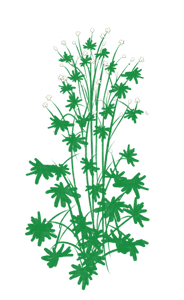 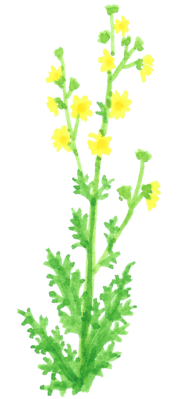 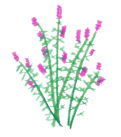 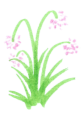 Other species that spread a LOT:
Tall grasses
Most Rudbeckia species
Most Goldenrod species
Anise Hyssop
Prairie Sage
Sneezeweed
Most Sunflower species
Most Aster species
Cup Plant
Obedient Plant
Purple Prairie Clover
Nodding Onion
Great Blue Lobelia
Prairie Coreopsis (Rhiz)
Purple Poppy Mallow
Prairie Blazing Star
Lance Leaf Coreopsis
Hoary 
Vervain
Heart Leaved Golden Alexanders
Blue Flag Iris
Marsh Milkweed
Thimble-weed
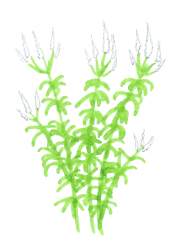 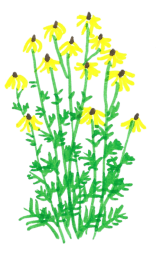 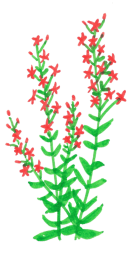 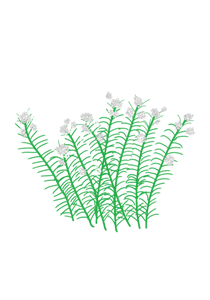 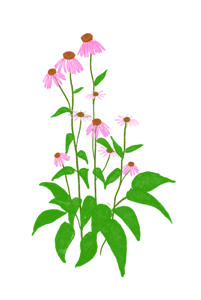 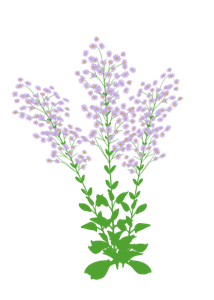 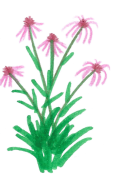 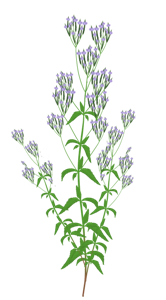 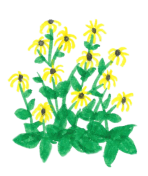 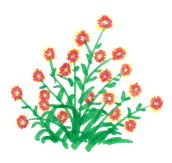 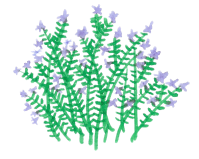 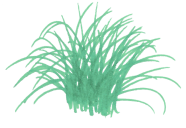 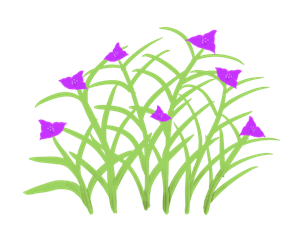 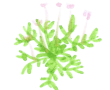 Little Bluestem
Purple Coneflower
Pale Purple Coneflower
Culver’s Root
Blue Vervain
Orange Coneflower
Whorled Milkweed (Rhiz)
Royal Catchfly
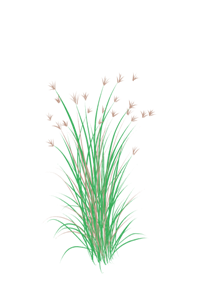 Pussytoes (runners)
Aromatic Aster (Rhiz)
Blanket Flower
Prairie Spiderwort
Compass Plant
Yellow Coneflower
Sky Blue Aster
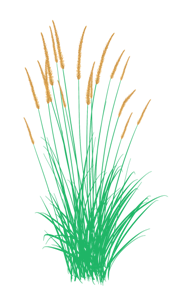 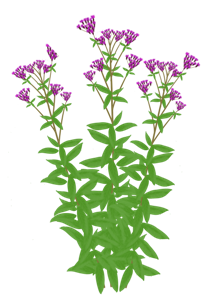 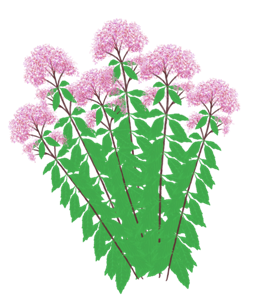 Spread a lot
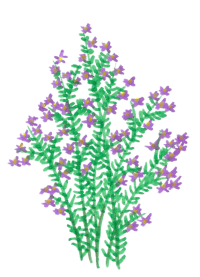 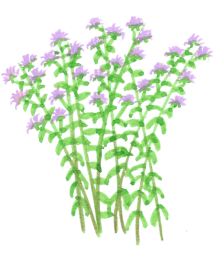 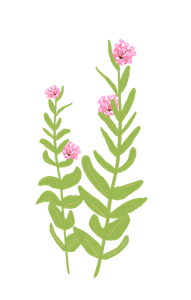 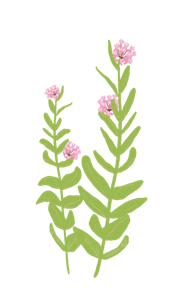 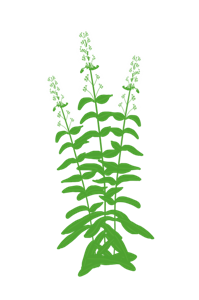 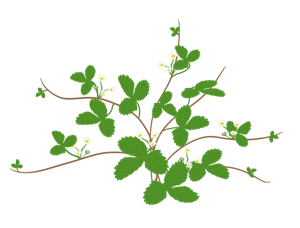 Plants Spread
Indian Grass
Prairie Milkweed (Rhiz)
Joe Pye Weed
Wild 
Strawberry (runners)
Foxglove Beardtongue
Big Bluestem
New England Aster
Ironweed
Common Milkweed (Rhiz)
Wild Bergamot
© Blazing Star Gardens
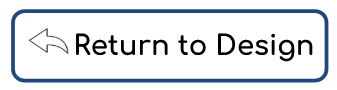 Shade Plants
Spread a little
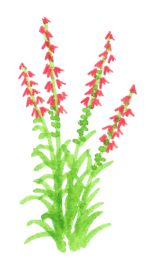 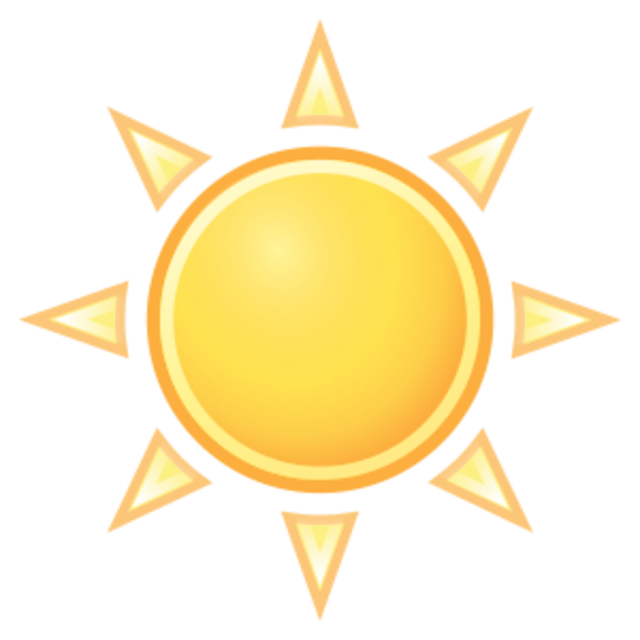 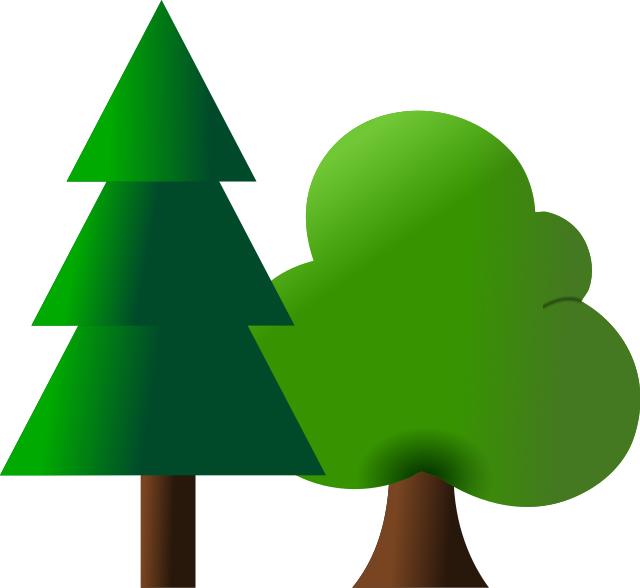 LESS THAN 4-6 hours direct sunlight each day
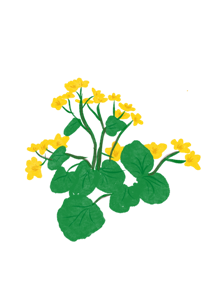 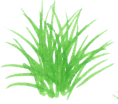 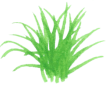 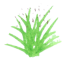 Cardinal Flower
Ivory 
Sedge
Rosy 
Sedge
Marsh
Marigold
Star 
Sedge
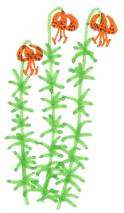 **Experiences will vary based on zone, soil, rain, mulch**

(Rhiz) = Spread by underground rhizomes/stems
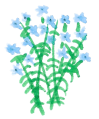 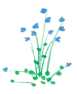 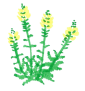 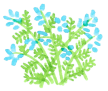 Wood Betony (Rhiz)
Wild Blue Phlox
Harebell
Jacob’s Ladder
Michigan Lily (Rhiz)
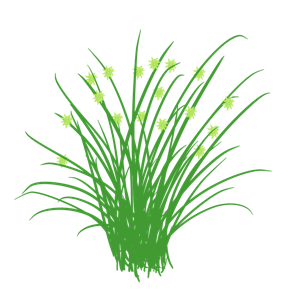 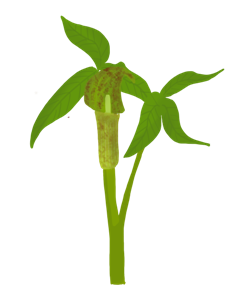 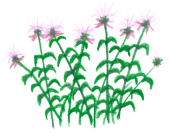 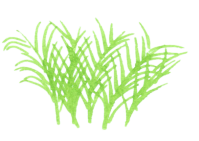 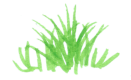 Bradbury’s Monarda (Rhiz)
Pennsylvania Sedge (Rhiz)
Bur 
Sedge
Jack-in-the-pulpit
Palm Sedge
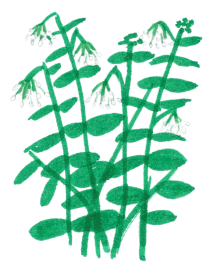 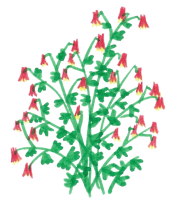 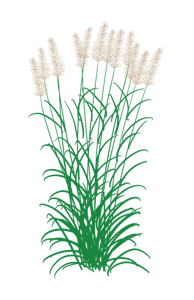 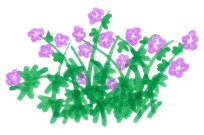 Poke Milkweed (Rhiz)
Bottlebrush
Grass
Wild Geranium
Columbine
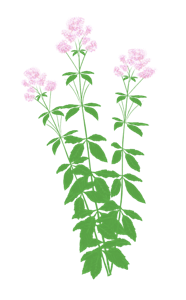 Spread a lot
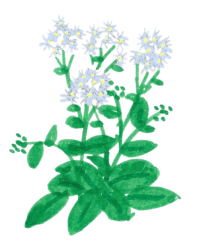 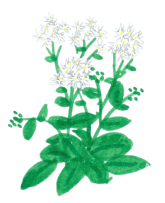 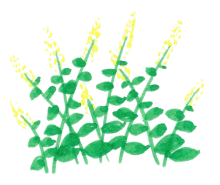 Sweet Joe Pye Weed
Short’s Aster
Zig Zag Goldenrod (Rhiz)
Big Leaf Aster
© Blazing Star Gardens
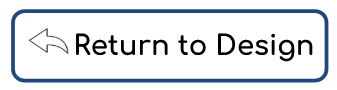 Plants that can handle clay
Clay Tolerant
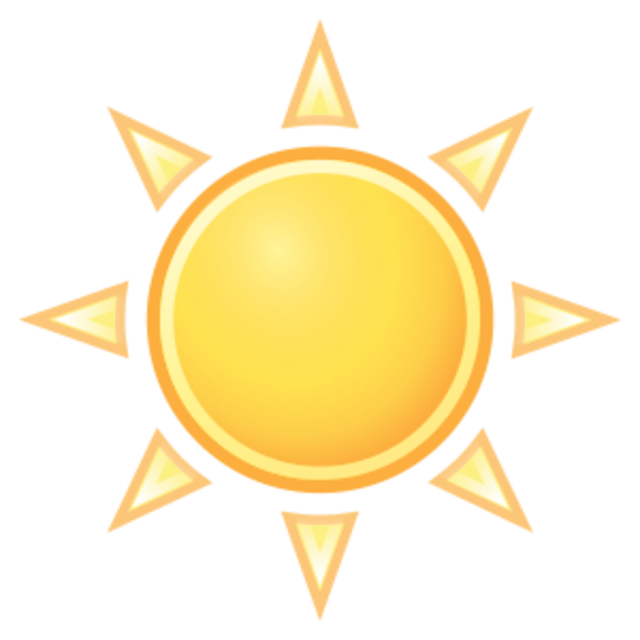 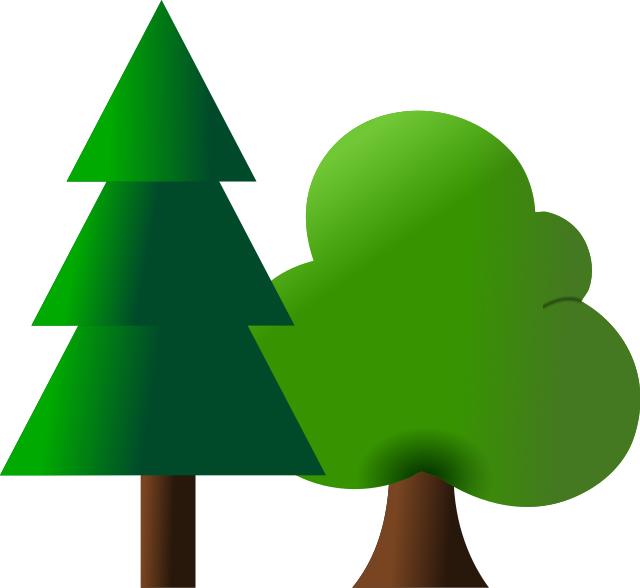 Shady
Sunny
1ft
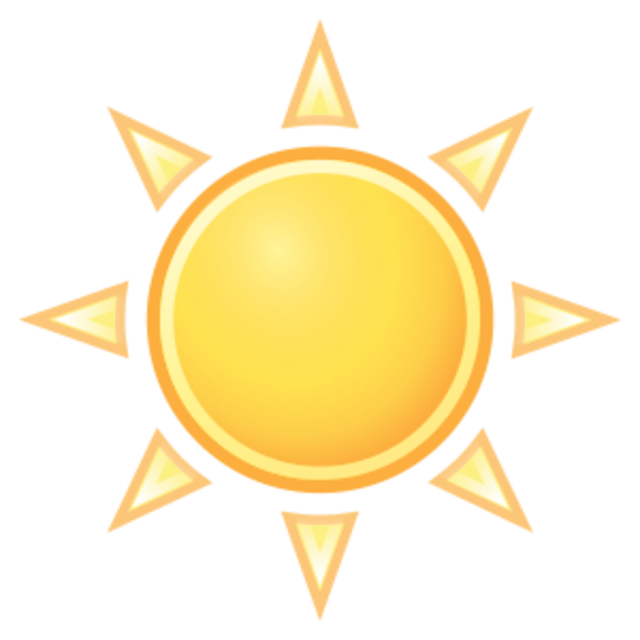 5ft
LESS THAN 4-6 hours direct sunlight each day
MORE THAN 6 hours direct sunlight each day
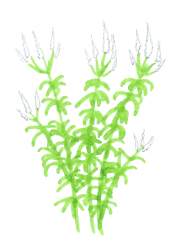 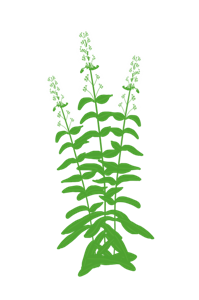 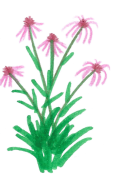 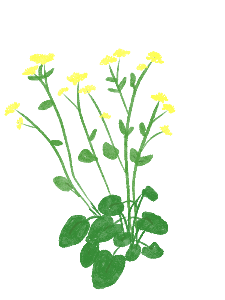 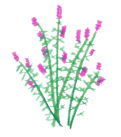 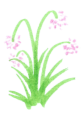 Drier clay
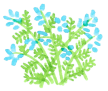 Culver’s Root
Heart Leaved Golden Alexanders
Purple Prairie Clover
Jacob’s Ladder
Nodding Onion
Foxglove Beardtongue
Pale Purple Coneflower
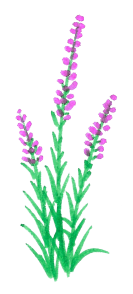 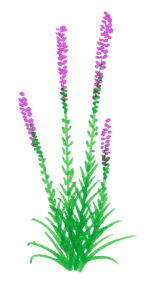 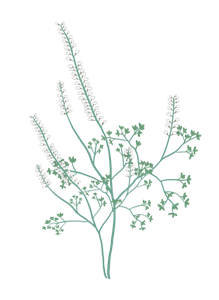 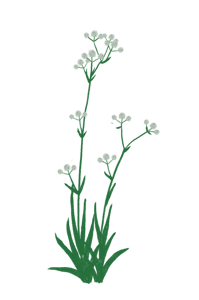 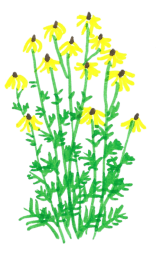 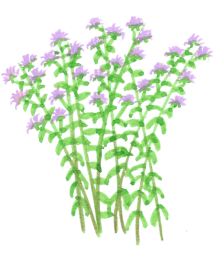 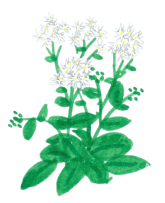 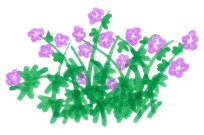 White Wild Indigo
Rattlesnake Master
Wild Bergamot
Yellow Coneflower
Meadow Blazing Star
Prairie Blazing Star
Big Leaf Aster
Wild Geranium
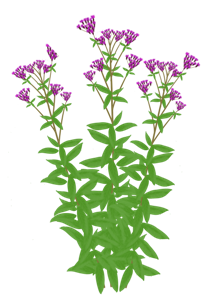 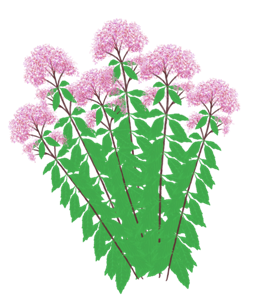 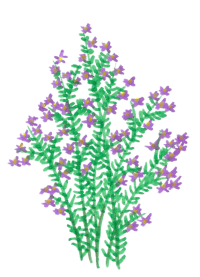 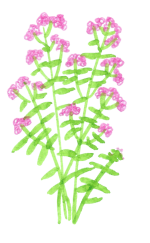 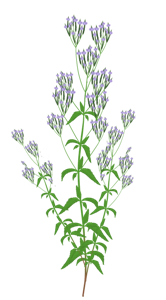 Wetter clay
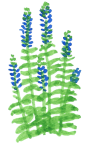 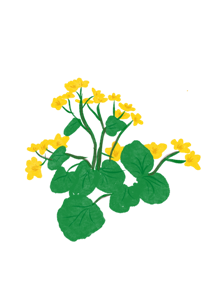 Marsh
Marigold
Ironweed
Blue Vervain
Joe Pye Weed
Marsh Milkweed
Great Blue Lobelia
New England Aster
Companion Plants - Sunny areasCompanion plants bloom at the same time in areas with more than 6 hours of direct sunlight each day
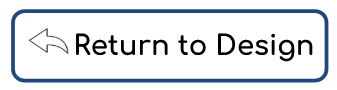 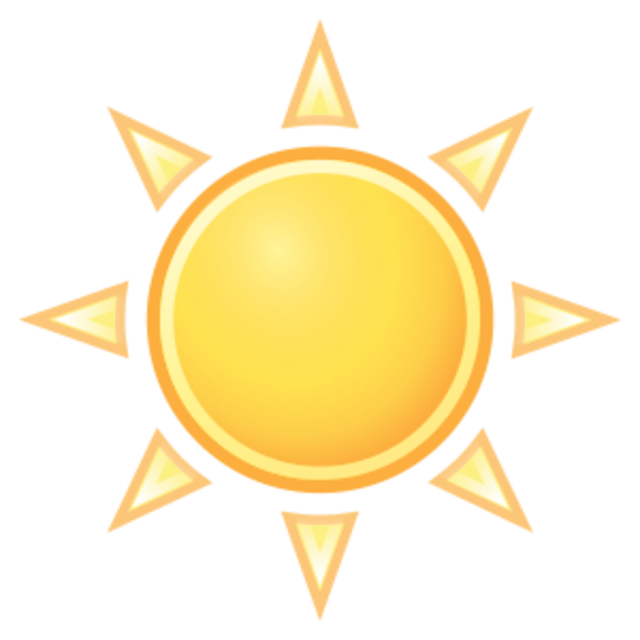 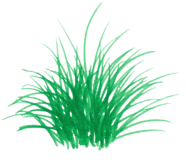 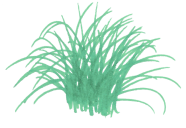 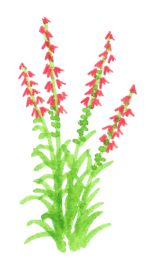 Grasses and Sedges to Mix:
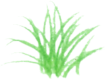 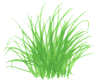 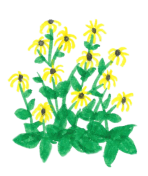 Late Summer Bloomers:
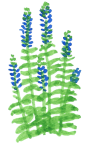 Little Bluestem
Prairie Dropseed
Blue Grama Grass
Parasol Sedge
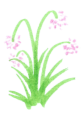 Orange Coneflower
Great Blue Lobelia
Cardinal Flower
Nodding Onion
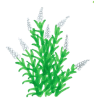 Early Spring Bloomers:
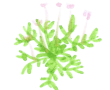 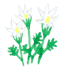 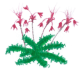 Pasque Flower
Prairie 
Smoke
Pussytoes
Snakeroot
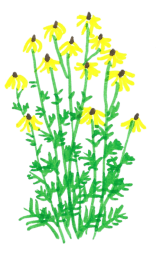 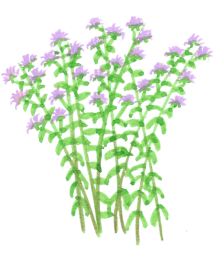 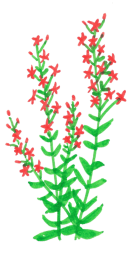 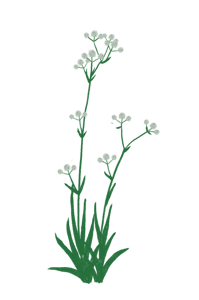 Late Summer Bloomers:
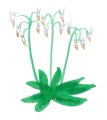 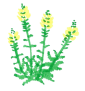 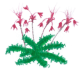 Spring Bloomers:
Shooting Star
Prairie 
Smoke
Wood Betony
Wild Bergamot
Royal Catchfly
Yellow Coneflower
Rattlesnake Master
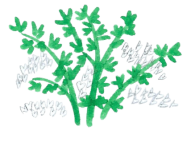 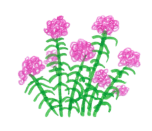 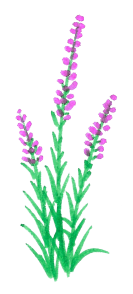 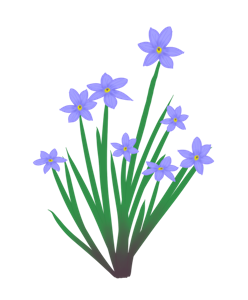 Early Summer Bloomers:
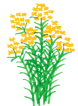 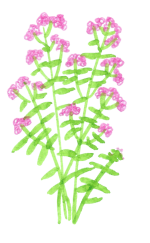 Late Summer Bloomers:
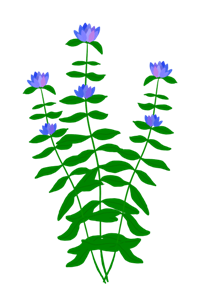 Blue Eyed Grass
Cream Wild Indigo
Prairie Phlox
Hoary Puccoon
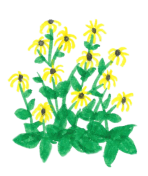 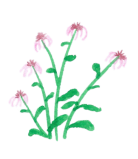 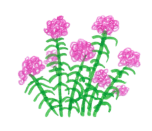 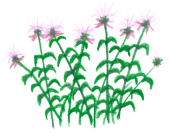 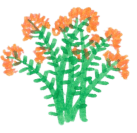 Bottle Gentian
Marsh Milkweed
Orange Coneflower
Meadow Blazing Star
Early Summer Bloomers:
Bradbury’s Monarda
Prairie Phlox
Butterfly Milkweed
Narrow Leaf Coneflower
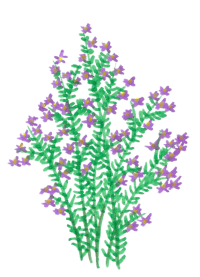 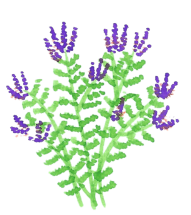 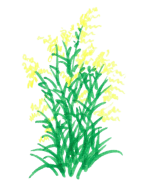 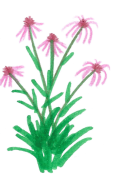 Summer Bloomers:
Fall Bloomers:
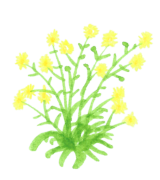 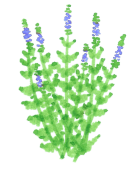 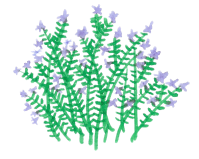 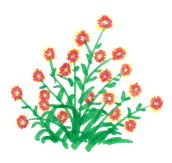 Grey Goldenrod
New England Aster
Aromatic Aster
Blanket Flower
Pale Purple Coneflower
Hoary 
Vervain
Lance Leaf Coreopsis
Lead Plant
© Blazing Star Gardens
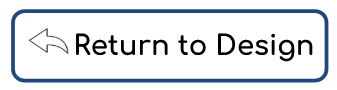 Companion Plants - Shady areasCompanion plants bloom at the same time in areas with less than 6 hours of sunlight each day
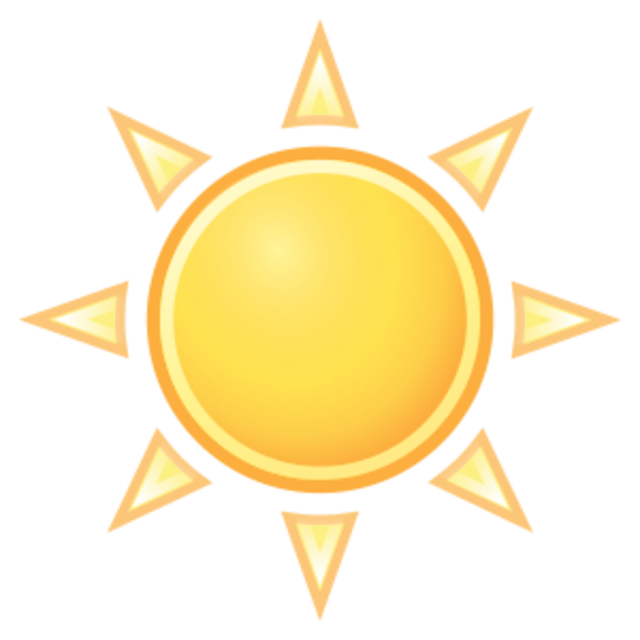 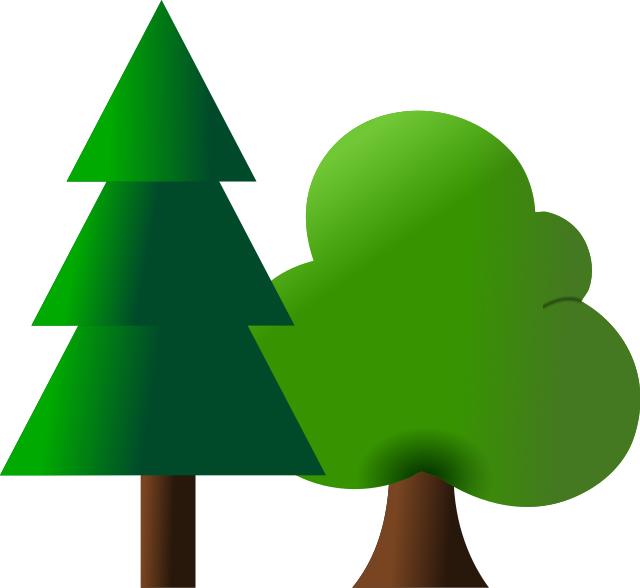 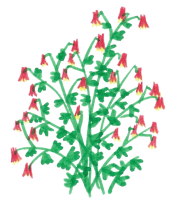 Early Summer Bloomers:
Grasses and Sedges to Mix:
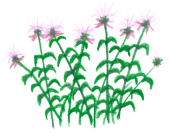 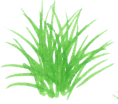 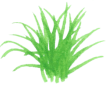 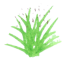 Ivory 
Sedge
Rosy 
Sedge
Star 
Sedge
Columbine
Bradbury’s Monarda
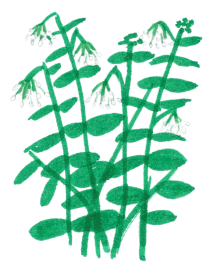 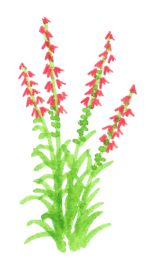 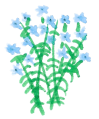 Late Summer Bloomers:
Spring Bloomers:
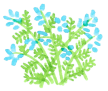 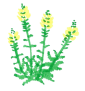 Wild Blue Phlox
Jacob’s Ladder
Wood Betony
Cardinal Flower
Poke Milkweed
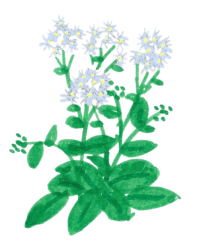 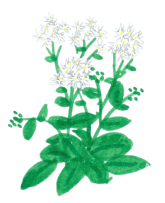 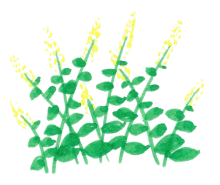 Spring Bloomers:
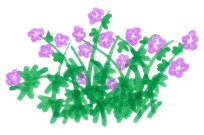 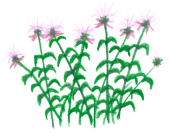 Fall Bloomers:
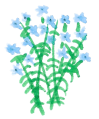 Bradbury’s Monarda
Wild Blue Phlox
Wild Geranium
Short’s Aster
Zig Zag Goldenrod
Big Leaf Aster
© Blazing Star Gardens
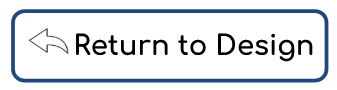 Companion Plants - Dry sunny areasCompanion plants bloom at the same time in areas with drier or sandier soil and more than 6 hours of sunlight each day
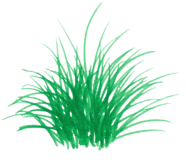 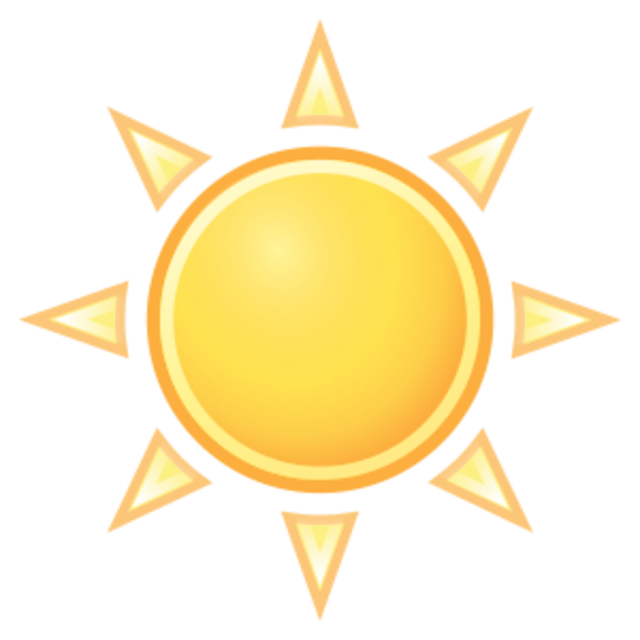 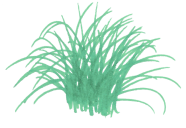 Grasses and Sedges to Mix:
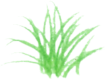 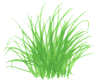 Little Bluestem
Prairie Dropseed
Blue Grama Grass
Parasol Sedge
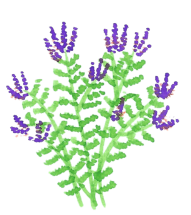 Late Summer Bloomers:
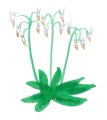 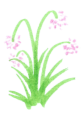 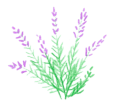 Spring Bloomers:
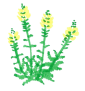 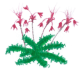 Shooting Star
Prairie 
Smoke
Wood Betony
Dotted Blazing Star
Lead Plant
Nodding Onion
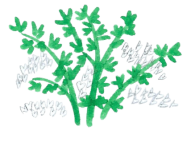 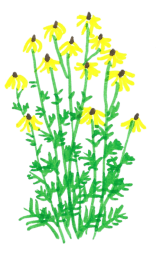 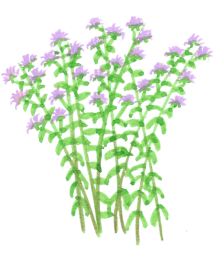 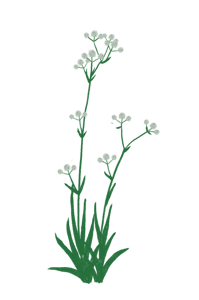 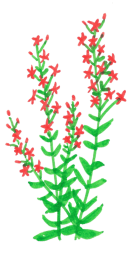 Spring Bloomers:
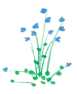 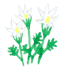 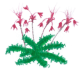 Late Summer Bloomers:
Pasque Flower
Harebell
Prairie 
Smoke
Cream Wild Indigo
Wild Bergamot
Rattlesnake Master
Royal Catchfly
Yellow Coneflower
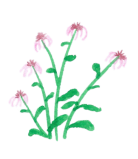 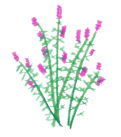 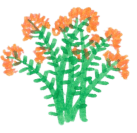 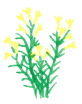 Early Summer Bloomers:
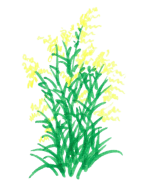 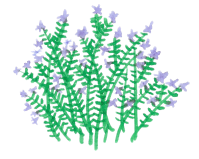 Butterfly Milkweed
Fringed Puccoon
Narrow Leaf Coneflower
Purple Prairie Clover
Fall Bloomers:
Grey Goldenrod
Aromatic Aster
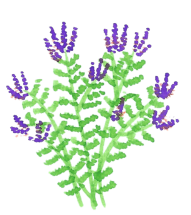 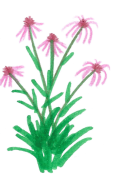 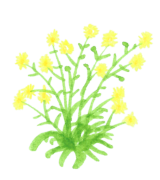 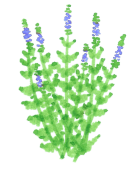 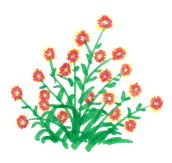 Summer Bloomers:
Blanket Flower
Pale Purple Coneflower
Hoary 
Vervain
Lance Leaf Coreopsis
Lead Plant
© Blazing Star Gardens
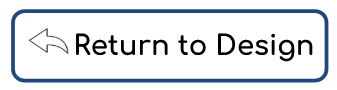 Companion Plants - Medium-wet sunny areasCompanion plants bloom at the same time in areas with temporarily wet soil and more than 6 hours of sunlight each day
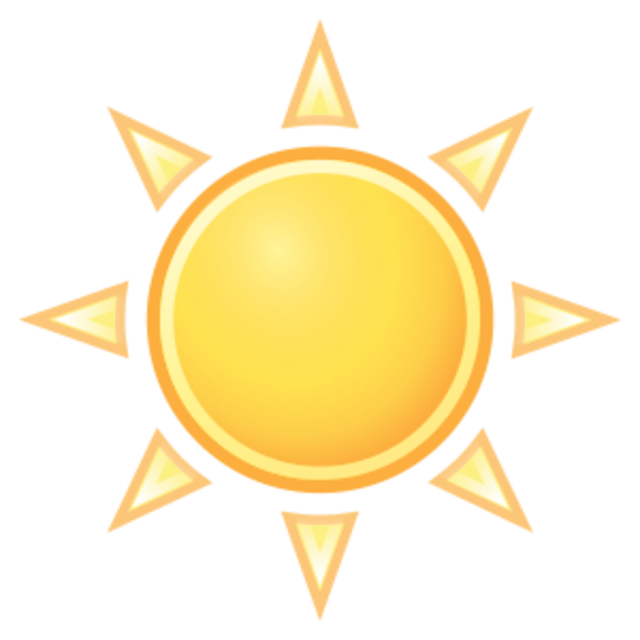 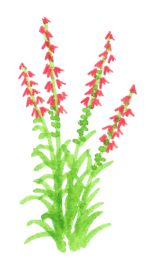 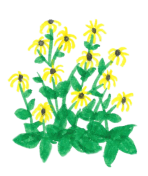 Grasses and Sedges to Mix:
Late Summer Bloomers:
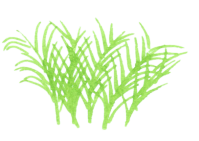 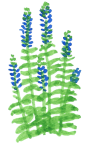 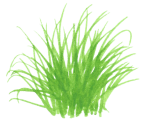 Palm Sedge
Fox Sedge
Orange Coneflower
Great Blue Lobelia
Cardinal Flower
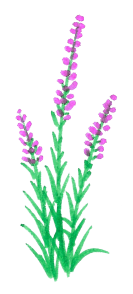 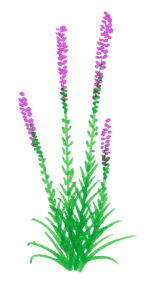 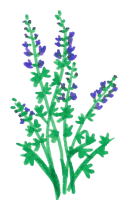 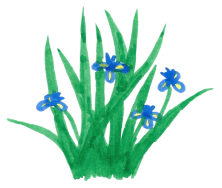 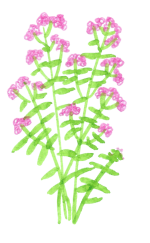 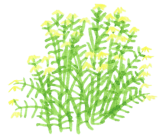 Late Summer Bloomers:
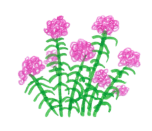 Early Summer Bloomers:
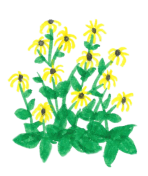 Blue Flag Iris
Prairie Loosestrife
Blue Wild Indigo
Prairie Phlox
Prairie Blazing Star
Marsh Milkweed
Orange Coneflower
Meadow Blazing Star
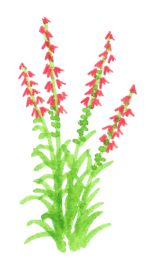 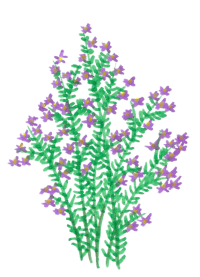 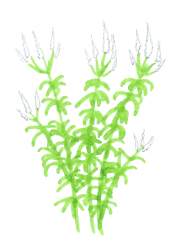 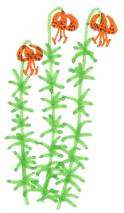 Summer Bloomers:
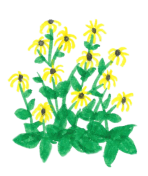 Fall Bloomers:
Cardinal Flower
Culver’s Root
Michigan Lily
Orange Coneflower
New England Aster
© Blazing Star Gardens
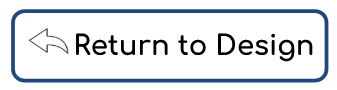 April
May
June
July
August
September
Pasque Flower
Pasque Flower is one of the first flowers to bloom in gardens–an important pollen and nectar source for spring pollinators.
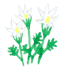 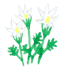 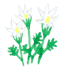 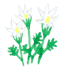 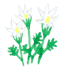 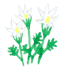 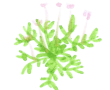 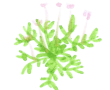 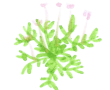 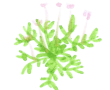 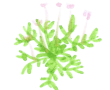 Pussytoes is a very short groundcover that blankets dry ground with spreading runners, like strawberries.
Pussytoes
1ft
5ft
Prairie 
Smoke
Prairie Smoke is an excellent choice for borders, rock gardens, and dry sandy soils.
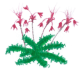 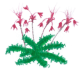 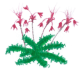 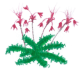 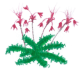 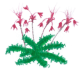 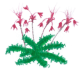 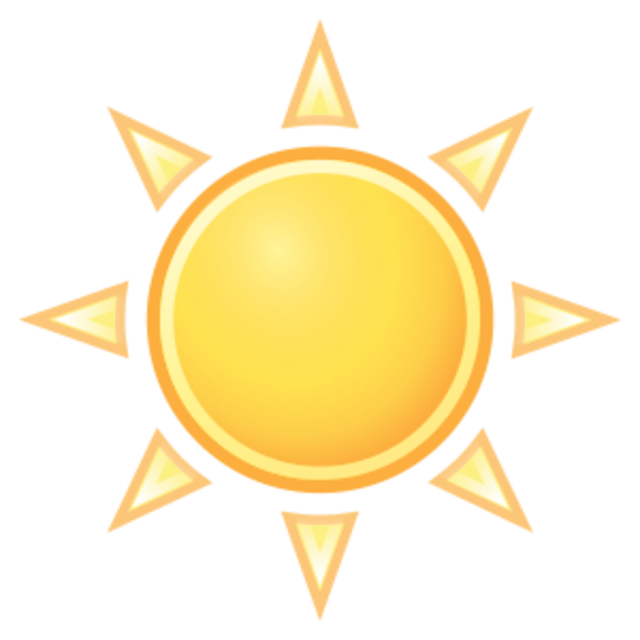 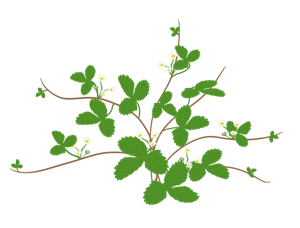 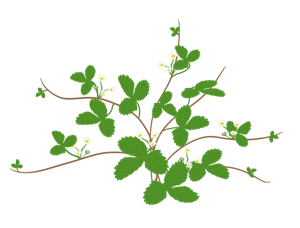 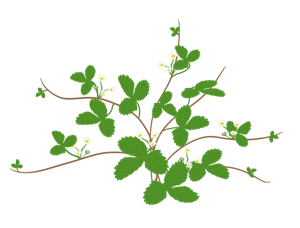 Wild 
Strawberry
Wild Strawberries have tiny and edible fruits. They spread many feet each year by runners.
Sunny Plant Bloom Chart
(based on Zone 4–warmer zones bloom 2 weeks earlier for each additional zone):
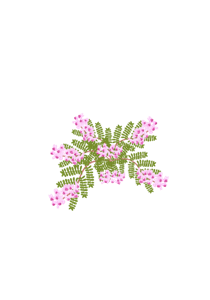 Ground Plum
Ground Plum sprawls across the ground. They have acorn-sized fruits in summer.
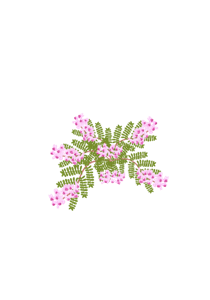 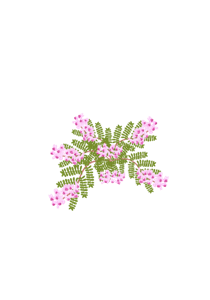 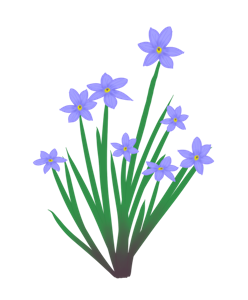 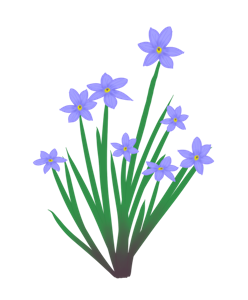 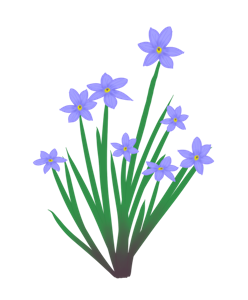 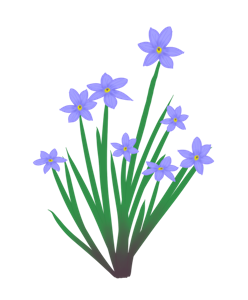 Blue Eyed Grass
Blue Eyed Grass is an excellent border flower. Doesn’t like clay. Whitish blue flowers.
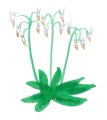 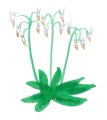 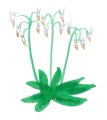 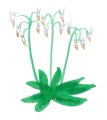 Shooting Star
Shooting Star has a rosette of leaves with flower stems shooting from them. They go dormant in summer.
6+ hours sunlight per day
Amethyst
Shooting Star
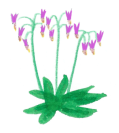 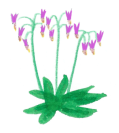 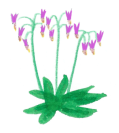 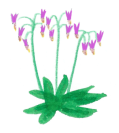 Amethyst Shooting Star is similar to regular Shooting Star but purplish pink flowers.
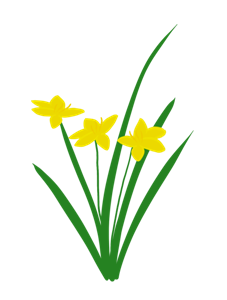 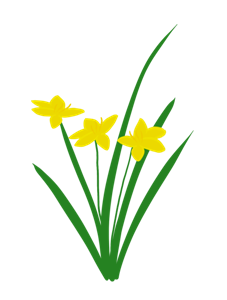 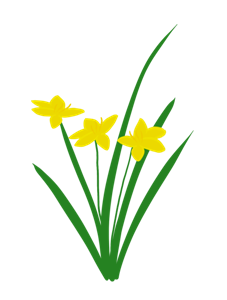 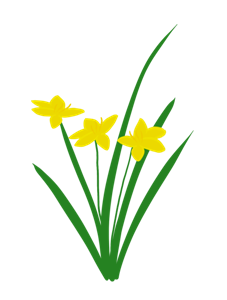 Yellow Star Grass
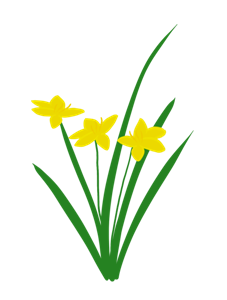 Yellow Star Grass is a tiny flower that grows from a small corm, or bulb. Nice for borders.
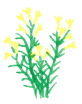 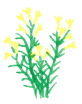 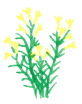 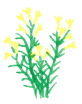 Fringed Puccoon
Fringed Puccoon has frilled yellow flowers. It prefers drier soil and no clay.
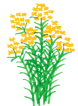 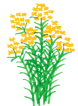 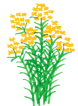 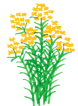 Hoary Puccoon
Hoary Puccoon has vibrant orange flowers in late spring. A great garden flower.
Wood Betony
Wood Betony has whorled flowers that bumblebees enjoy. It is semi-parasitic and attaches to the roots of a host plant.
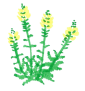 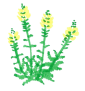 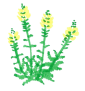 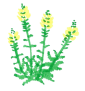 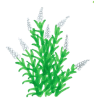 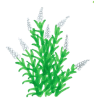 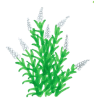 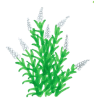 Snakeroot is a pretty little plant with spikes of tiny white flowers. Grows from a taproot.
Snakeroot
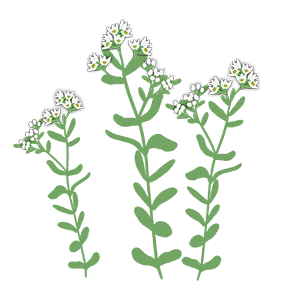 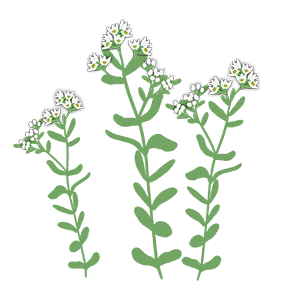 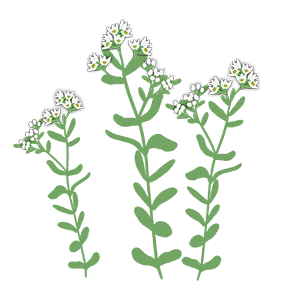 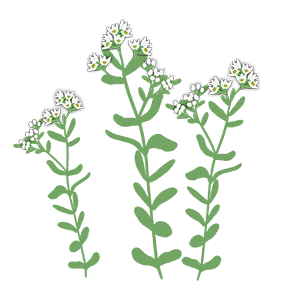 Bastard Toadflax
Bastard Toadflax is a rare, semi-parasitic plant that attaches to the roots of host plants. It spreads slowly underground.
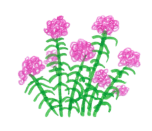 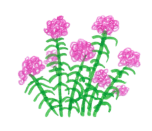 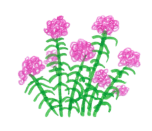 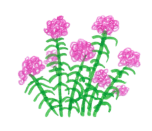 Prairie Phlox
Prairie Phlox has vivid clumps of pink flowers. A short, classic garden plant that skipper butterflies enjoy.
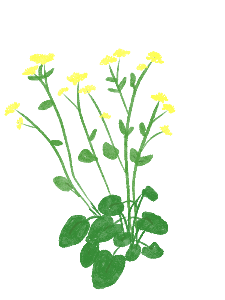 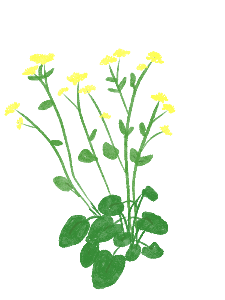 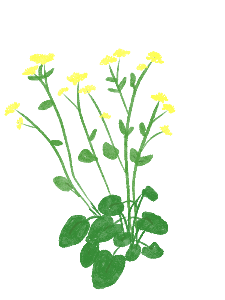 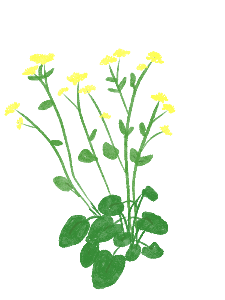 Heart Leaved Golden Alexanders
Golden Alexanders have clumps of yellow flowers that are super popular with pollinators.
Bloom Chart
© Blazing Star Gardens
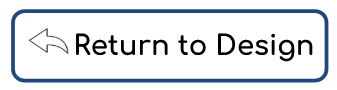 April
May
June
July
August
September
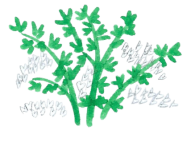 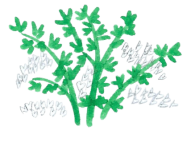 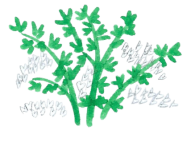 Cream Wild Indigo
Cream Wild Indigo is a short, bushy flower with a cascading bouquet of cream colored flowers in late spring. Great for drier gardens.
1ft
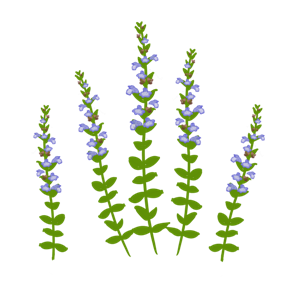 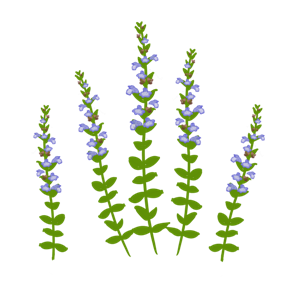 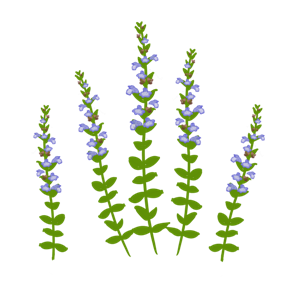 Skullcap is a only about 8 inches tall, with tiny purple flowers that small pollinators enjoy. Spreads underground but not too much.
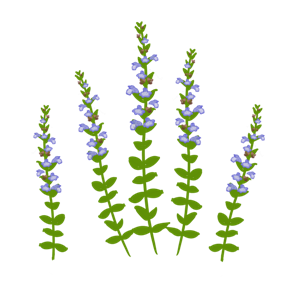 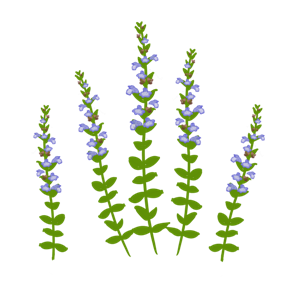 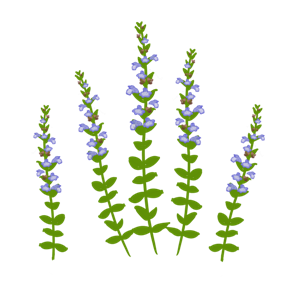 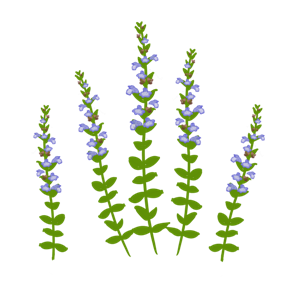 Skullcap
5ft
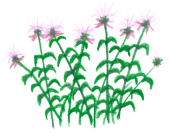 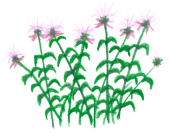 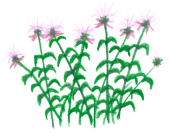 Bradbury’s Monarda
A favorite flower, Bradbury’s Monarda has wonderful greenish purple foliage most of the year. Spreads a little underground. Must-have for gardens.
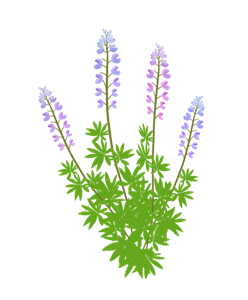 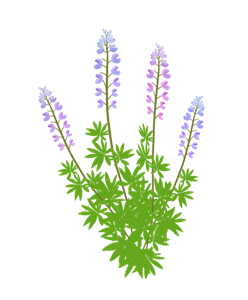 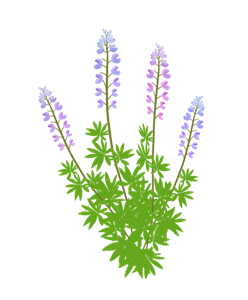 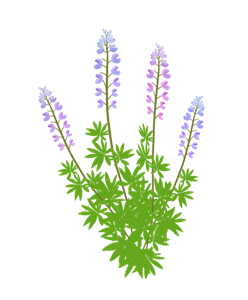 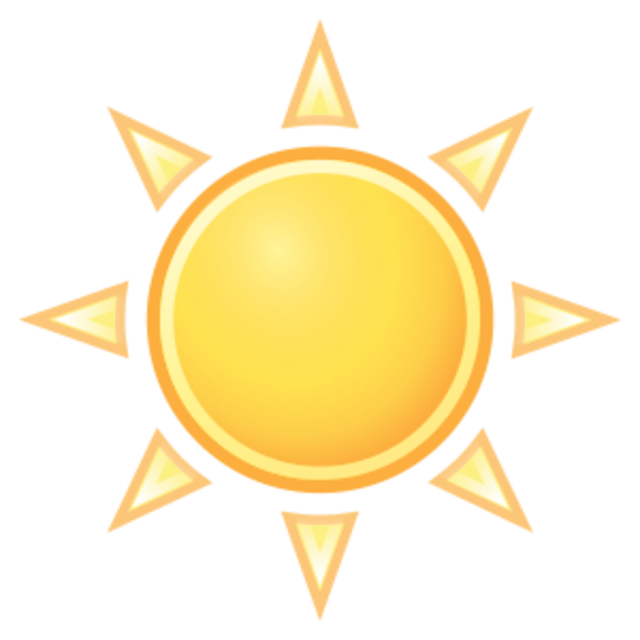 Wild 
Lupine
Wild Lupine isn’t the same as garden lupine and isn’t as vigorous. Needs drier soil, and not much clay.
Sunny Plant Bloom Chart
(based on Zone 4–warmer zones bloom 2 weeks earlier for each additional zone):
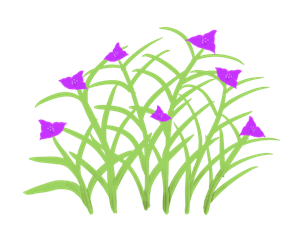 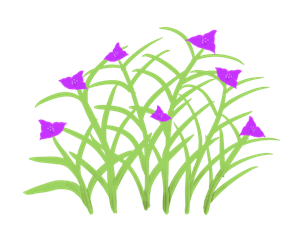 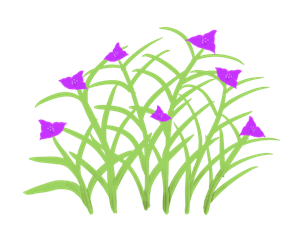 Prairie Spiderwort
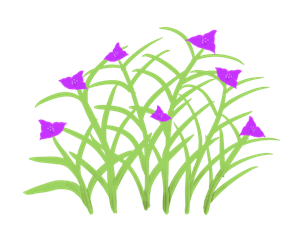 Prairie Spiderwort is shorter than Ohio Spiderwort and doesn’t spread quite as much, but still spreads a lot.
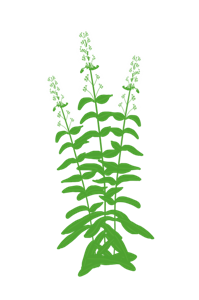 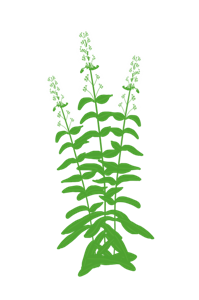 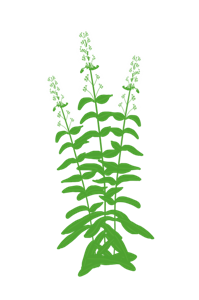 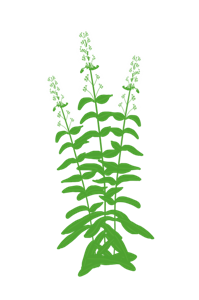 Foxglove Beardtongue
Foxglove Beardtongue is a nice flower that tolerates some shade but it spreads everywhere by seed. Good for pollinators though.
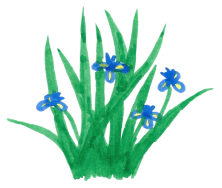 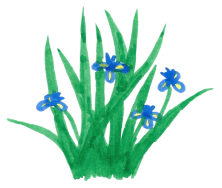 6+ hours sunlight per day
Blue Flag Iris is a wetland plant–not your traditional iris. The flowers are shorter than the leaves. Good for rain gardens.
Blue Flag Iris
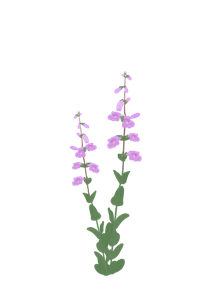 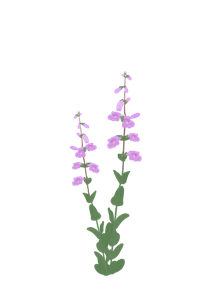 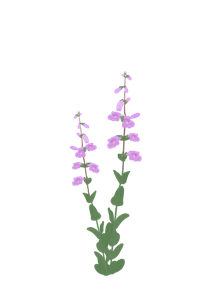 Large Flowered Beardtongue
Large Flowered Beardtongue has beautiful big flowers. It is short lived but re-seeds a little. Good for drier gardens.
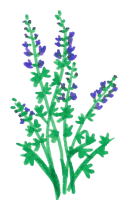 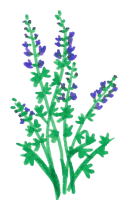 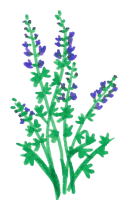 Blue Wild Indigo starts out with spikes of blue flowers and then morphs into a bushy shape in summer. Great when planted individually.
Blue Wild Indigo
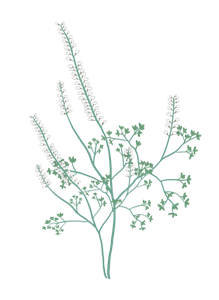 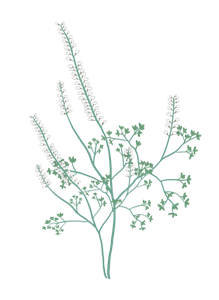 White Wild Indigo is taller and lankier than Blue Wild Indigo. It is a great specimen plant in sunny gardens or prairies.
White Wild Indigo
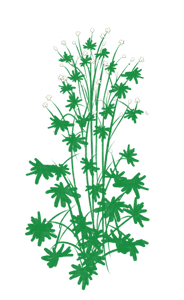 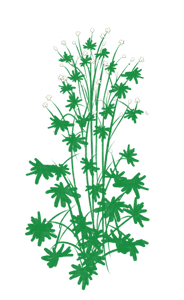 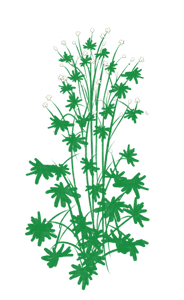 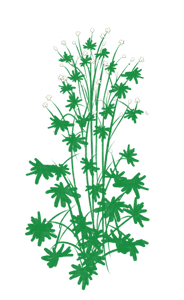 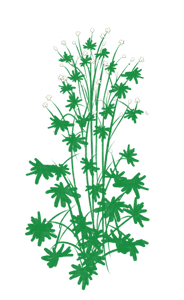 Thimbleweed is covered in small white starry flowers in early summer. It has uniquely shaped leaves–like geraniums.
Thimbleweed
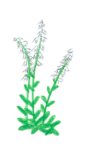 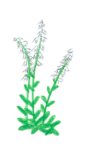 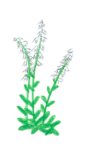 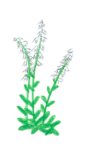 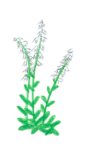 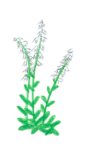 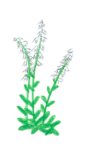 Pale Spiked Lobelia
Pale Spiked Lobelia is a pretty little plant with spikes of white flowers. It doesn’t spread much. Supports small pollinators.
© Blazing Star Gardens
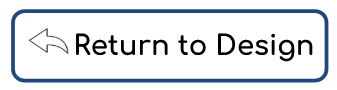 April
May
June
July
August
September
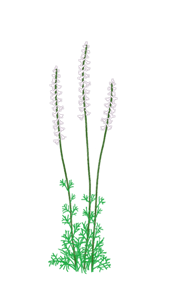 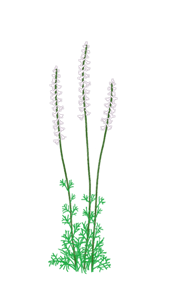 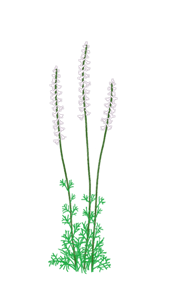 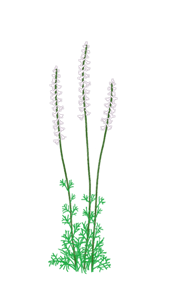 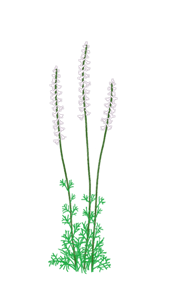 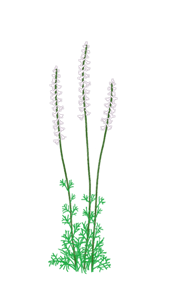 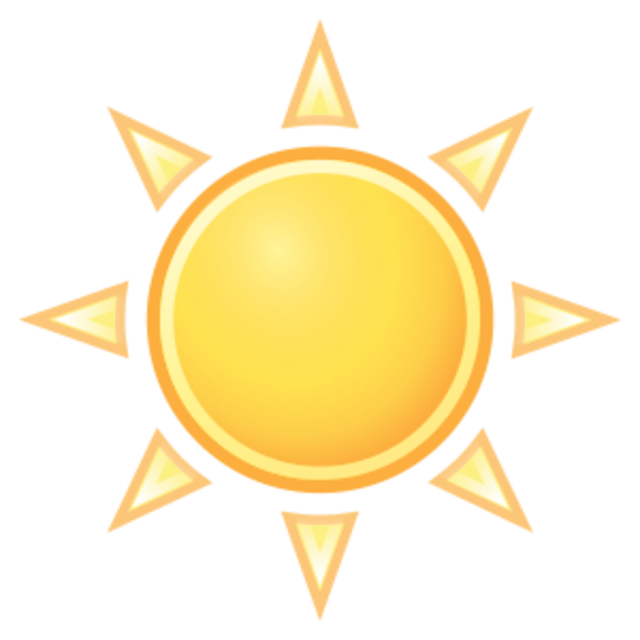 Prairie Larkspur
Prairie Larkspur has tall spikes of white flowers in mid-summer. It can be a short-lived plant but will re-seed. Easy to grow in gardens.
Sunny Plant Bloom Chart
(based on Zone 4–warmer zones bloom 2 weeks earlier for each additional zone):
1ft
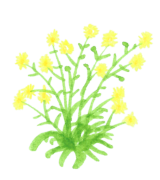 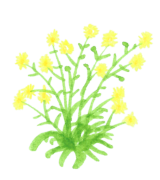 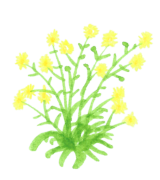 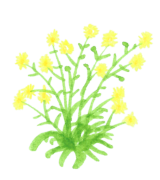 5ft
Lance Leaf Coreopsis
Lance Leaf Coreopsis blooms vigorously the first year it’s planted. It is short-lived but spreads by seed. Big bursts of yellow flowers.
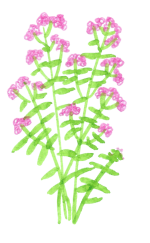 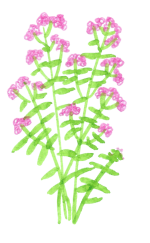 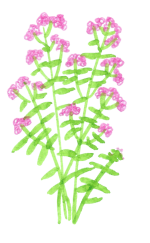 Marsh Milkweed
Marsh Milkweed isn’t the milkweed you know about. It grows in a clump and doesn’t spread underground.. Great for monarch caterpillars!
6+ hours sunlight per day
Harebell is a short flower that send up stems topped with blue flowers. It spreads a little underground. A great understory plant.
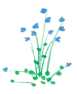 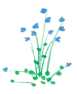 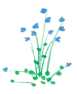 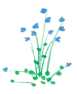 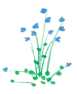 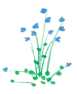 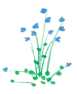 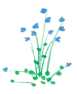 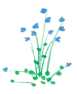 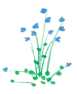 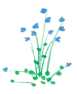 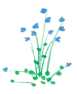 Harebell
Small Fame Flower has succulent-like leaves. It tolerates dry soil and is great for rock gardens. The flowers bloom at dusk–a treat to see.
Small Fame Flower
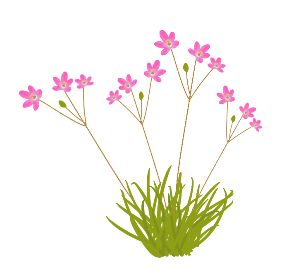 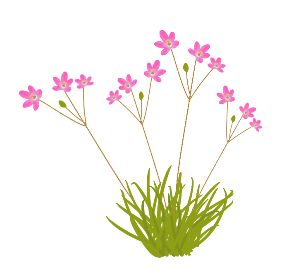 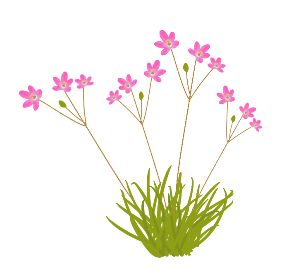 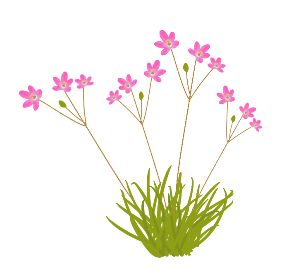 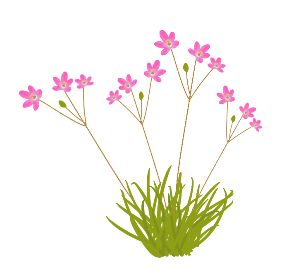 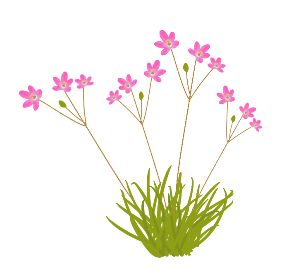 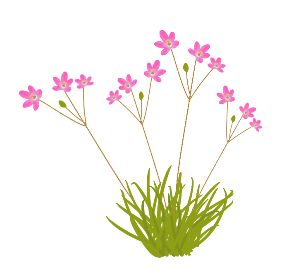 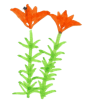 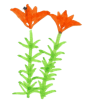 Prairie 
Lily
Prairie Lily is rare for a reason–it takes years to bloom and doesn’t spread easily by seed. Deer love it, so protect it. It’s a gem.
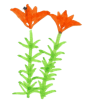 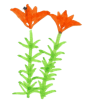 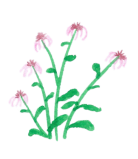 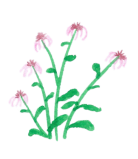 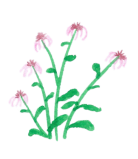 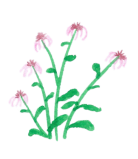 Narrow Leaf Coneflower
Narrow Leaf Coneflower is our favorite coneflower. It is short and doesn’t spread much. Pretty nodding pink flowers.
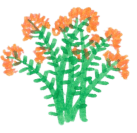 Butterfly Milkweed
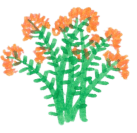 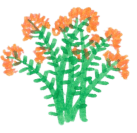 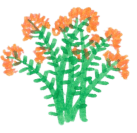 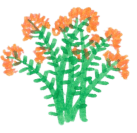 Butterfly Milkweed has brilliant orange flowers. It likes drier soil and doesn’t spread underground like common milkweed. A must-have.
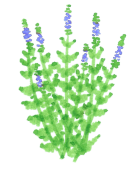 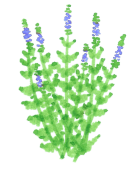 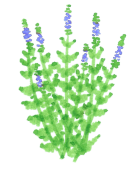 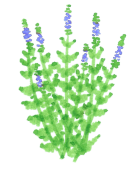 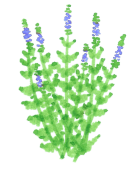 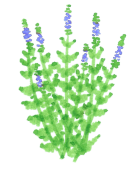 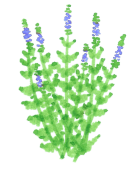 Hoary 
Vervain
Hoary Vervain is common in gravel driveways where it likes poor, dry soil and no competition. It looks great with coneflower and coreopsis.
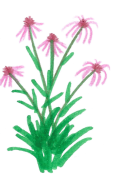 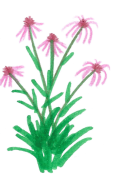 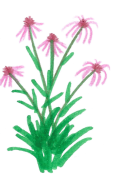 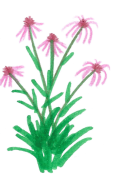 Pale Purple Coneflower
Pale Purple Coneflower has tall, nodding flowers. It’s a beautiful prairie plant with deep taproots. Similar to Narrow Leaf but bigger.
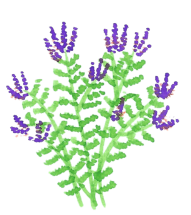 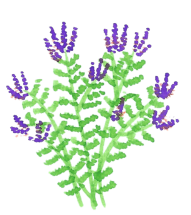 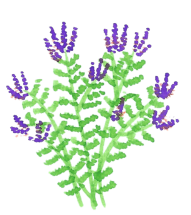 Lead Plant can grow new shoots from old stems like a shrub. It has silvery leaves and deep purple flowers. Great for sunny gardens.
Lead Plant
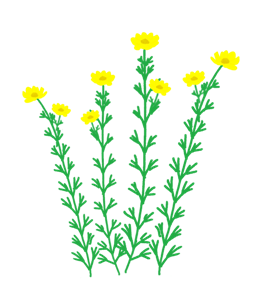 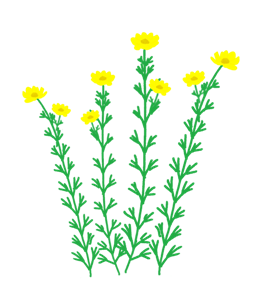 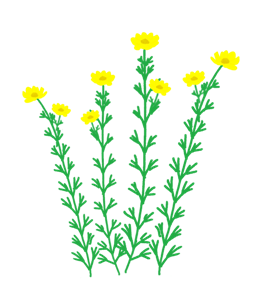 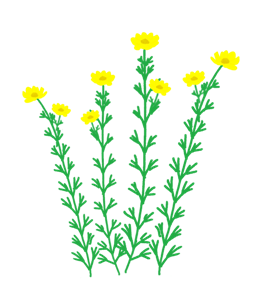 Prairie Coreopsis
Prairie Coreopsis grows underground and forms patches of green with yellow flowers. Classic of mid-height prairies.
© Blazing Star Gardens
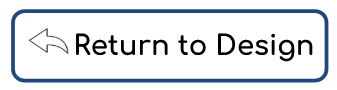 April
May
June
July
August
September
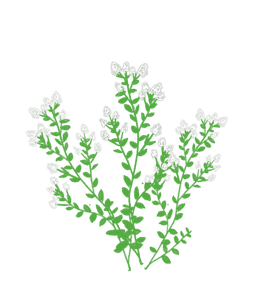 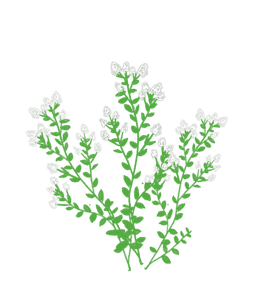 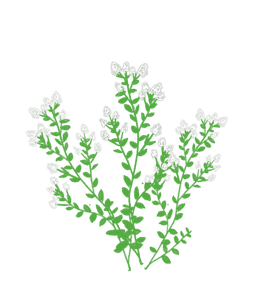 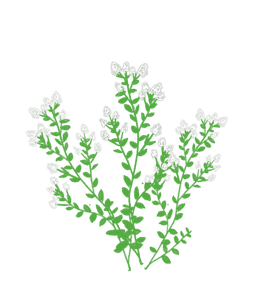 New Jersey Tea
New Jersey Tea is a popular shrub, but it’s not a dense shrub. It has puffs of white flowers and glossy green leaves.
1ft
5ft
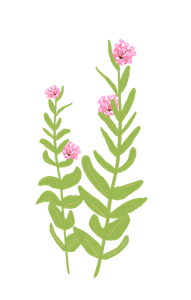 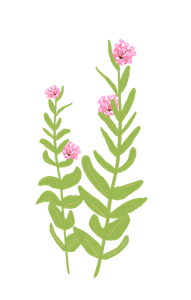 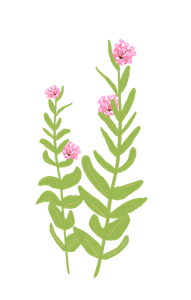 Prairie Milkweed, or Sullivant’s Milkweed, has dark pink flowers. It’s like common milkweed but likes wetter soils and doesn’t spread as much.
Prairie Milkweed
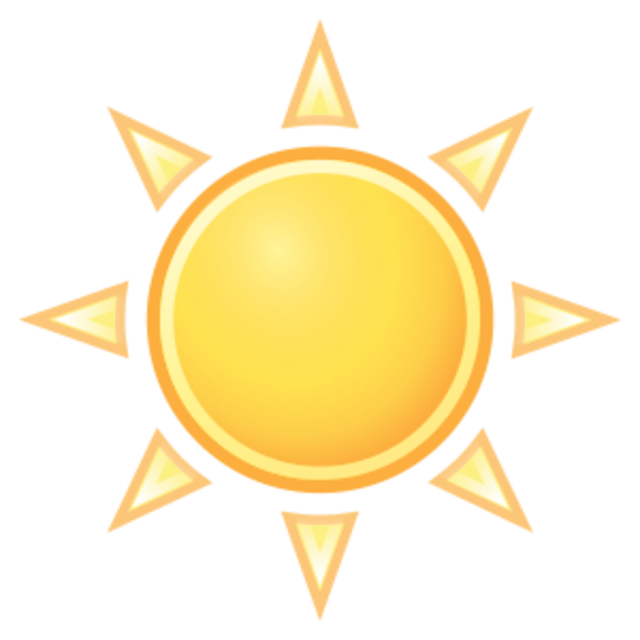 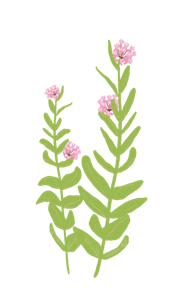 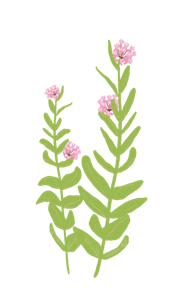 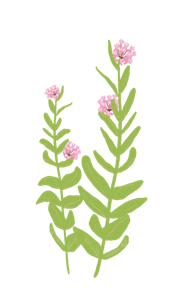 Common Milkweed–the milkweed you know. We don’t plant this in gardens much–we prefer Marsh or Butterfly Milkweed. It spreads a lot.
Common Milkweed
Sunny Plant Bloom Chart
(based on Zone 4–warmer zones bloom 2 weeks earlier for each additional zone):
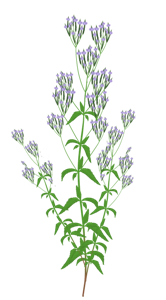 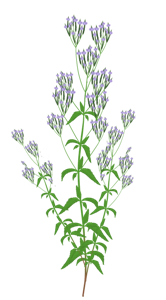 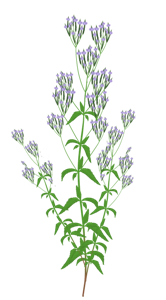 Blue Vervain
Blue Vervain is common in wet meadows and swales. It’s a good rain garden plant and can tolerate short wet periods.
6+ hours sunlight per day
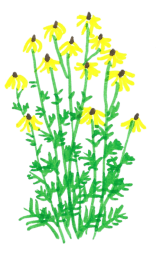 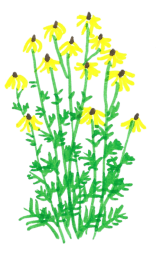 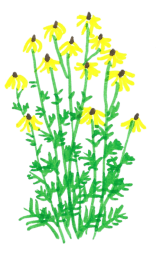 Yellow Coneflower
Yellow Coneflower is a prairie classic. It has tall yellow flowers in late summer. It spreads a lot, so be careful in gardens.
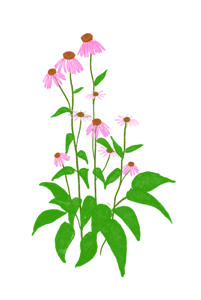 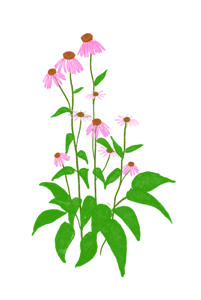 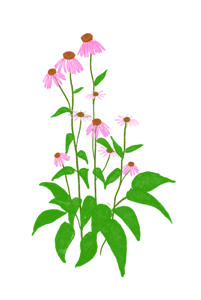 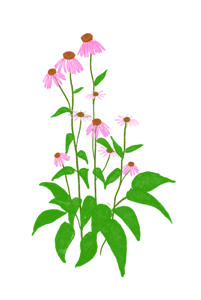 Purple Coneflower
Purple Coneflower is a traditional perennial garden plant. It is short-lived but spreads a lot by seed. Vigorous blooms the 2nd year.
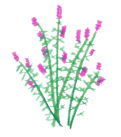 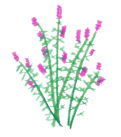 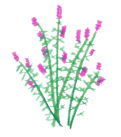 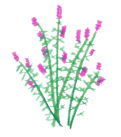 Purple Prairie Clover
Purple Prairie Clover is not your common clover–it grows in a clump and spreads a little by seed. Bees love the flowers.
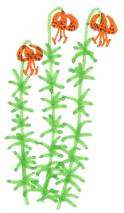 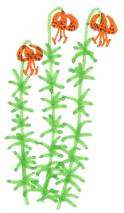 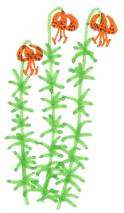 Michigan Lily
Michigan Lily–also known as Turks Cap Lily–isn’t the same as  tiger or asiatic lilies. It is rare and valuable. Deer love it, so protect it.
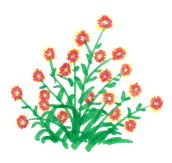 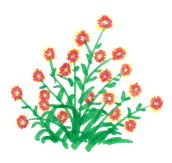 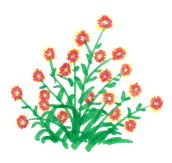 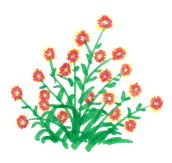 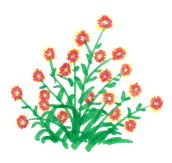 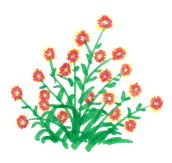 Blanket Flower
Blanket Flower has a huge amount of flowers in red, yellow, and orange. It is short-lived but self seeds easily.
© Blazing Star Gardens
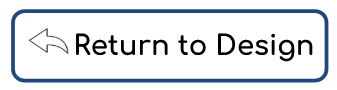 April
May
June
July
August
September
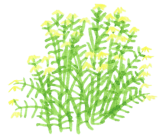 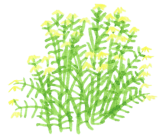 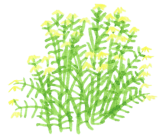 Prairie Loosestrife
Prairie Loosestrife is a rarer plant of wet meadows. It has nodding yellow flowers. Great for rain gardens.
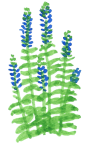 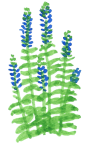 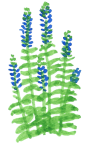 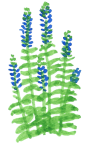 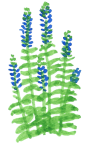 1ft
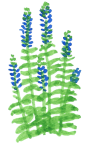 Great Blue Lobelia
Great Blue Lobelia has dense, short spikes of blue flowers that bees love. It likes wetter soils and is good for rain gardens.
5ft
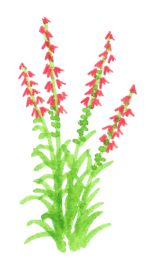 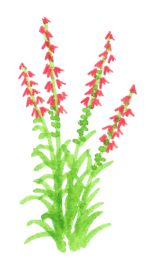 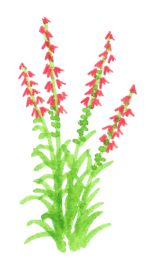 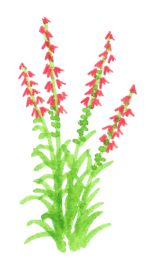 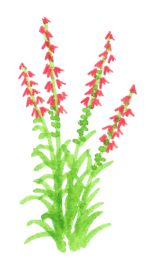 Cardinal Flower
Cardinal Flower is a favorite of hummingbirds. The tall red flower spikes bloom in late summer. Handles sun and shade, wet and medium soils.
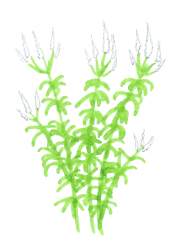 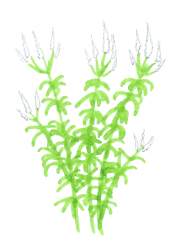 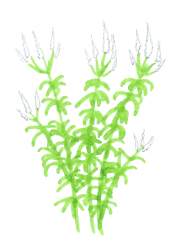 Culver’s Root
Culver’s Root has spikes of white flowers on top of tall whorled stems. It spreads a little each year underground and is a fantastic plant.
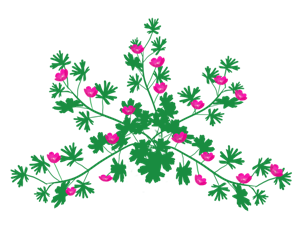 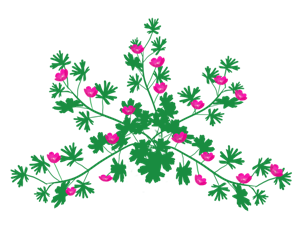 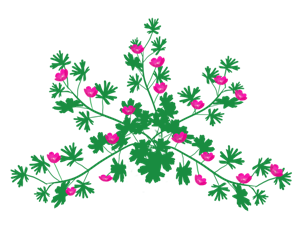 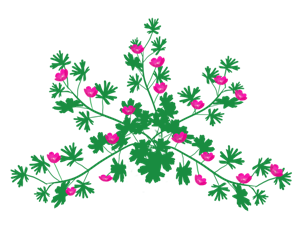 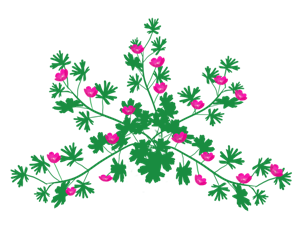 Purple Poppy Mallow
Purple Poppy Mallow grows from a taproot–but year year it sends out 5ft long stems in all directions along the ground! Long bloom period.
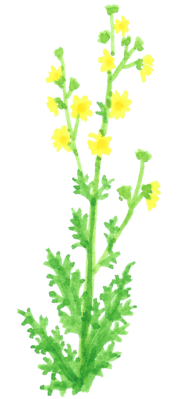 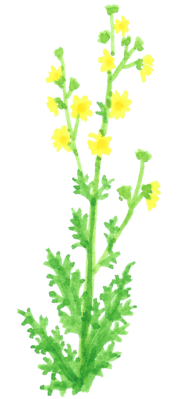 Compass Plant
Compass Plant is an extremely tall prairie plant with tall flower stems and deep taproots. You only need one or two, and it spreads by seed.
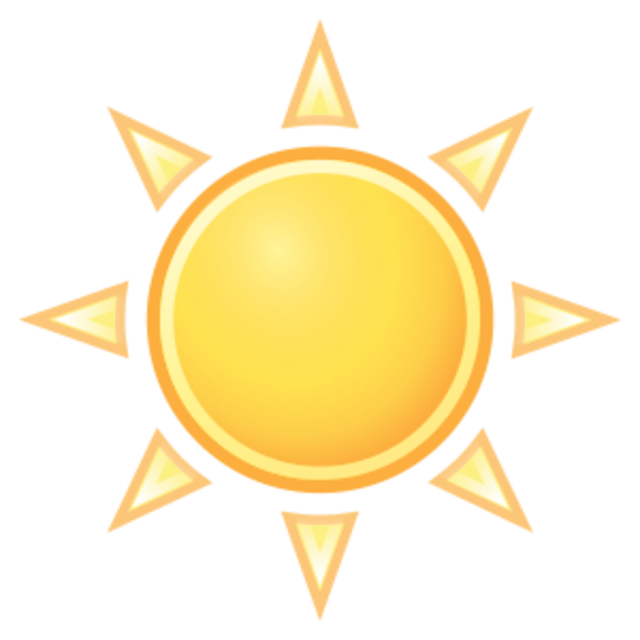 Sunny Plant Bloom Chart
(based on Zone 4–warmer zones bloom 2 weeks earlier for each additional zone):
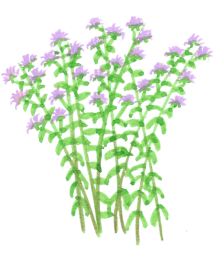 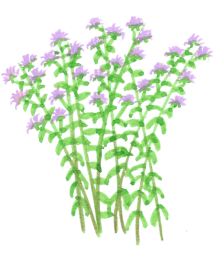 Wild Bergamot
Wild Bergamot is better used in tall, wild gardens and restorations–it spreads a lot underground and by seed. Great for pollinators.
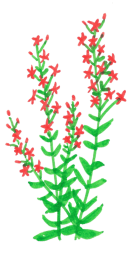 6+ hours sunlight per day
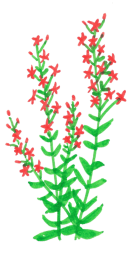 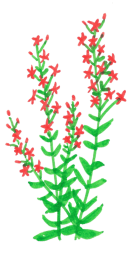 Royal Catchfly
Royal Catchfly is a hummingbird favorite. It has bright red flowers and can be short-lived, but self-seeds.
© Blazing Star Gardens
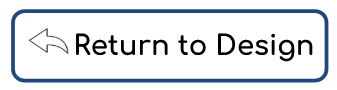 April
May
June
July
August
September
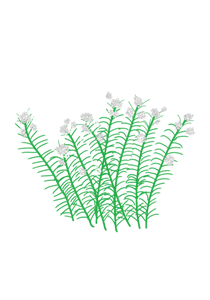 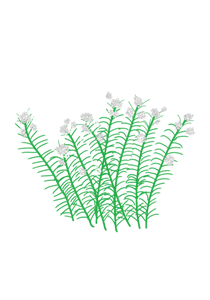 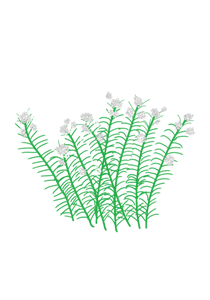 Whorled Milkweed
Whorled Milkweed is a shorter milkweed that spreads underground. It has white flowers that are popular with pollinators. Monarchs love it.
1ft
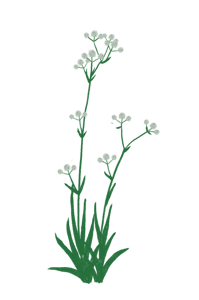 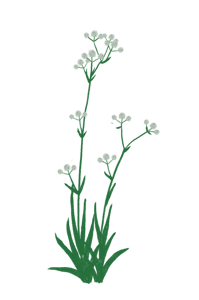 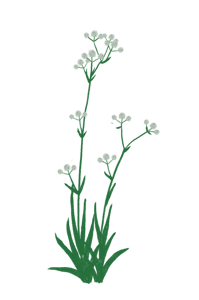 5ft
Rattlesnake Master
Rattlesnake Master has unique yucca-like leaves. The flowers are spiky orbs that bees love. A very cool plant for mi-tall gardens.
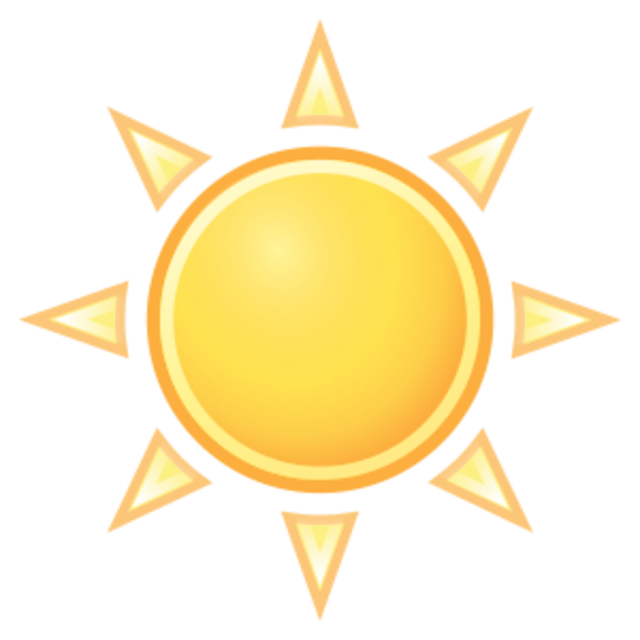 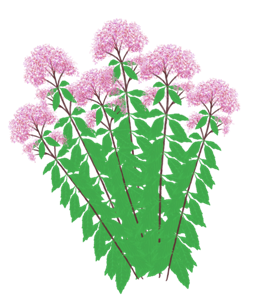 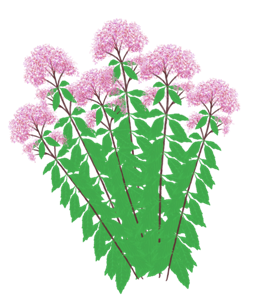 Sunny Plant Bloom Chart
(based on Zone 4–warmer zones bloom 2 weeks earlier for each additional zone):
Joe Pye weed is a really huge wet-meadow plant. It’s notorious for spreading everywhere by seed, so be careful!
Joe Pye Weed
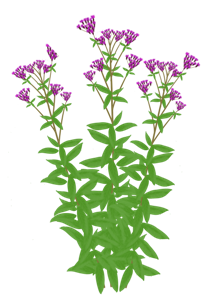 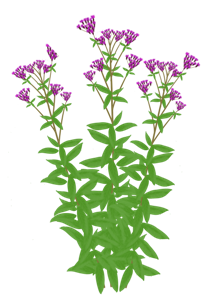 6+ hours sunlight per day
Ironweed is a tough wet-meadow plant with tufts of purple flowers. Great for large-scale rain gardens, but maybe not small gardens.
Ironweed
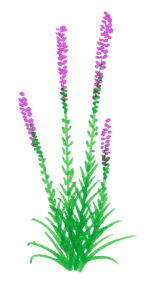 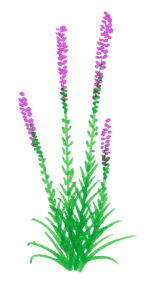 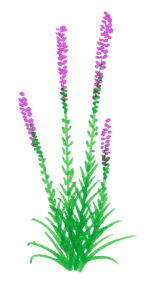 Prairie Blazing Star
Prairie Blazing Star has beautiful spikes of dense pink flowers. Pollinators love it (but monarchs prefer Meadow Blazing Star).
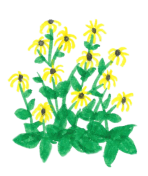 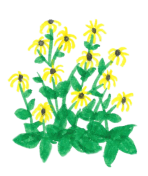 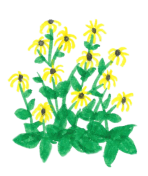 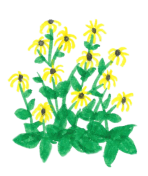 Orange Coneflower
Orange Coneflower is one of our favorites–it blooms in late summer and has dense clumps of yellow flowers. Great with Blazing Stars.
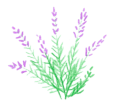 Dotted Blazing Star
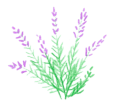 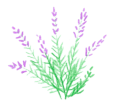 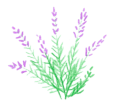 Dotted Blazing Star prefers dry conditions. It is short and has pretty flower stems. A neat little flowers for sandy, dry gardens.
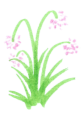 Nodding Onion is a short flower with nodding clumps of spherical flowers. It spreads by seed and is a good understory plant.
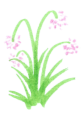 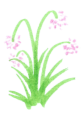 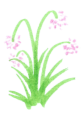 Nodding Onion
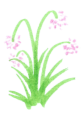 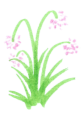 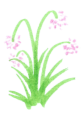 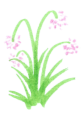 Prairie Onion is a short flower with nodding clumps of spherical flowers. It spreads by seed and is a good understory plant.
Prairie Onion
© Blazing Star Gardens
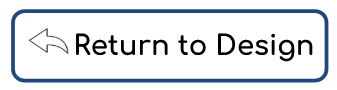 April
May
June
July
August
September
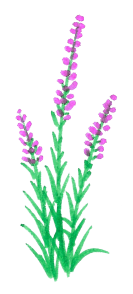 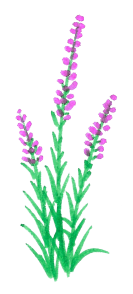 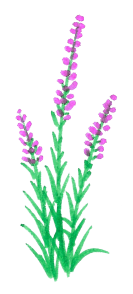 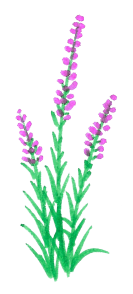 Meadow Blazing Star
Meadow Blazing Star is the BEST flower for attracting monarchs. Monarch butterflies love the nectar–they swarm to it. Just try it!
1ft
5ft
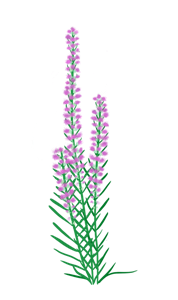 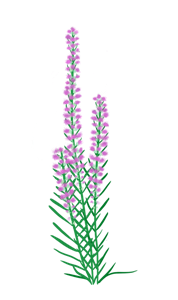 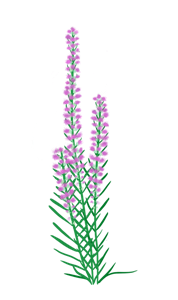 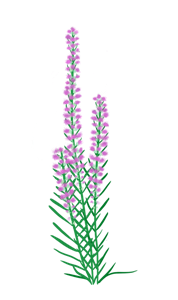 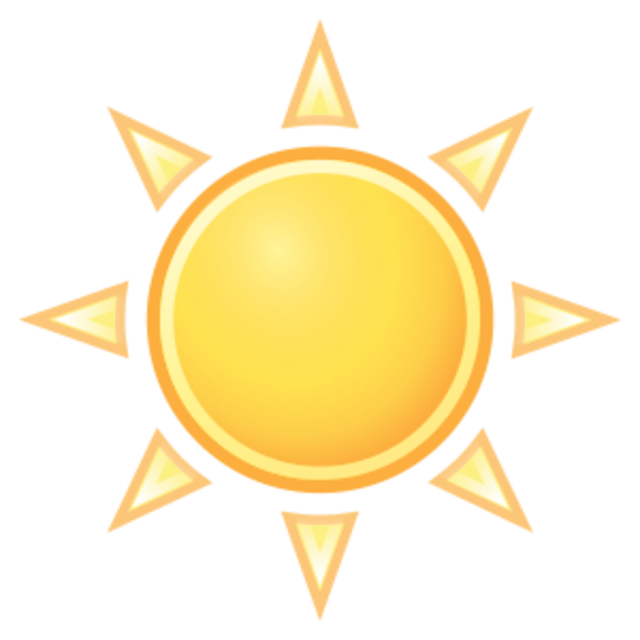 Rough Blazing Star
Rough Blazing Star is another great blazing star for gardens. It can handle very dry conditions. It blooms a bit later than the others.
Sunny Plant Bloom Chart
(based on Zone 4–warmer zones bloom 2 weeks earlier for each additional zone):
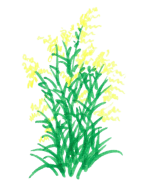 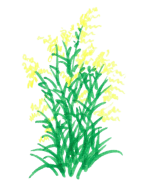 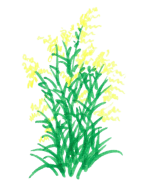 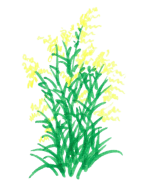 Grey Goldenrod
Grey Goldenrod is our favorite goldenrod because it doesn’t spread much and is shorter. Pollinators love the late-summer blooms.
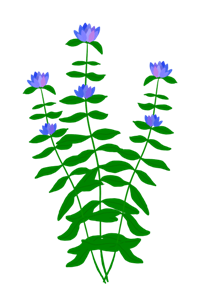 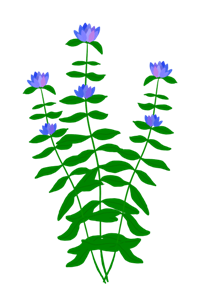 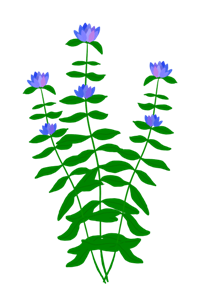 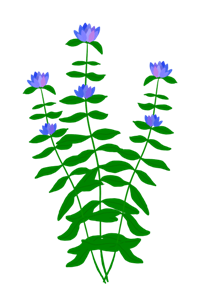 Bottle Gentian
Bottle Gentian is a unique plant with closed flower that bumblebee have to force open to get inside to find the nectar. A great flower.
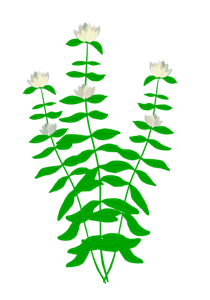 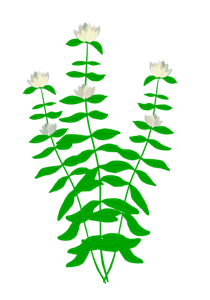 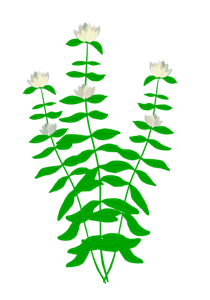 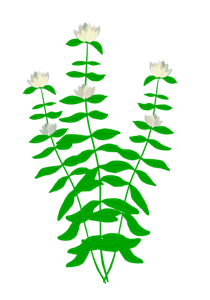 6+ hours sunlight per day
Cream Gentian
Cream Gentian is like Bottle Gentian but with almost white flowers. Another great flower for gardens. Doesn’t spread much.
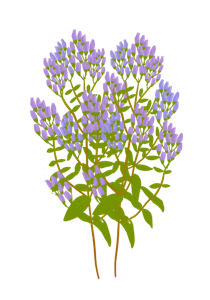 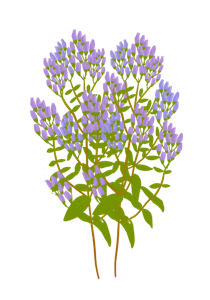 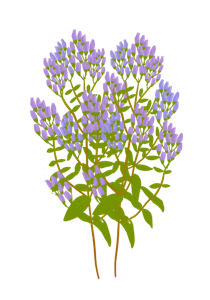 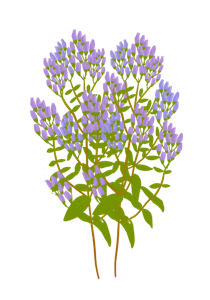 Stiff Gentian
Stiff Gentian has incredible bunches of purplish blue flowers in fall. It’s a short biennial–it completes its life cycle in two years and re-seeds.
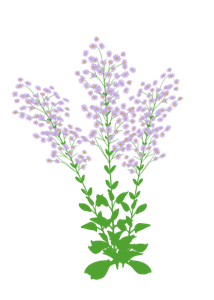 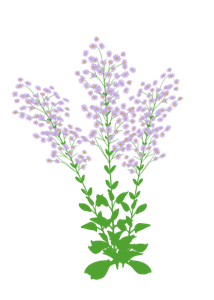 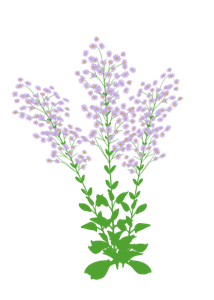 Sky Blue Aster
Sky Blue Aster has taller stems of light blue flowers in late fall. It likes drier soil and spreads by seed, like most asters.
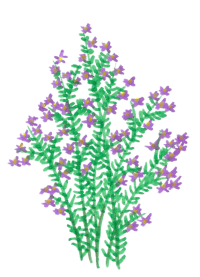 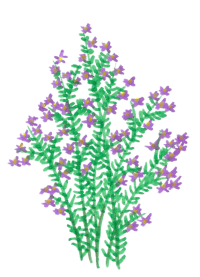 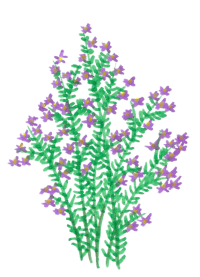 New England Aster
New England Aster is a wet-meadow plant. It is tall–almost 5ft–and spreads by seed a lot. Recommended for tall, wild gardens and restorations.
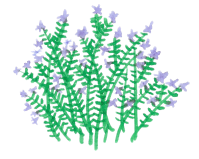 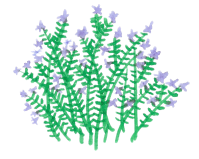 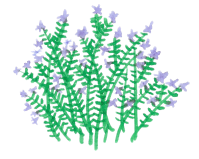 Aromatic Aster
Aromatic Aster is our favorite aster. It grows to less than 2ft tall and spreads underground, but isn’t hard to control. Blooms very late fall.
© Blazing Star Gardens
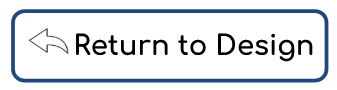 April
May
June
July
August
September
Jacob’s Ladder
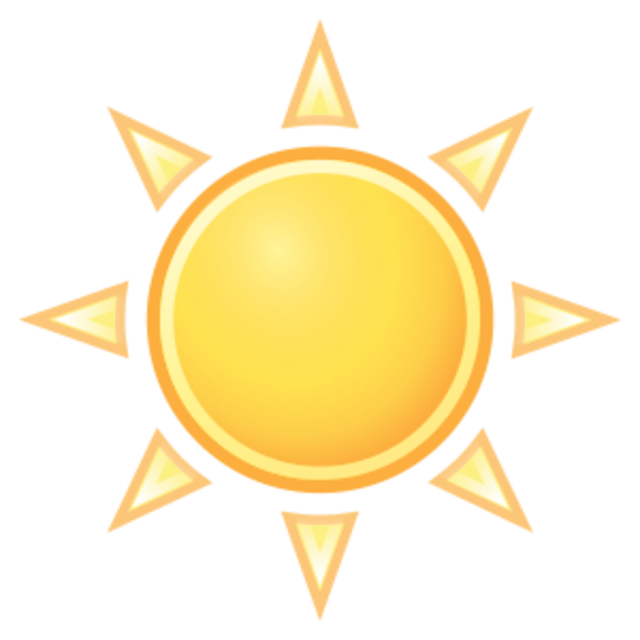 Jacob’s Ladder is a must-have for any shade garden. It can handle a good amount of sun, too. Very short and good for early season bees.
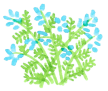 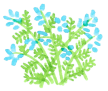 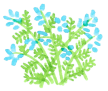 Shade Plant Bloom Chart
(based on Zone 4–warmer zones bloom 2 weeks earlier for each additional zone):
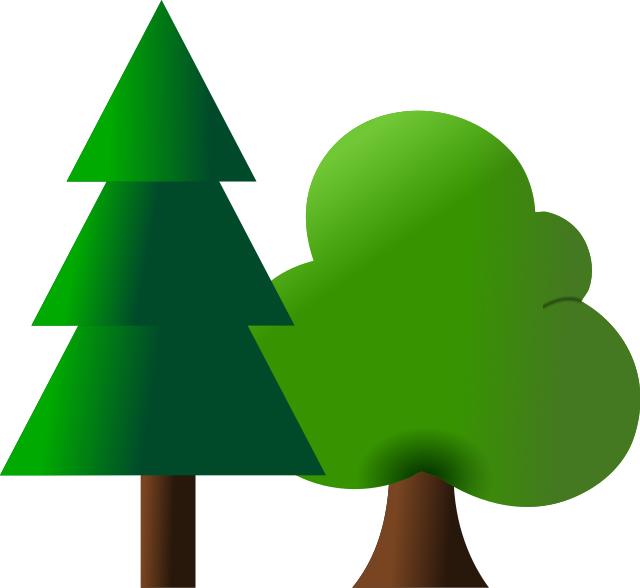 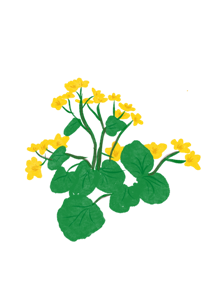 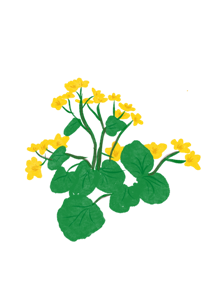 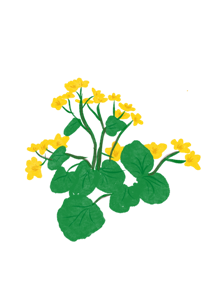 Marsh
Marigold
Marsh Marigold likes boggy conditions and saturated black soil. It blooms in spring. Good for shady rain gardens on the wetter side.
1ft
5ft
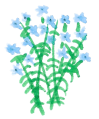 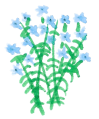 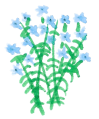 Wild Blue Phlox
Wild Blue Phlox is another great shade plant. It grows about a foot tall and can handle dry to medium-wet soil. Early spring blooms.
Less than 4-6 hours sunlight per day
Wood Betony
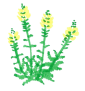 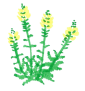 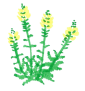 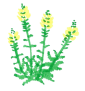 Wood Betony has whorled flowers that bumblebees enjoy. It is semi-parasitic and attaches to the roots of a host plant.
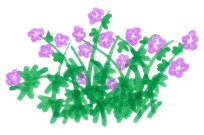 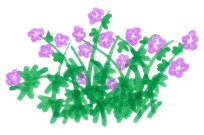 Wild Geranium
Wild Geranium is a native geranium that grows in shade, and sometimes in sunny spots. Spreads a bit by seed. Vibrant pink flowers.
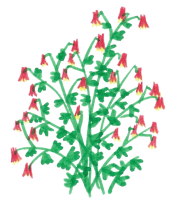 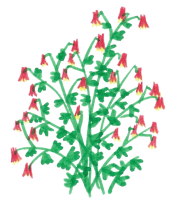 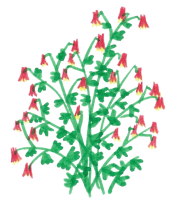 Columbine is a shade classic. It can be short-lived but it is notorious for spreading a lot by seed. Good for mid to tall shade gardens.
Columbine
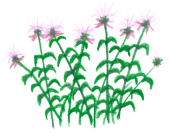 Bradbury’s Monarda
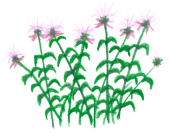 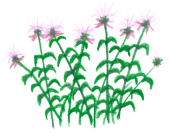 A favorite flower, Bradbury’s Monarda has wonderful greenish purple foliage most of the year. Spreads a little underground. Must-have for gardens.
Harebell is a short flower that send up stems topped with blue flowers. It spreads a little underground. A great understory plant.
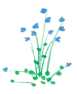 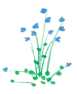 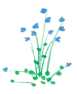 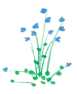 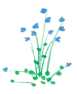 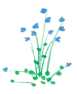 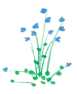 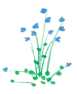 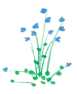 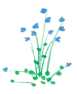 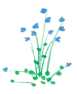 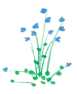 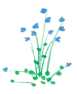 Harebell
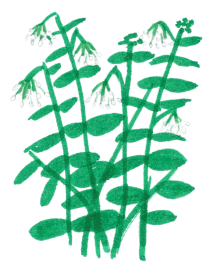 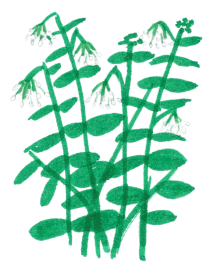 Poke Milkweed
Poke Milkweed is a native milkweed that grows in shade. It prefers soil on the moister side. It grows fairly tall and spreads underground.
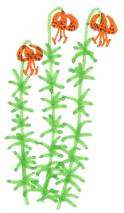 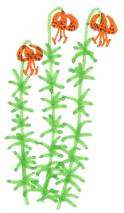 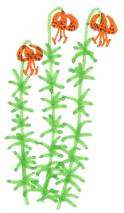 Michigan Lily
Michigan Lily–also known as Turks Cap Lily–isn’t the same as  tiger or asiatic lilies. It is rare and valuable. Deer love it, so protect it.
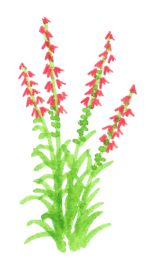 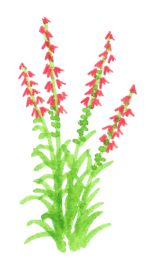 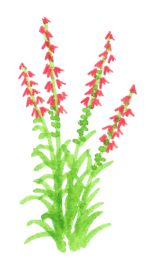 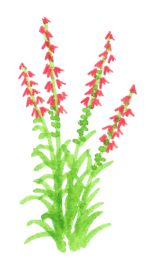 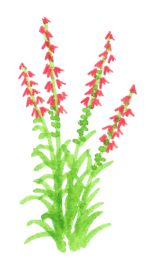 Cardinal Flower
Cardinal Flower is a favorite of hummingbirds. The tall red flower spikes bloom in late summer. Handles sun and shade, wet and medium soils.
© Blazing Star Gardens
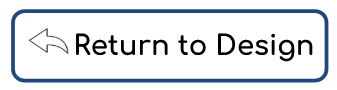 April
May
June
July
August
September
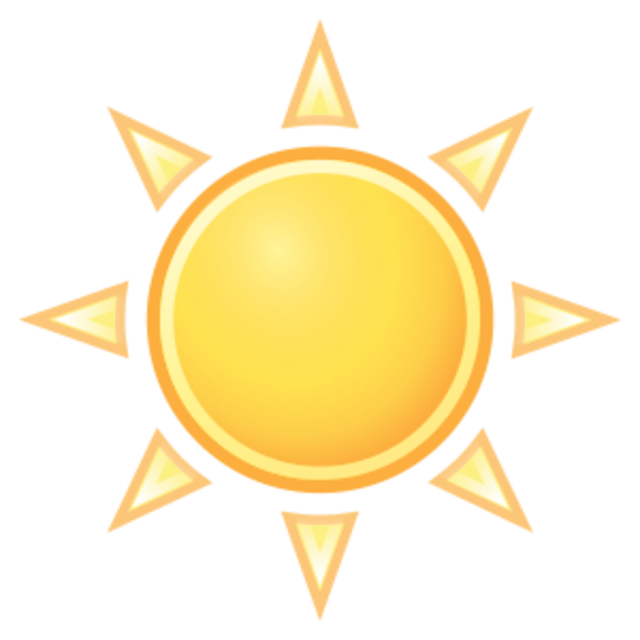 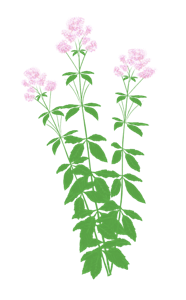 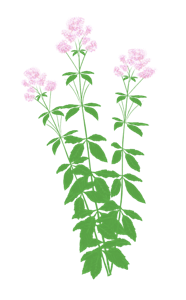 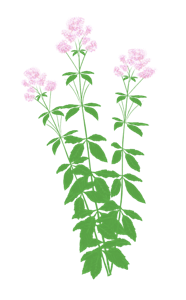 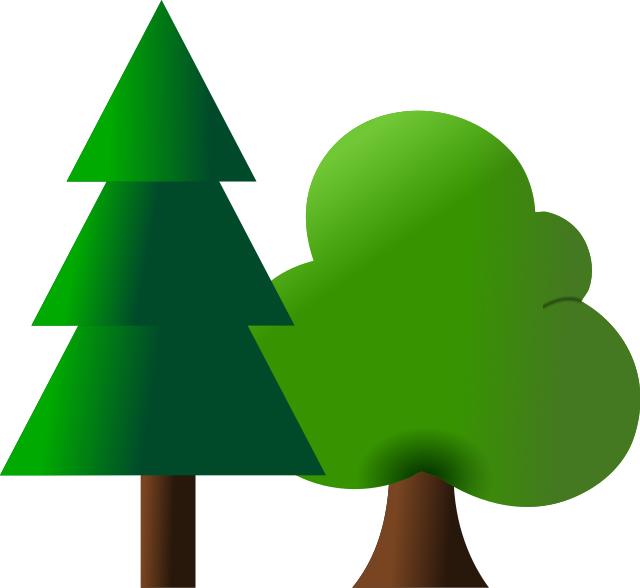 1ft
Sweet Joe Pye Weed
Sweet Joe Pye Weed is a really tall shade plant. Similar to Joe Pye Weed, but lankier and less bushy. Spreads by seed.
5ft
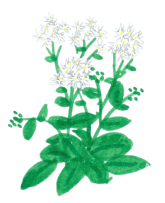 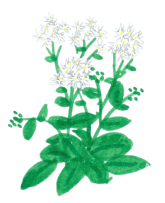 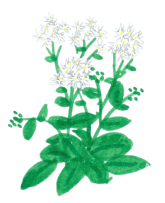 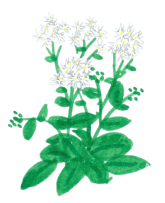 Big Leaf Aster
Big Leaf Aster spreads quite a lot with underground rhizomes. It blankets the ground with large leaves. Plant with other spreading plants.
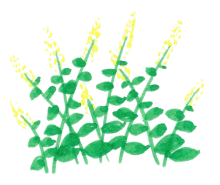 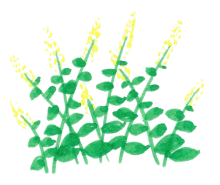 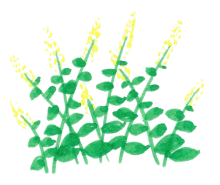 Zig Zag Goldenrod
Zig Zag Goldenrod spreads quickly with underground rhizomes. It blooms in the fall with slender spikes of yellow flowers.
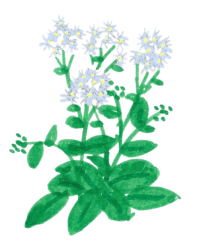 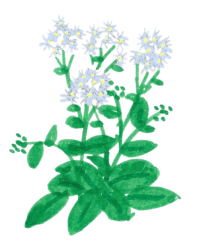 Short’s Aster
Short’s Aster has whitish blue flowers and blooms in the fall. Like most asters, it spreads a lot by seed. Plant with other taller spreading plants.
Shade Plant Bloom Chart
(based on Zone 4–warmer zones bloom 2 weeks earlier for each additional zone):
Less than 4-6 hours sunlight per day
© Blazing Star Gardens
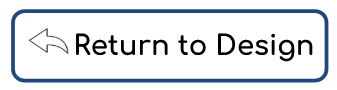 April
May
June
July
August
September
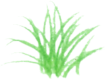 Parasol Sedge
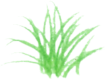 Parasol Sedge is an amazing 1ft tall sedge for sunny gardens. The seed heads are only a few inches tall, so unlike most sedges, it doesn’t “flop” in summer!
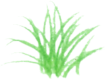 Mead’s Sedge is a spreading sedge that grows in wet-meadows. It likes dry to medium-wet soil. Great for big sunny rain gardens.
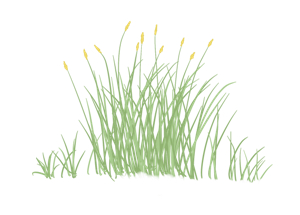 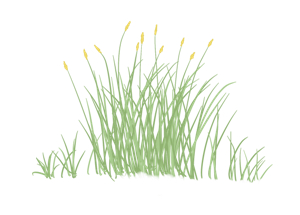 1ft
Mead’s Sedge
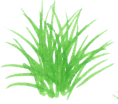 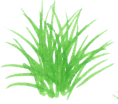 Star Sedge is a flexible sedge that prefers shade but can handle sunny gardens. Great when planted throughout a garden with other grasses and flowers.
Star Sedge
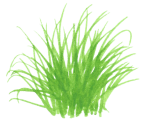 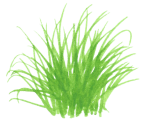 Fox Sedge is a wetland sedge that grows well in rain gardens. It won’t survive under water, but likes occasional ponding. Clump-forming.
Fox Sedge
Blue Grama Grass is a perfect grass for short, sunny gardens. The pretty seed heads are about 1.5ft tall. Great throughout a garden.
Blue Grama Grass
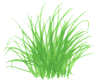 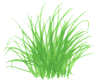 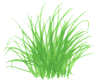 Side Oats Grama
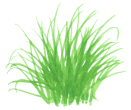 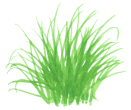 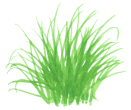 Side Oats Grama can be short-lived but self-seeds easily in sunny gardens. Likes dry soil.
5ft
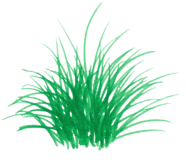 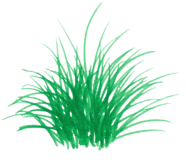 Prairie Dropseed
Prairie Dropseed is one of the best ornamental grasses. It grows in a tight clump with fine leaves. The clump grows slowly but big with ages. The seeds heads are airy and pleasant. A must-have.
Little Bluestem
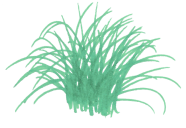 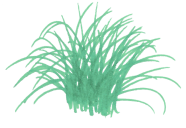 Little Bluestem is a classic prairie grass. It is a mound of silvery leaves in summer and a tower of copper seed heads in fall. Beautiful, and spreads a lot by seed.
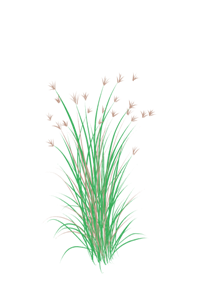 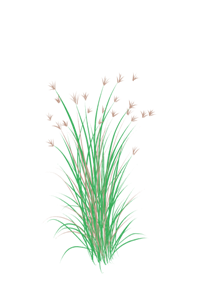 Seas of Big Bluestem once dominated the tall grass landscape. If you plant it in your garden, it will try to dominate that, too. Seeds a lot–maybe save it for restorations or tall, wild gardens.
Big Bluestem
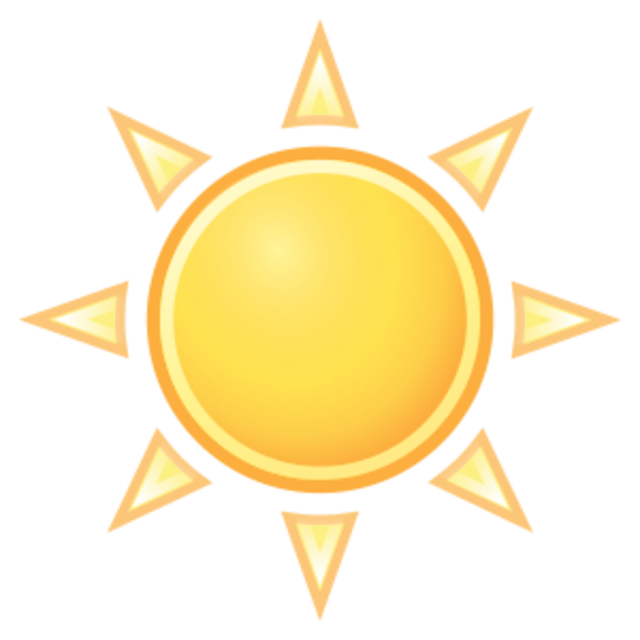 Sunny Grass and Sedge Bloom Chart
(based on Zone 4–warmer zones bloom 2 weeks earlier for each additional zone):
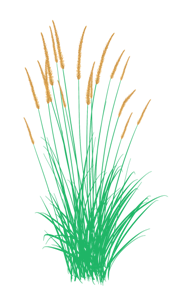 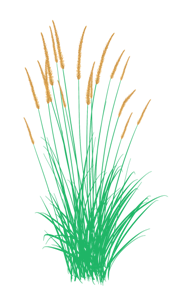 Indian Grass
Indian Grass is a lot like Big Bluestem in gardens–beautiful and tall, but it will seed everywhere and try to take over.  Best for restorations and tall, wild gardens.
6+ hours sunlight per day
© Blazing Star Gardens
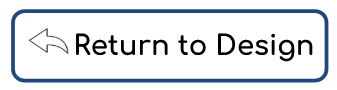 April
May
June
July
August
September
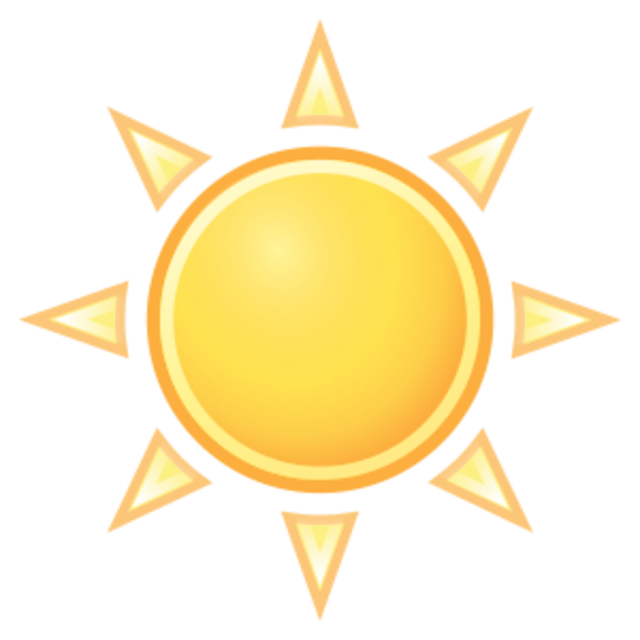 Ivory 
Sedge
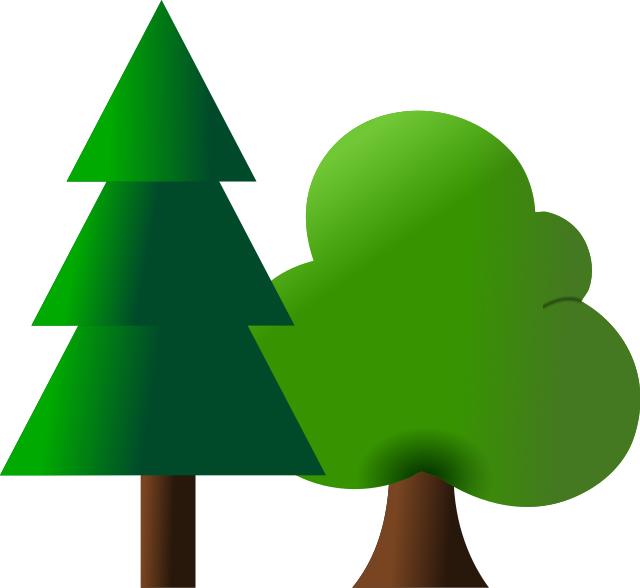 Ivory Sedge is a tiny but wonderful shade sedge. It has very fine foliage that grows in little mounds. It doesn’t spread much and you need to plant a lot to cover any space.
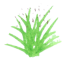 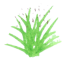 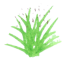 1ft
Pennsylvania Sedge spreads underground by rhizomes about 6-9in per year. It is popular for alternative lawns, but it does take a lot of plants, and you still need to weed.
Pennsylvania Sedge
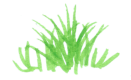 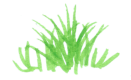 5ft
Rosy 
Sedge
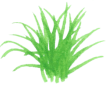 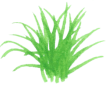 Rosy Sedge is similar to Star Sedge but grows in only shade. A nice mound of green leaves in early spring and tufts of seed heads in summer.
Star 
Sedge
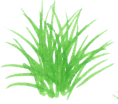 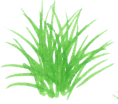 Star Sedge is a flexible sedge that prefers shade but can handle sunny gardens. Great when planted throughout a garden with other grasses and flowers.
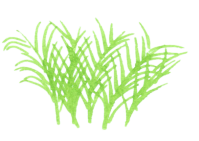 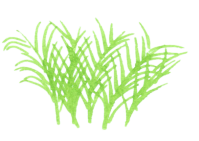 Palm Sedge is a shady sedge that can handle medium-wet soils, making it a good plant for rain gardens. It spreads by seed. Interesting foliage.
Palm Sedge
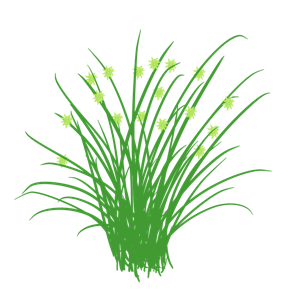 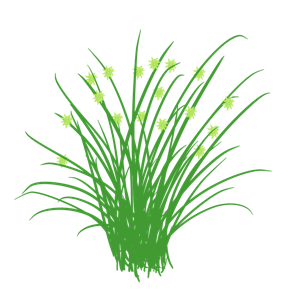 Bur 
Sedge
Bur Sedge has interesting mace-like seeds heads. It grows in mediu-wet soils and is good for rain gardens.
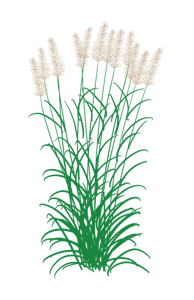 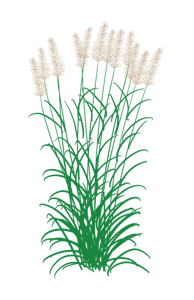 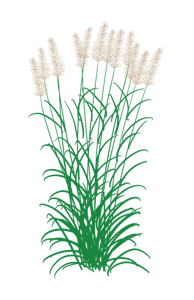 Bottlebrush
Grass
Bottlebrush Grass is a shade grass with clumps of leaves during summer and columns of seed-heads in fall. Spreads by seed.
Shade Grass and Sedge Bloom Chart
(based on Zone 4–warmer zones bloom 2 weeks earlier for each additional zone):
Less than 4-6 hours sunlight per day
© Blazing Star Gardens
Instructions: Site Prep and Planting
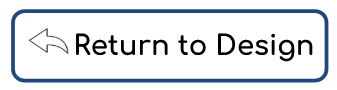 This is a summary. View detailed step-by-step pictures and instructions at: www.blazingstargardens.com/how-to-make-a-pollinator-garden
1. Find a well-drained spot with sunny conditions at least 4-6 hours of direct sunlight a day for full sun plants OR less than 4-6 hours of direct sunlight for shade plants.
2. Remove existing grass/weeds. This is very important–Most native plants will not grow well in weeds or grass! You can remove the lawn (shovel or rent a sod cutter). Or you can smother it with thick paper rolls or cardboard along with 3” of mulch on top for at least 2 months before planting (do this in February or March to prepare for a May planting). Or you can apply a grass remover and wait two weeks before mulching and planting. Tilling will not kill grass or weeds. Mulching at time of planting will not kill grass.
3. Add edging (optional, but recommended). 5" deep plastic edging is best for keeping out weeds and lawn grass that creep underground. Blocks look nicer but grass will creep through the cracks. If using blocks, put a plastic barrier along the front grass edge of the block and underneath at least 1 ft into the garden.
4. Add 3" of wood mulch (optional, but highly recommended). Do it before or after planting. Buy bags or get bulk mulch delivered. If you stay on top of weeding (weed often and when weeds are small; big weed roots tear up the mulch layer when pulled), you won’t have to add mulch again.
5. Dig holes to establish spacing. We recommend spacing all plants 12-15” apart.
6. Plant your plants. Lay out plants, and then plant them level with the ground. Then—and this is important—push some soil on top of the potting soil to seal in moisture, and put the mulch right against the plant.
7. Water *immediately* afterwards. Really soak them with a wand or nozzle to muddy the soil tightly around the plant. Don’t use a sprinkler for this step.
8. Water every 2-3 days for 6 weeks (unless it rains 1” or more). Always watch for wilting. Don’t water every day, and don’t water if they don’t need it—watering too often can rot and kill plants. When you water, use a wand and make sure to repeatedly soak each plant 2 or 3 times—dry potting soil takes a long time to soak up water. After a month of watering, you might only need to water a few more times if you have mulch and good rainfalls.
 Maintenance:
1. Weed at least once a month. It's much easier to tell the difference between a weed and your new plants when the weeds have just sprouted--because the weeds will be tiny random sprouts, and the native plants will be in bigger clumps and evenly spaced. We like to walk our new gardens every few days, doing a little at a time, starting to recognize the native plants and the common weeds, and watching the garden grow. Once the weeds get to be the same size as the native plants it is much more difficult to tell the difference. When weeds get big their roots start ruining the mulch layer when they get pulled.
2. Trim the plants in the spring or fall, or don't--it's your decision. We like to trim and leave the trimmings on the garden, sometimes in fall, sometimes in spring, and sometimes—if they garden looks ok in fall—we don’t trim at all. But again, it's up to you. You don't have to do the same maintenance every year!
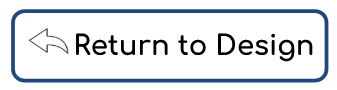 Garden Examples
These garden examples have our favorite plants, a good place to start!
Notice how there are short plants on borders, tall plants in the middle
When designing, consider if you have sun or shade, wet or dry conditions
Each garden has plants blooming in spring, summer, and fall
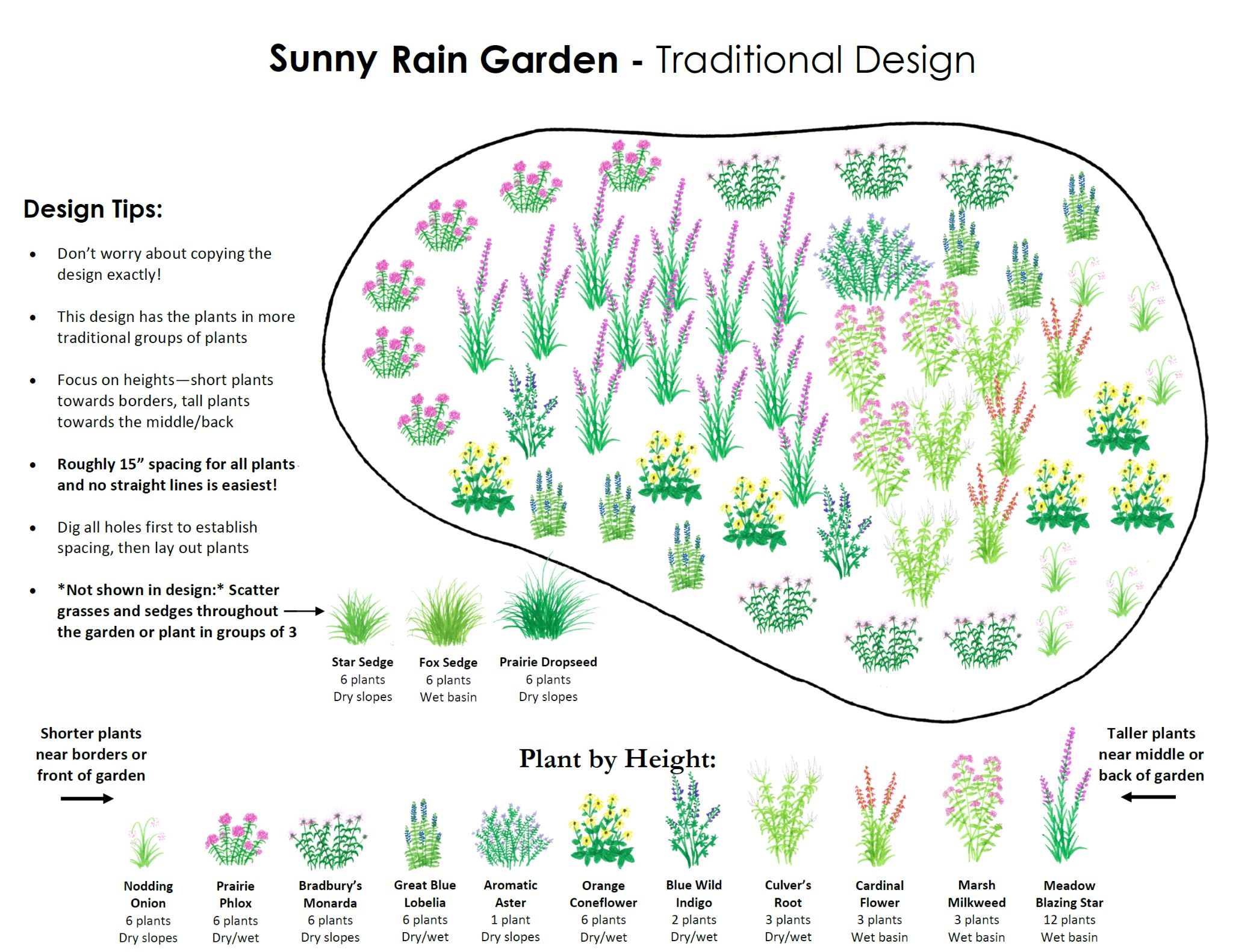 Garden Examples
Example: Sunny Pollinator Garden
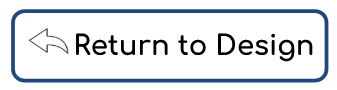 15ft
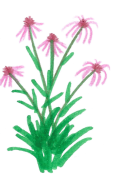 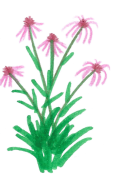 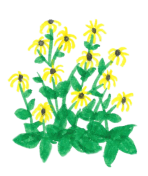 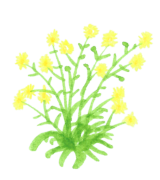 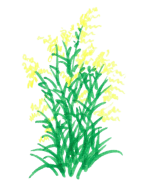 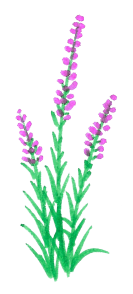 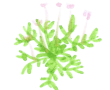 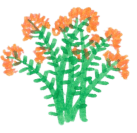 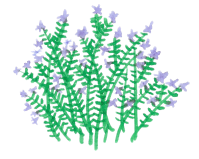 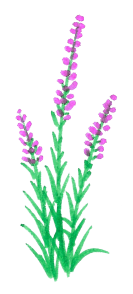 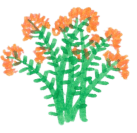 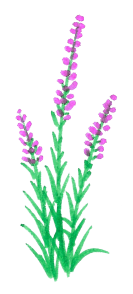 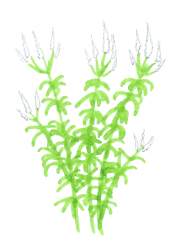 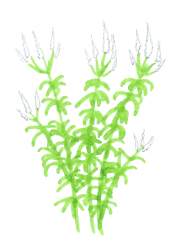 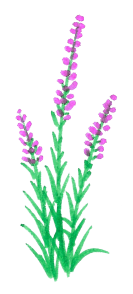 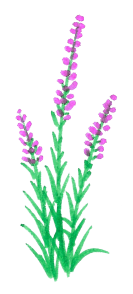 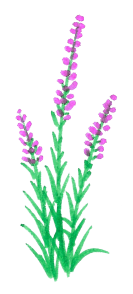 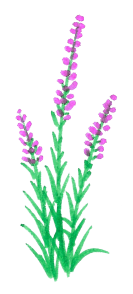 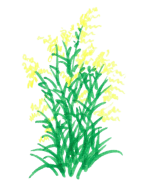 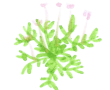 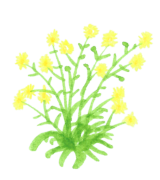 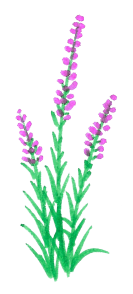 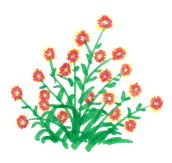 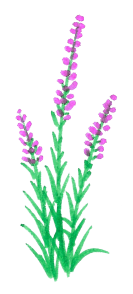 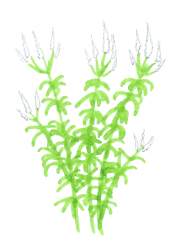 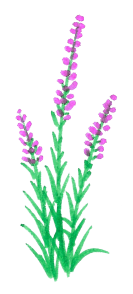 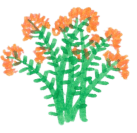 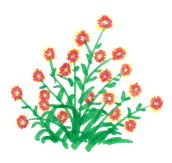 Grasses and Sedges to mix throughout garden:
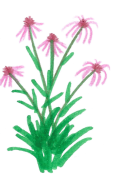 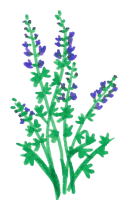 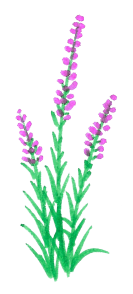 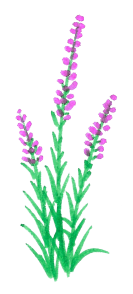 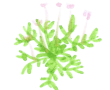 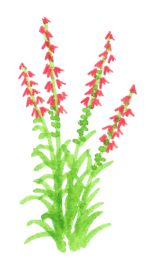 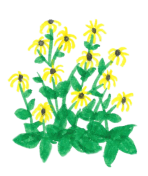 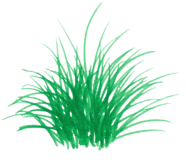 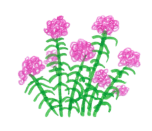 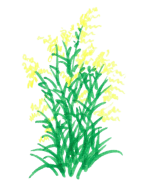 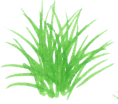 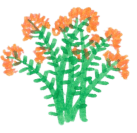 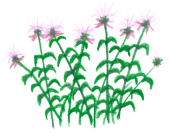 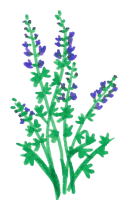 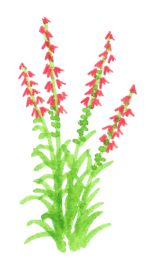 Star Sedge
12 plants
Prairie Dropseed
6 plants
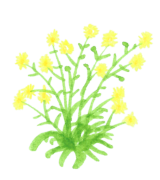 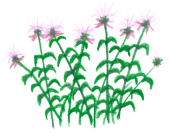 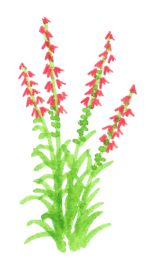 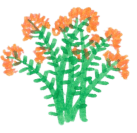 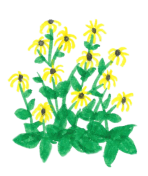 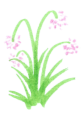 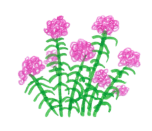 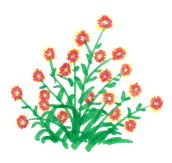 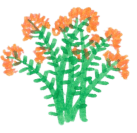 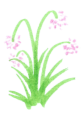 Taller plants near middle or back of garden
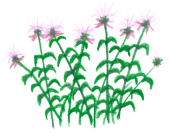 Shorter plants near borders or front of garden
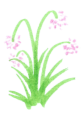 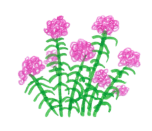 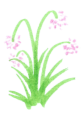 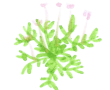 Nodding Onion
3 plants
Prairie Pussytoes
3 plants
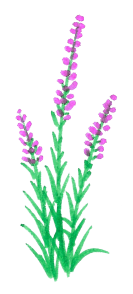 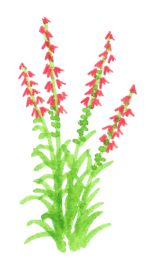 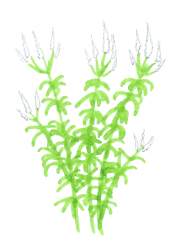 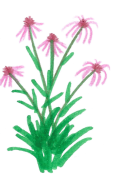 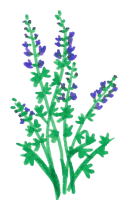 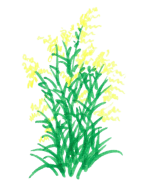 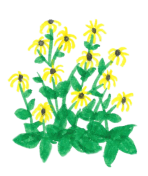 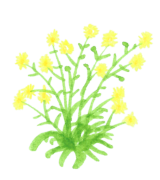 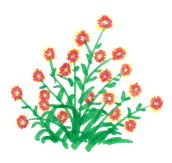 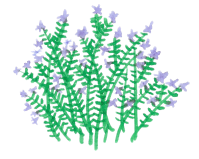 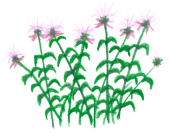 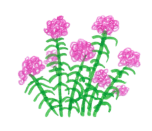 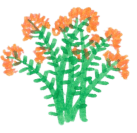 Orange Coneflower
3 plants
Aromatic Aster
1 plant
Pale Purple Coneflower
3 plants
Culver’s Root
3 plants
Meadow Blazing Star
12 plants
Cardinal Flower
3 plants
Blanket Flower
3 plants
Lance Leaf Coreopsis
3 plants
Grey Goldenrod
3 plants
Blue Wild Indigo 
2 plants
Butterfly Milkweed
6 plants
Bradbury’s Monarda
3 plants
Prairie Phlox
3 plants
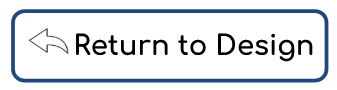 Example:
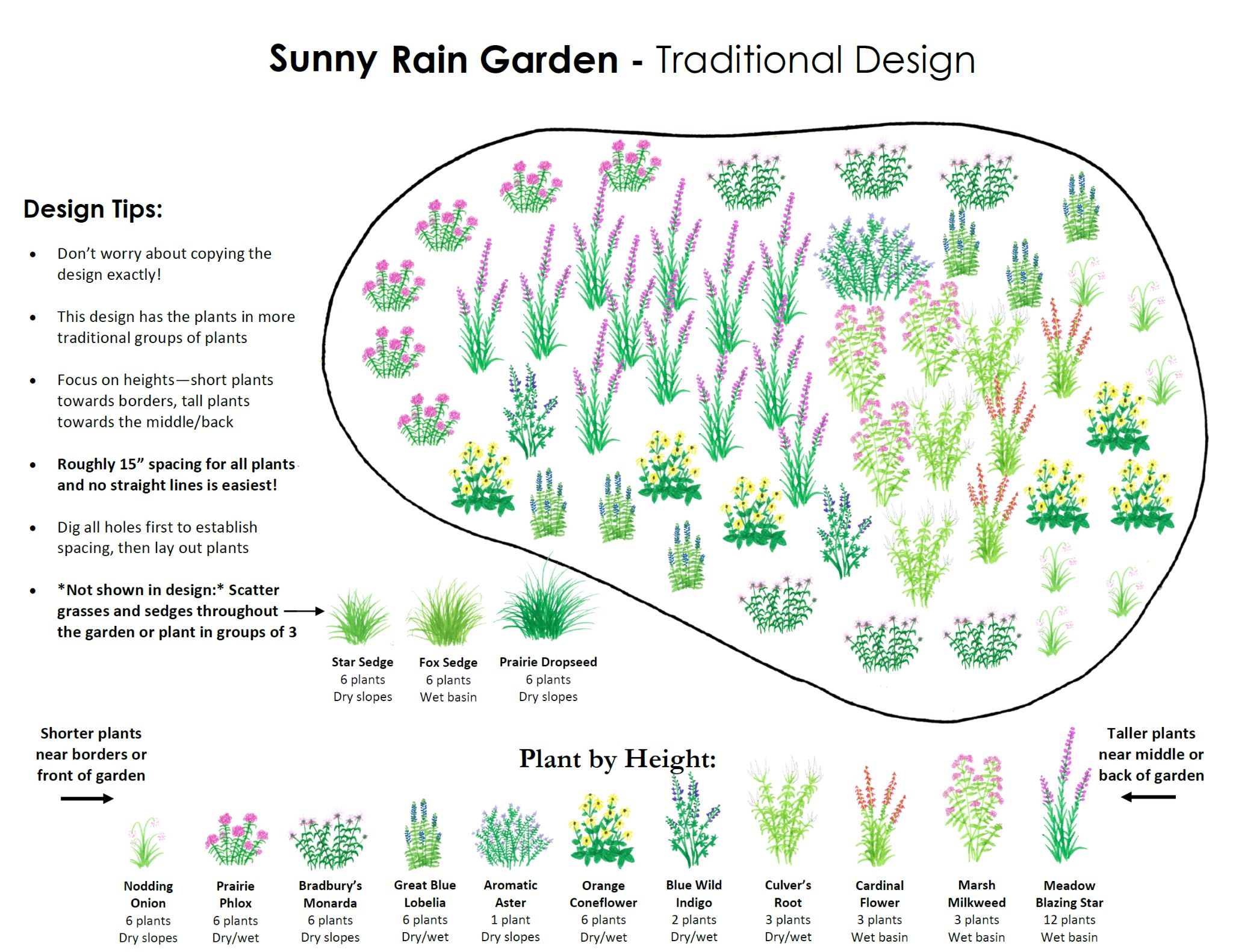 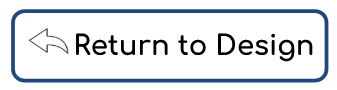 Example:
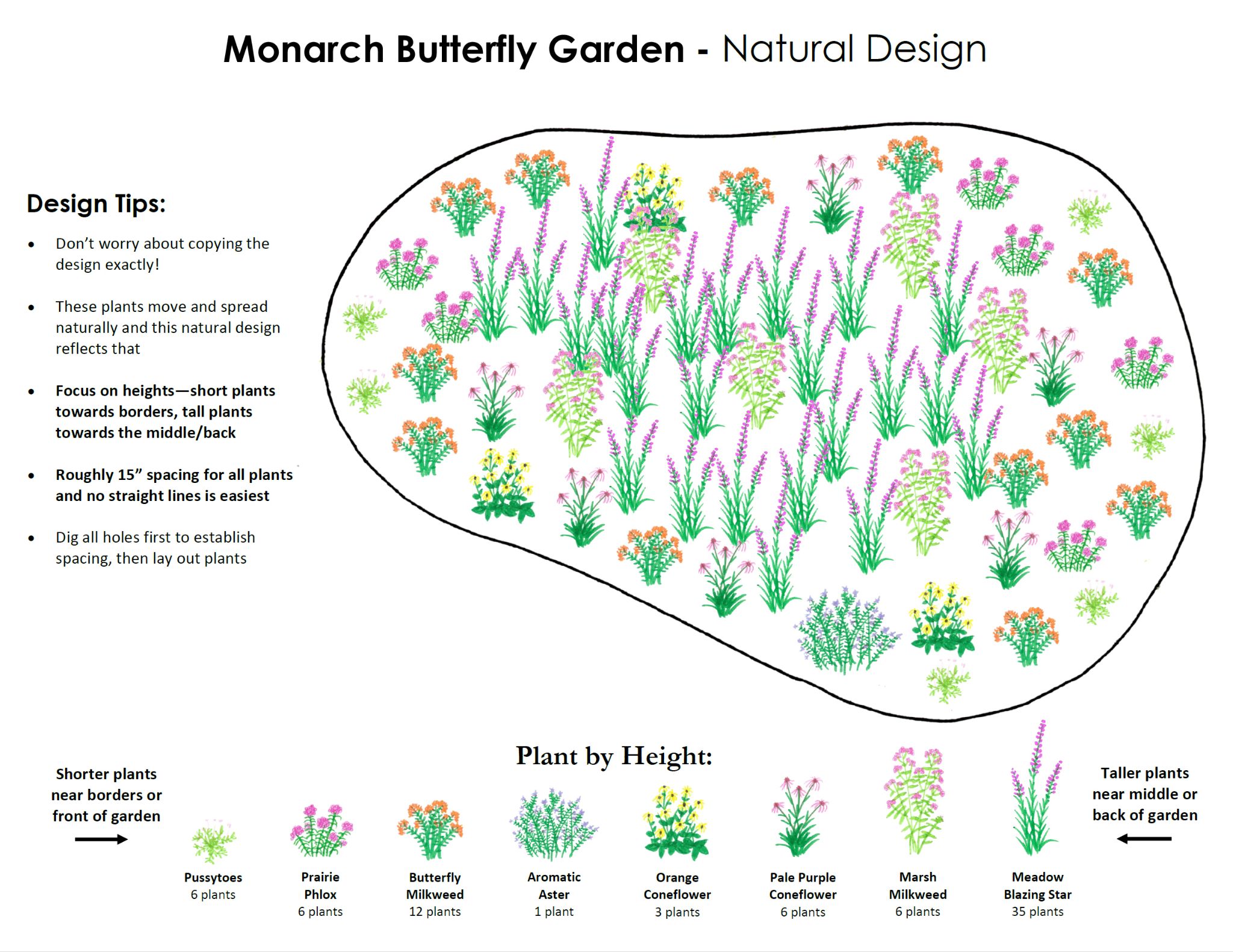 Example:
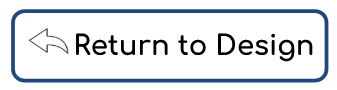 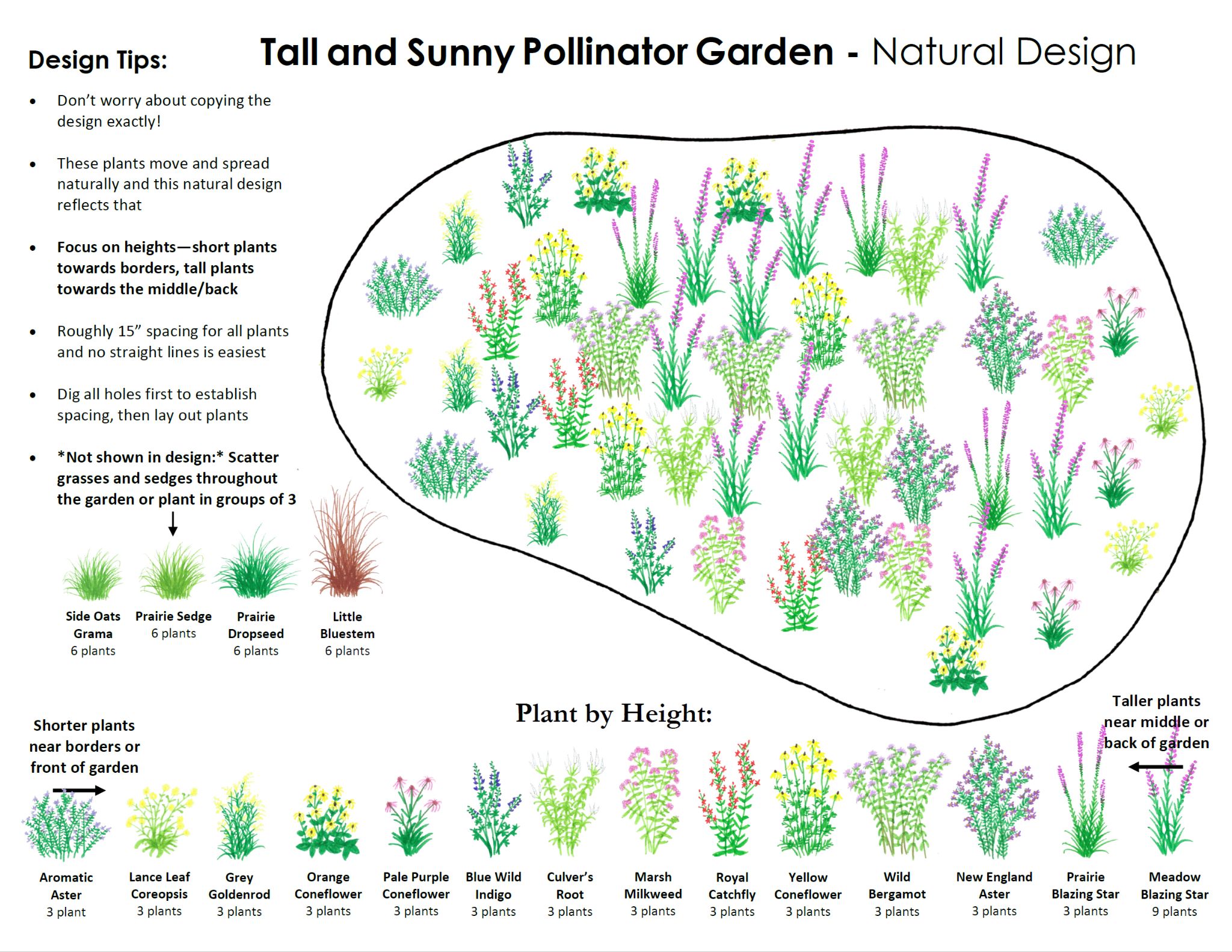 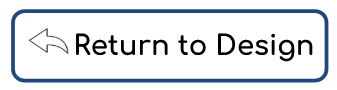 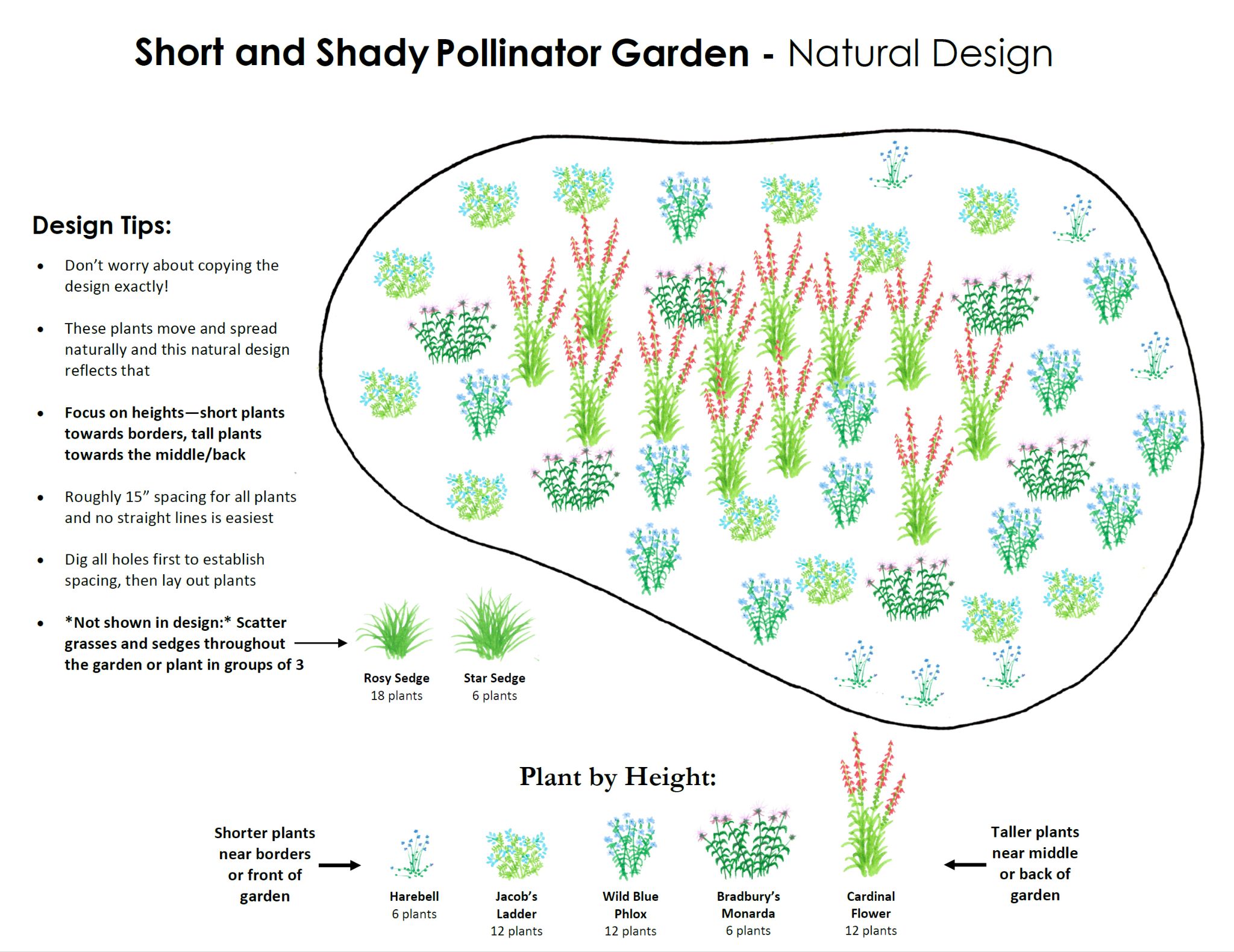 Example:
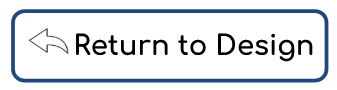 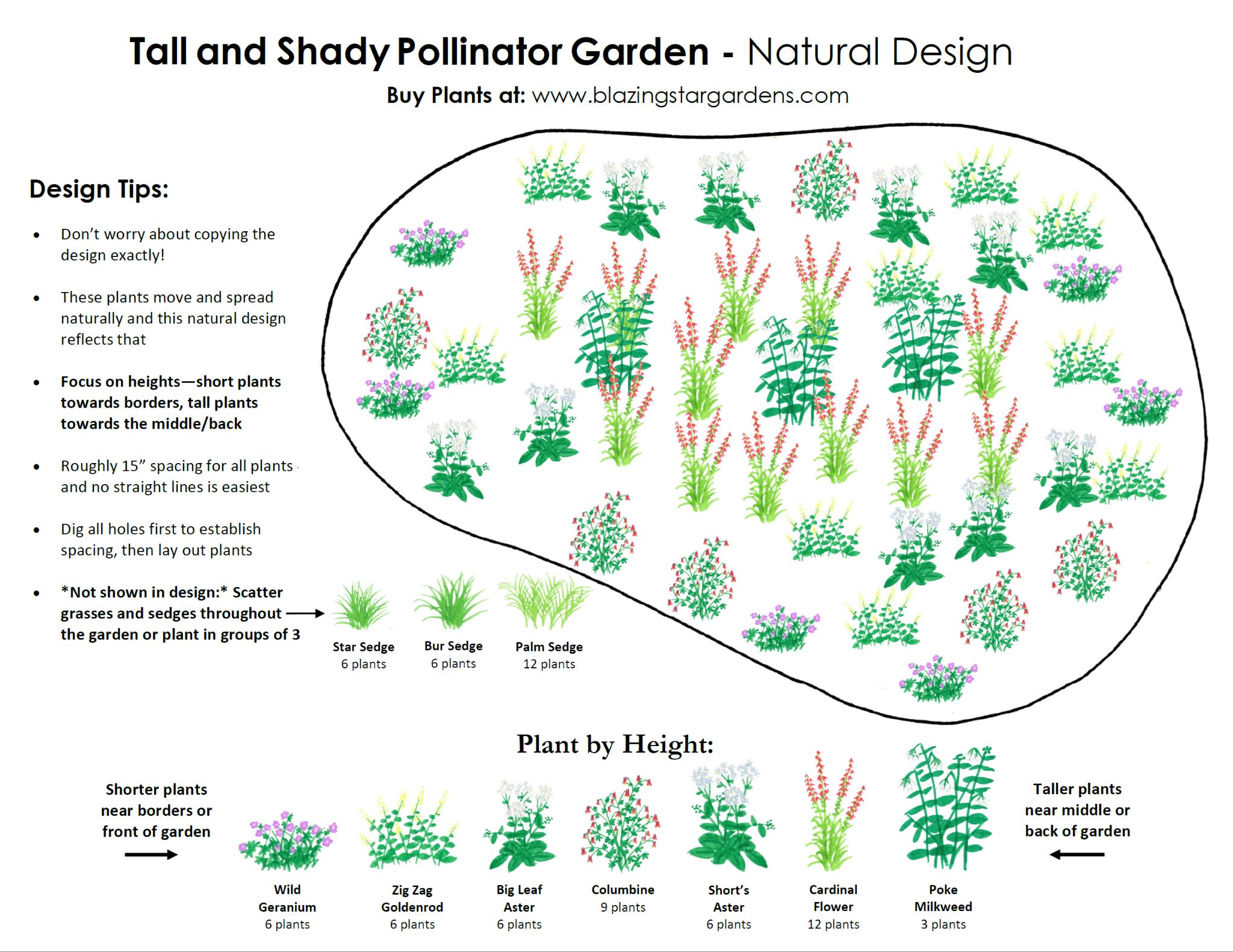 Example:
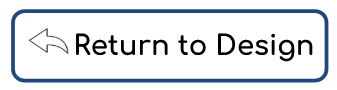 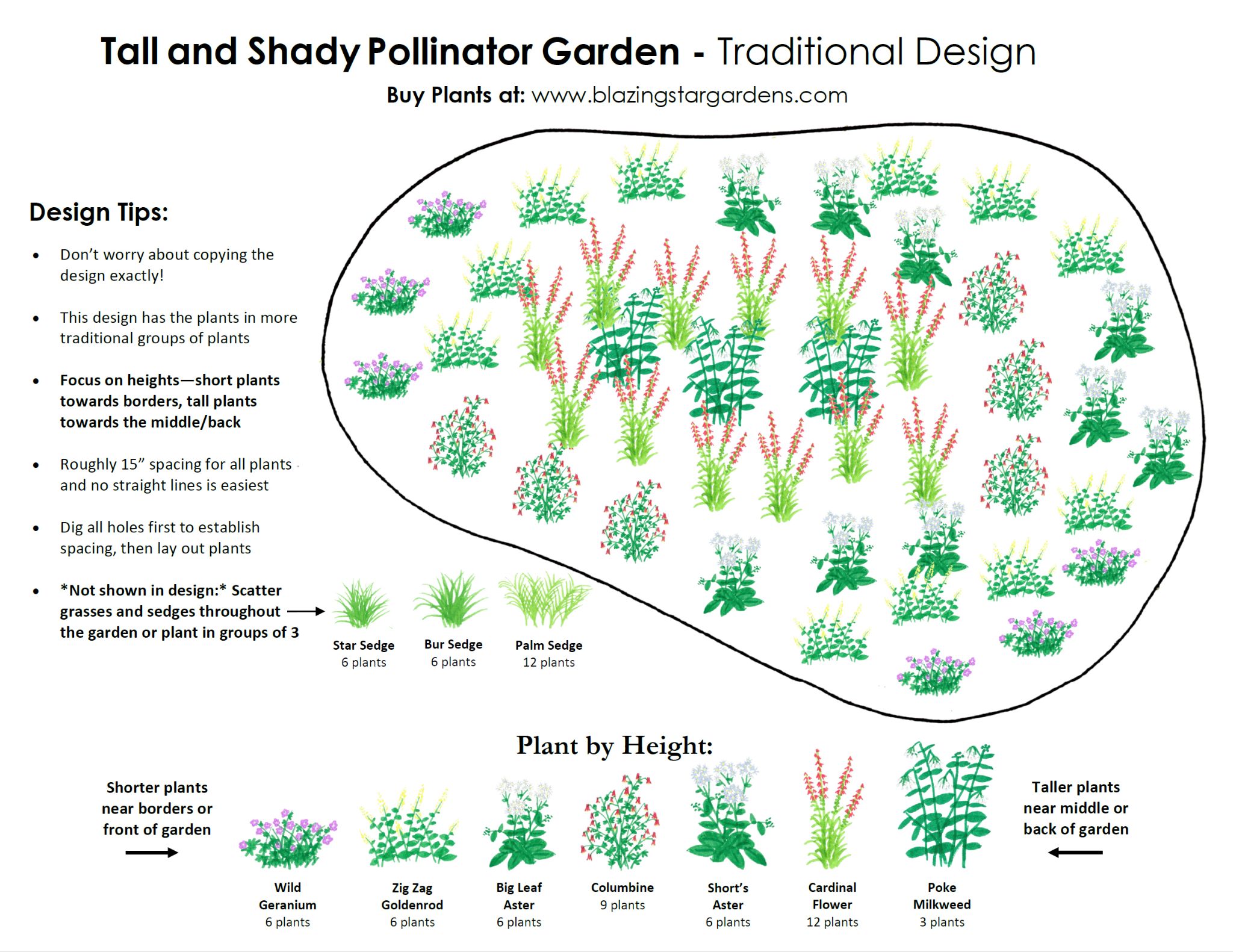 Example: